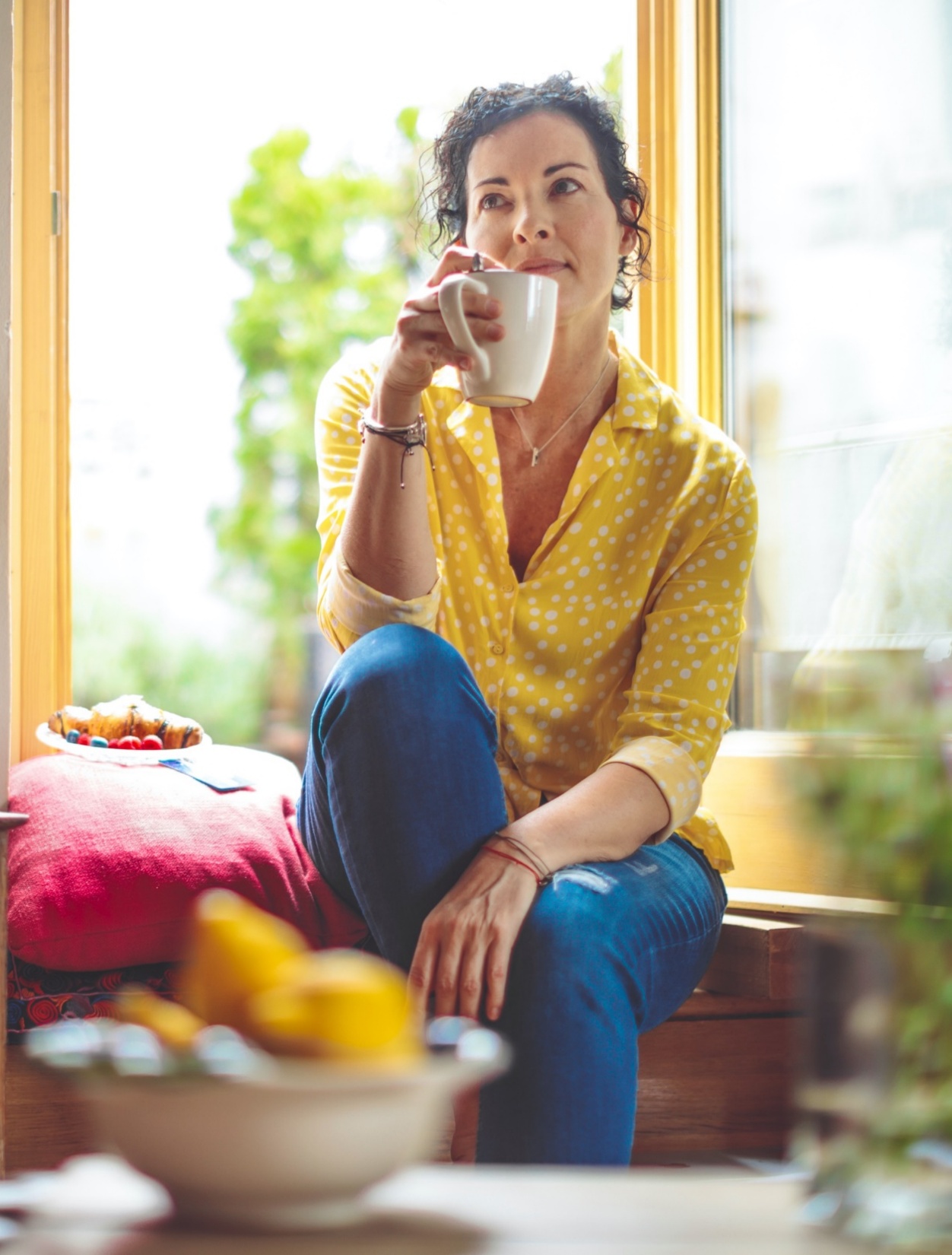 Women, wealth, and wisdom: Case studies, worksheets, and checklists to empower your journey
Presenter’s namePresenter’s title
<Date>
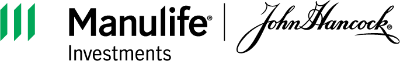 [Speaker Notes: Good morning/afternoon/evening. My name is ___________________ and I am a ________________________ for Manulife John Hancock Investments. I am excited to be here today to discuss Women, wealth, and wisdom (some of my favorite topics). We are going to dig deep and get very "real" by leveraging case studies, worksheets, and checklists that can help empower your financial journey.]
Agenda
1
Women today
2
Taking charge of your financial plan
3
Real-life scenarios
4
Actionable steps
2
[Speaker Notes: There are a few themes I want to cover today:

First, I want to celebrate some of the accomplishments of women today and explore some of the challenges women face and need to plan for.

Next, we’ll discuss how you can take greater ownership over your financial journey.

To help illustrate some of those points, I’ll take you through some detailed scenarios to give you a better idea about how you can tackle any challenge in your own life and the types of questions you should ask to make the best decisions for you and your family.

And finally, to support you on this journey, I’ll share some resources you can use to create your own action plan.
I encourage you to participate and share your story along the way. Please feel free to ask questions at any point during the presentation, as I want this to be an open forum. Let’s get started.]
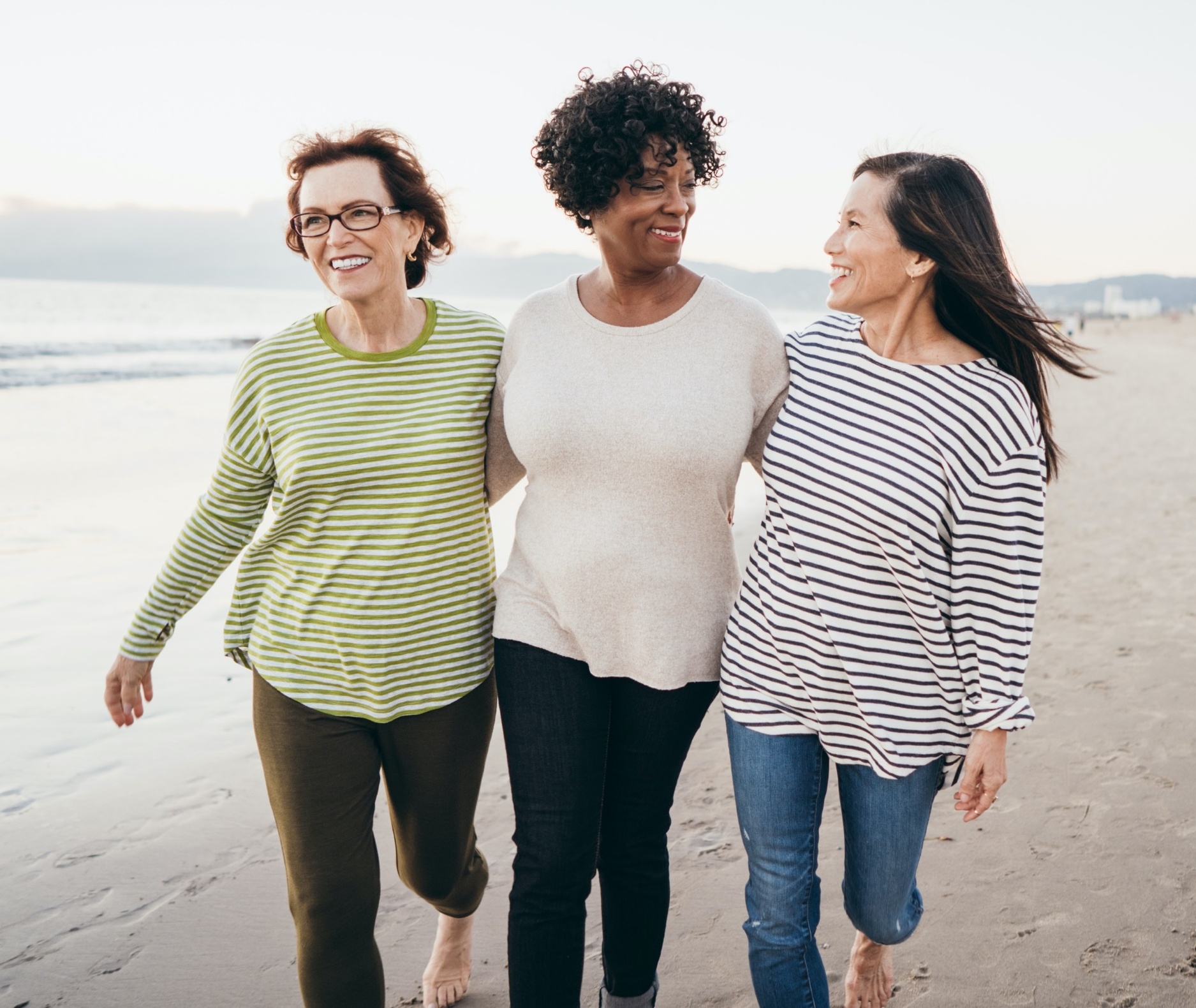 1
Womentoday
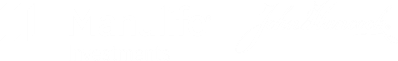 3
[Speaker Notes: I want to start with a look at women in America today. [Your/our] accomplishments. [Your/our] challenges. And what [you/we] can do to build on our successes and continue to put [yourselves/ourselves] and our families in a better position today and in the future.]
Begin by investing in yourself
Women are a major economic force
Your strength is growing
The steps you take today will have a keyimpact on your financial future
4
[Speaker Notes: It starts with investing in yourself. When you invest in yourself and look for ways to grow your knowledge and skills, you can gain confidence, develop your purpose, and make your current and future life better. 

And, today, women today are a major economic force – and your strength is growing. The steps you take today with have a key impact on your financial future. 

I’m certain I don’t need to convince anyone in this room that female empowerment is not a slogan. And you're all part of it!]
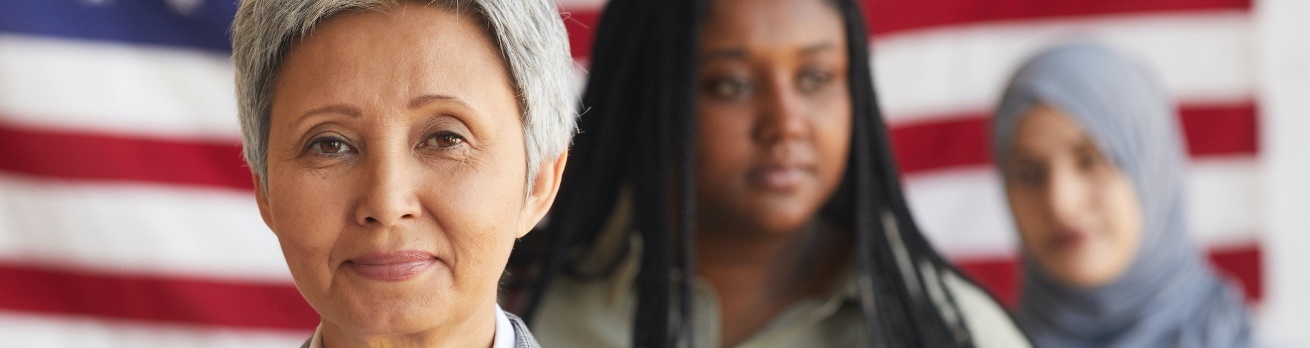 Women’s political participation
Women serve as mayors in 33 of the 100 largest U.S. cities.*
Women comprise 33.4% of state legislatures.*
Women hold 125 (28.7%) of the seats in Congress, a 59% increase over the past decade.*
26 (26%) women are serving in the U.S. Senate today.*
The U.S. has 13 (26%) female Governors and 23 (46%) female Lieutenant Governors.*
Through 2024, 66 women have held a total of 74 cabinet positions.*
We have had 1 female Vice President, and 2 female major party candidates for President.
Source: *Center for American Women and Politics, Rutgers, 2025.
5
[Speaker Notes: There is growing recognition of women’s untapped potential and talents, and their leadership. 

Consider politics – women now have the highest representation since this country was founded.

For example:

Women serve as mayors in 33 of 100 largest U.S. cities.

Women comprise 33.4% of state legislatures.

More than a quarter of all seats in Congress (125 or 28.7%) are now held by women. There’s no question that more work needs to be done, but that represents a 59% improvement in just the past decade. 

26 women are serving in the US Senate.

The U.S. has 13 (26%) female Governors and 23 female Lieutenant Governors which is 46%

Through 2024, 66 women have served in a total of 74 cabinet positions. (Note to speaker: this update was done before President Trump’s cabinet picks were confirmed. If confirmations are complete, do a quick google search to find out how many in his new cabinet are women)

And, we have had 1 female Vice President (who was also a woman of color) and 2 female major party candidates for President. That is still a glass ceiling that we have not broken but I hope to see it in my lifetime!]
Women in business
Of those starting businesses in 2023, 47% were women, up from 28% in 2018.1Women own 39% of all businesses in the U.S., generating $1.8 trillion annually.2Women hold over 30% of board seats in the U.S.3The number of women inthe 1,000 top executive positions at Fortune 100 companies has increasedby 27% since 1980.4
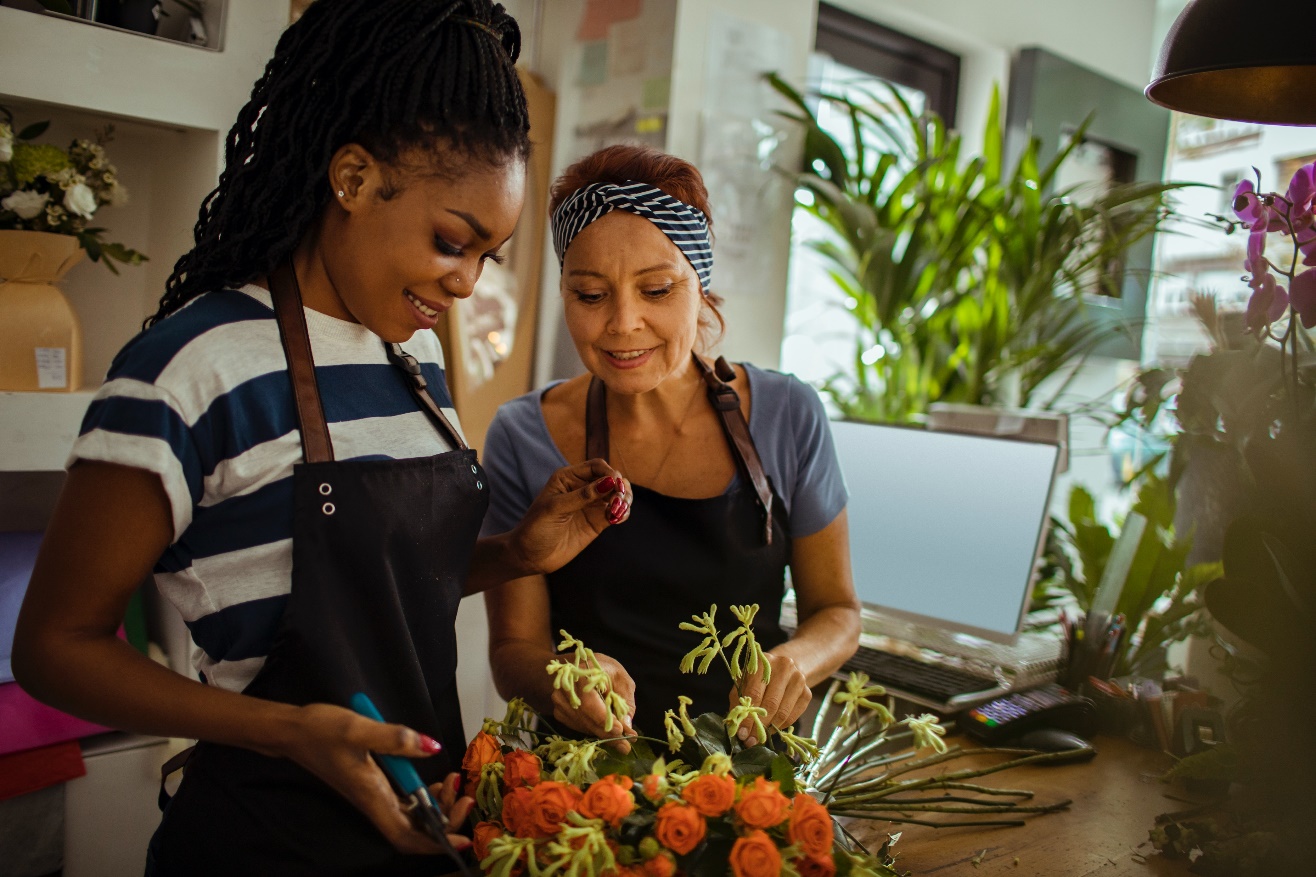 1 Women entrepreneurs are fuelling US business growth - here’s how, World Economic Forum, April 2023. 2 Women's Small Business Ownership and Entrepreneurship Report, U.S. Senate Committee, July 2023. 3 Having a woman in the boardroom or C-suite drives even wider diversity, study finds, CNBC, July 28, 2022. 4 Women Advance to Executive Positions Faster Than Men, but Few Make it All the Way to the Top, Observer, August 31, 2022.
6
[Speaker Notes: Women are also more empowered in business than ever before. For example, they are launching companies at twice the rate of men. 

Not only that, but they own 4 in 10 of all businesses in the U.S., generating close to $2 trillion annually. 

When it comes to corporate America, women now hold over 30% of board seats in the U.S.

And, since 1980, the number of women in the top 1,000 positions at Fortune 100 companies has increased 27%.]
Women in education
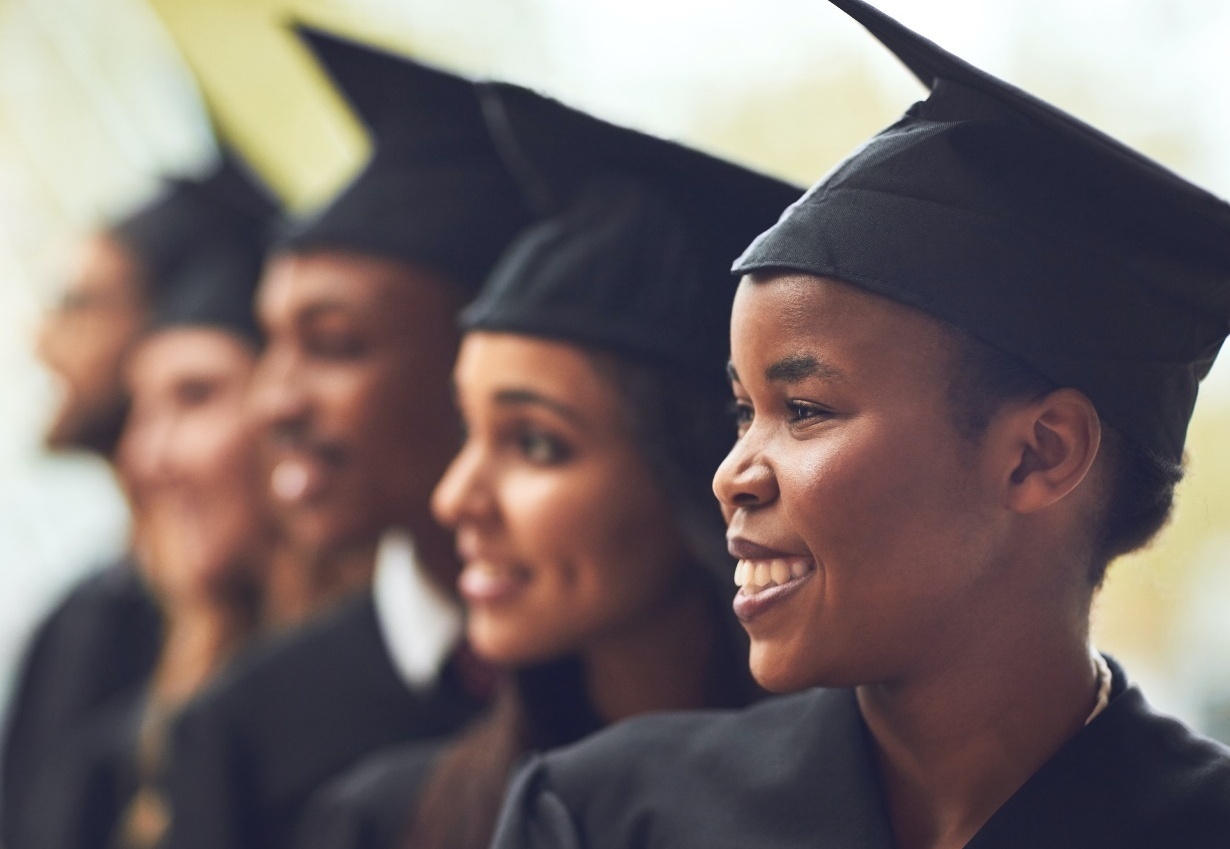 Women are more likely to earn a bachelor’s degree than men of the same age.1
Women earn 58% of bachelor degrees.2 
Women earn the majority of graduate degrees.3, 4
Master’s: 61.9% 
Doctoral: 55.2%
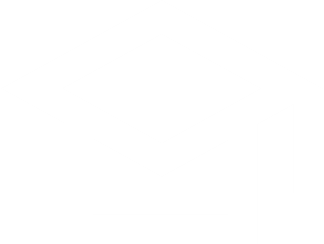 1 The Percentage of Americans with College Degrees in 2023, College  Transitions, August 2023. 2 Number of Bachelor's degrees awarded U.S. 2019-2020, Statista, July 6, 2022. 3 Number of Master's degrees earned in the United States from 1949/50 to 2030/31, by gender, Statista, July 6, 2022. 4 Number of doctoral degrees earned in the United States from 1950 to 2031, by gender, Statista, July 6, 2022.
7
[Speaker Notes: In education, more women today are graduating from college than men and completing the large majority of bachelor degree programs.

In fact, women today earn 58% of Bachelor degrees! In fact, in areas of health and related fields, women are earning 84% of all Bachelor’s degrees. 

Walk around any of the college campuses and you’ll likely see the change – particularly in the graduate programs. Over 60% of master’s degrees are now earned by women. The majority of doctorate degrees are going to women too.

This is an important change, and you can see the impact it’s having across America.

These numbers tell a story. It’s something [you/we] can be proud of…]
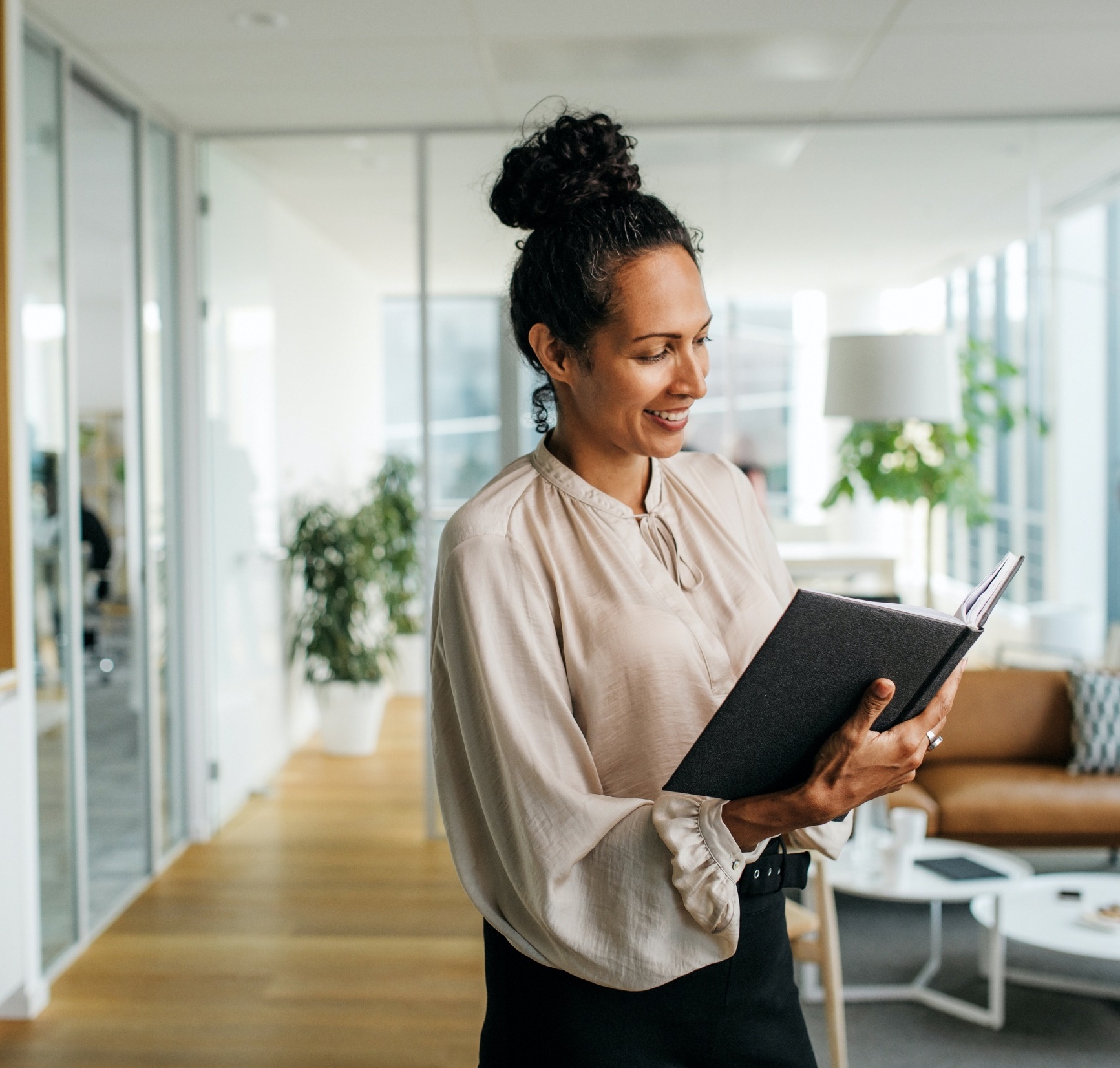 Women’s earning power is growing
45% of working women make as much as their spouse or are the primary breadwinners in their home.1
Millennial women are almost twice as likely as women in the Baby Boomer generation to earn the same as their partners.2
The gender pay gap continues to narrow, with women earning 82% of men, up from 65% in 1982.3
1 In a Growing Share of U.S. Marriages, Husbands and Wives Earn About the Same, Pew Research Center, April 2023. 2 Ibid. 3 Gender pay gap in U.S. hasn’t changed much in two decades, Pew Research Center, March 2023.
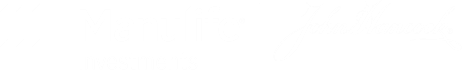 8
[Speaker Notes: Let’s turn now to earning power….

45% of working women and millennial women are almost twice as likely as women in the Baby Boomer generation to earn as much as their partners. 

But there is still more work to do. Consider the gender pay gap. On average, a woman working full-time earns about $0.82 for every dollar a man earns. When you add this up over the course of her career, it can come up significantly short when compared to her male counterparts. 

This difference partly reflects a woman's greater likelihood of cycling in and out of the workforce or working part-time for some portion of their careers. It's something that happens for many reasons, such as taking time off to raise children or leaving the workforce to care for other members of her family.

While the fact that there is still a gender pay gap is discouraging, the good news is that the gap continues to close. While women today earn on average about 18% less than men, 30 years ago, the pay gap was more than 35%.

We’re seeing the positive impact of all of this on your wealth. Between rising earnings, greater representation in boardrooms and the c-suite, more female business leaders and entrepreneurs, we can expect this will continue to grow.]
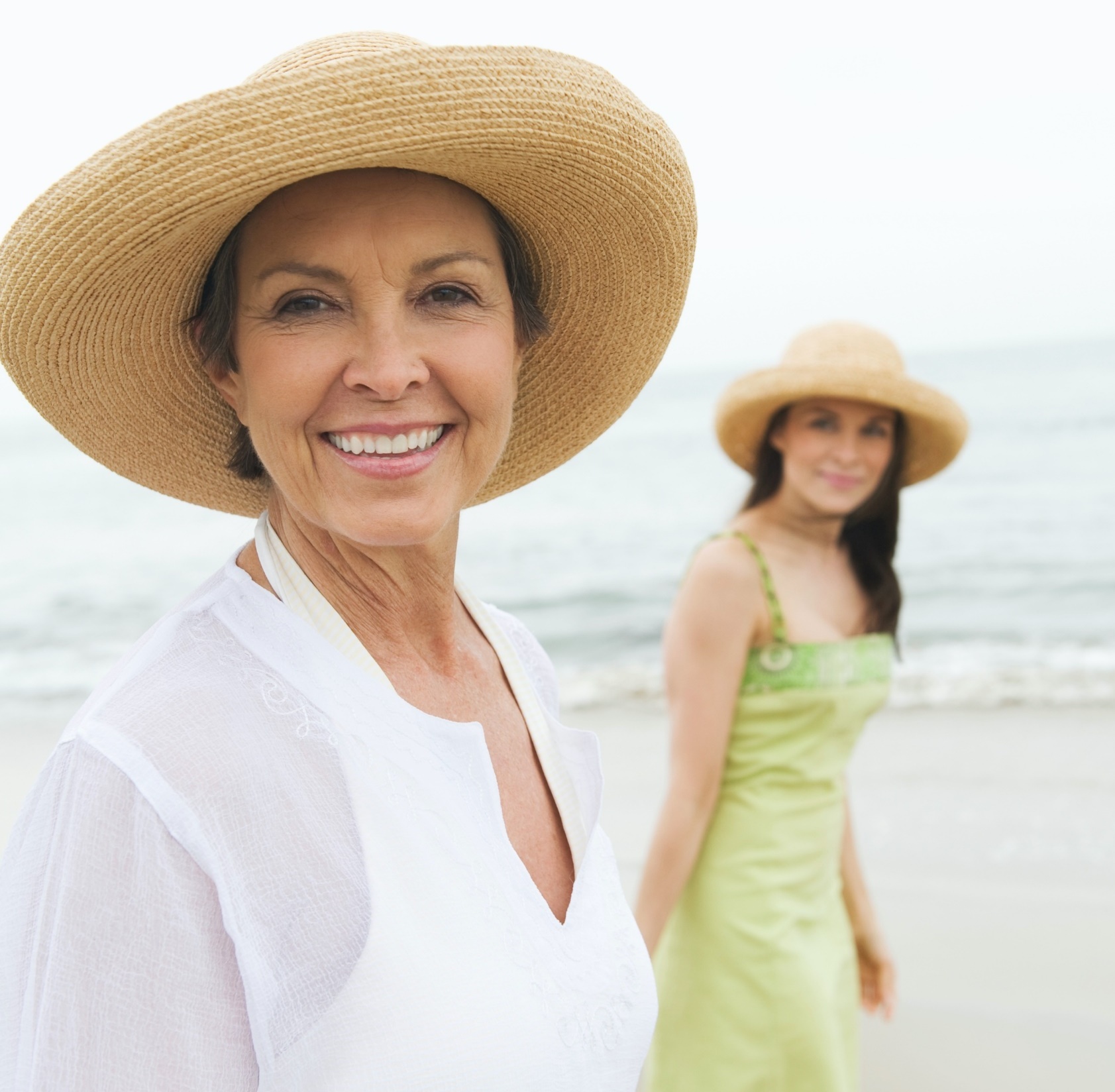 Women and wealth
Women control more than a thirdof U.S. household financial assets – over $10 trillion.1
Baby Boomers are projected to be worth $30 trillion in wealth by 2030, with women expected to control the majority of that wealth.2
30% more married women are making financial and investment decisions than five years ago.3
1 Women are gaining power when it comes to money – here’s why that’s a big deal, CNBC, May 3, 2022. 2 U.S. wealth management.: A growth agenda for the coming decade, McKinsey & Company, February 16, 2022. 3 Ibid.
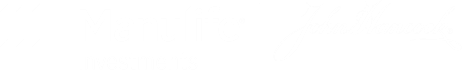 9
[Speaker Notes: So what does this impact on our/your wealth look like?

Well, there’s lots of good news here! Women are accumulating more wealth than ever before – to the tune of $10 trillion or more than 1/3 of all U.S. household financial assets. 

Baby Boomers alone are projected to be worth $30 trillion in wealth by the end of the decade, with women controlling the majority of those dollars. 

What factors are behind this growing control of wealth? Well, certainly there is some wealth that is being acquired via inheritance. However, it is also because women are earning it!

This rising wealth is encouraging. As is women’s growing participation in financial and investment decisions within their households Today, 30% more married women are making financial and investment decisions than 5 years ago…

Having a financial plan that helps you save for your goals will contribute to your economic power. It will not only help you address some of those challenges we mentioned a moment ago, but it will help you live your best life and do more with your money.]
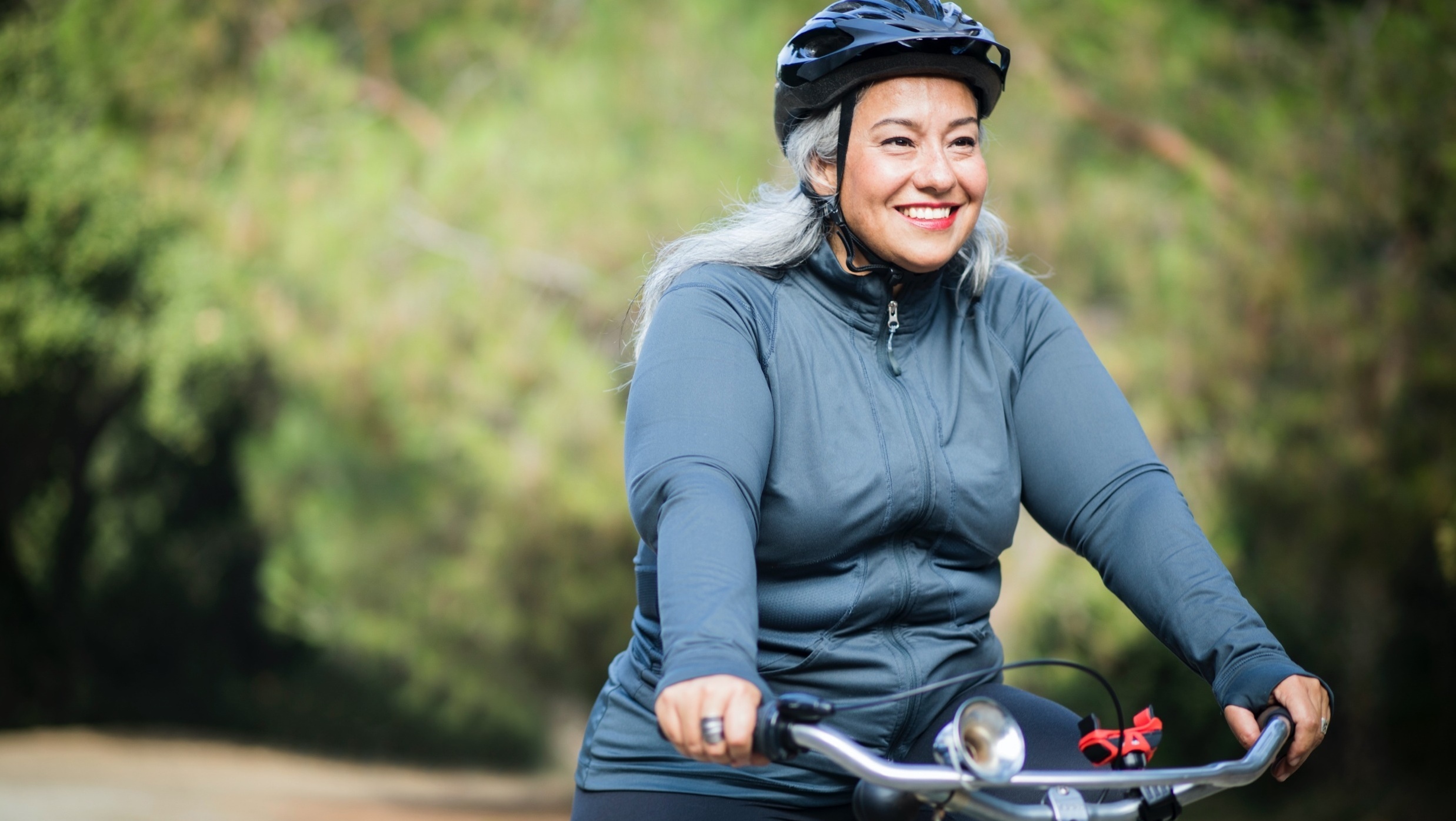 Don’t underestimateyour abilities
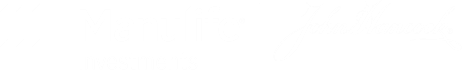 10
[Speaker Notes: But for many of [you/us] there is still one thing holding many of [you/us] back:

[Yourselves/Ourselves]

We don’t want you to get in your own way. And the solutions start by gaining confidence in yourself.

If there is one thing you remember today, it’s this – never underestimate yourself or your abilities to take control of your finances.]
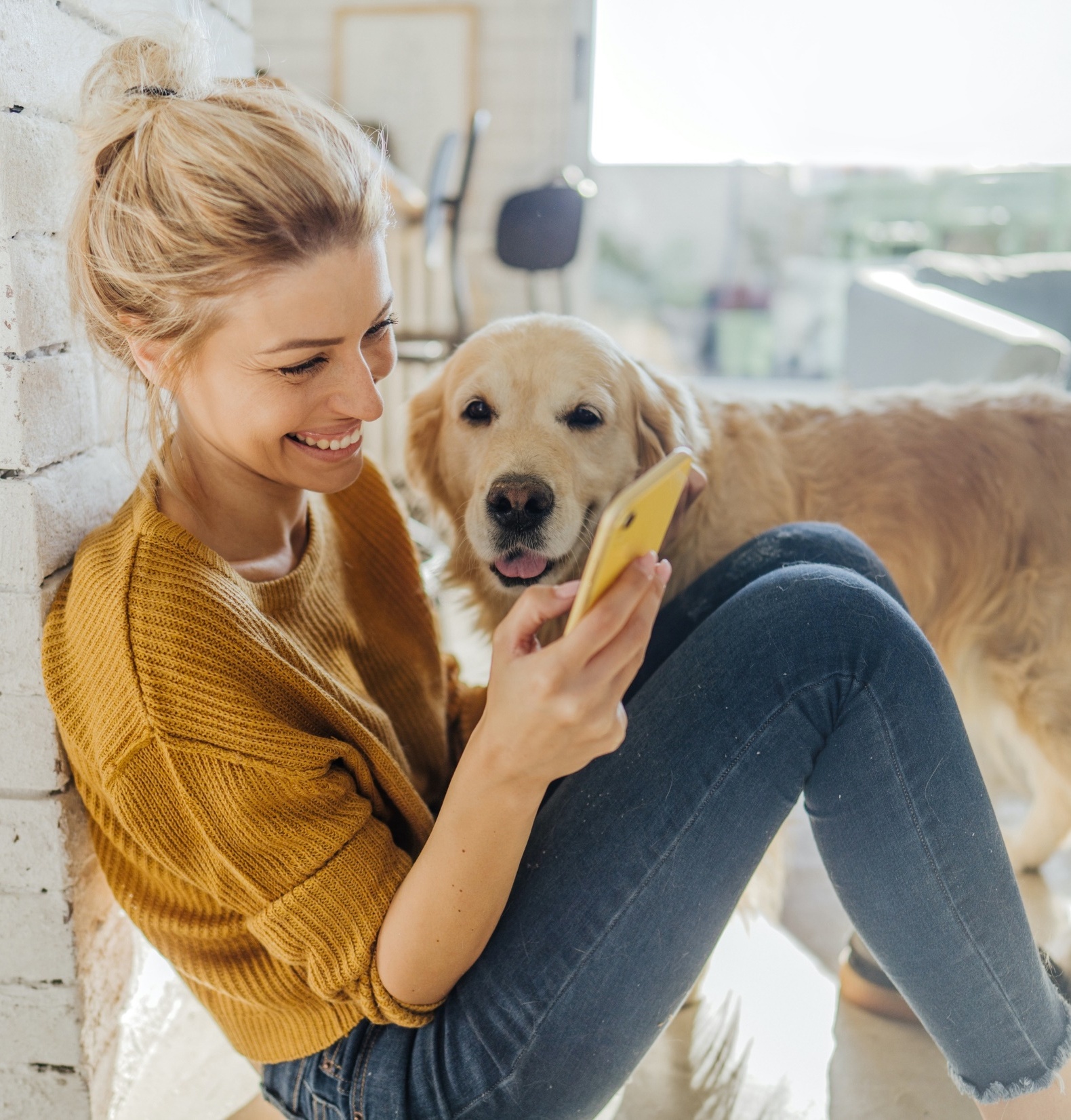 Women know more about finance than they think
41% of women don’t feel confident investing.
Women frequently respond with “I don’t know” to financial questions, showing a lack of confidence, not a lack of knowledge.
Source: Pathway to Inclusive Investment Study, BNY Mellon Investment Management, 2023.
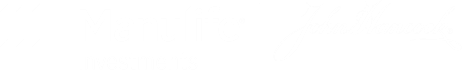 11
[Speaker Notes: Let’s start with the fact that women know more about finance than they tend to think… 

According to BNY Mellon Investment Management, the gender gap in financial literacy can really be tied to confidence. 41% don’t feel confident investing.

Interestingly, women were inclined to answer "I don't know" on financial literacy tests, demonstrating a lack of confidence, rather than a lack of knowledge.

Because of that lack of confidence, the study found that some married women sometimes leave investing decisions to their husbands.]
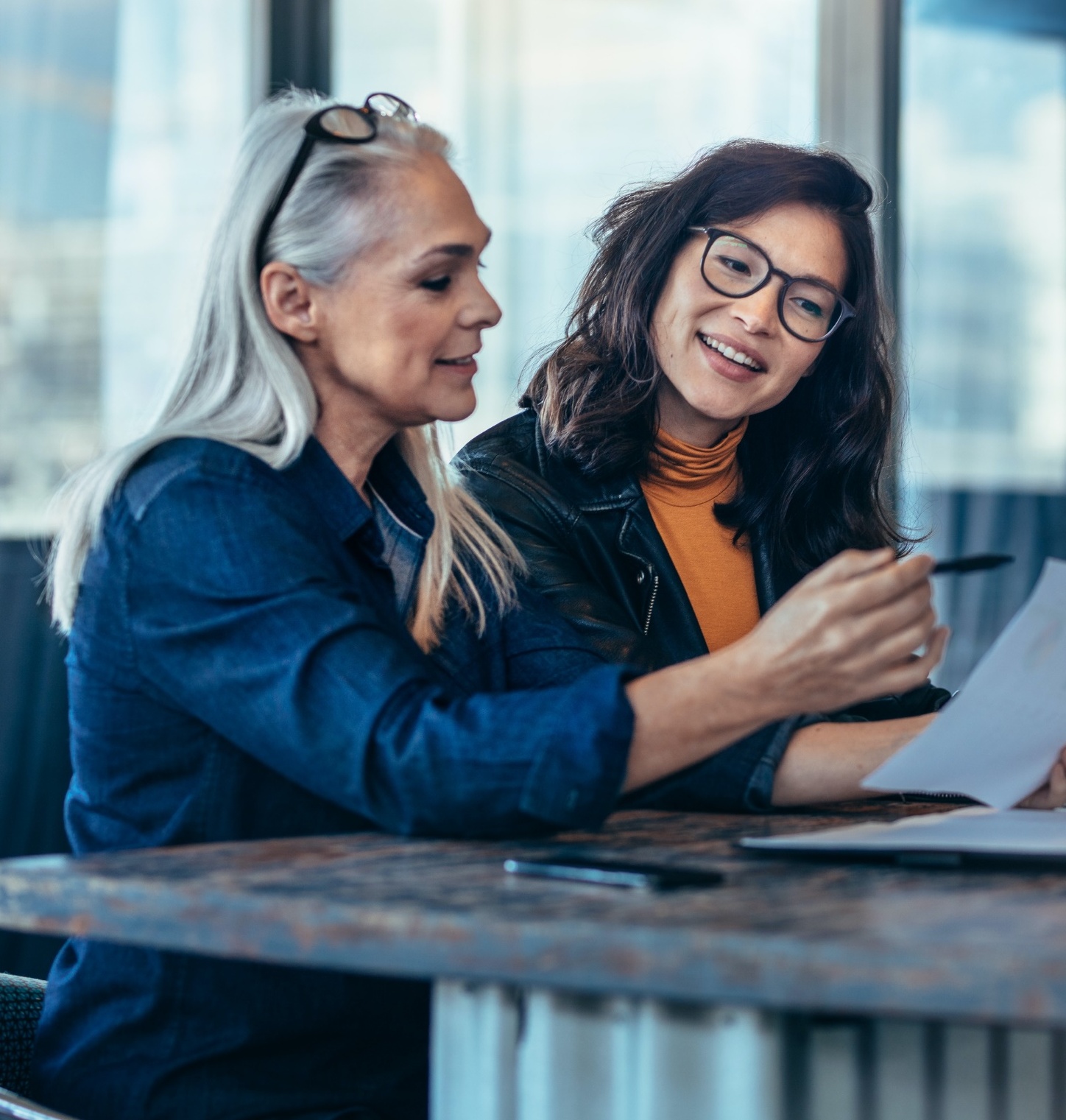 A question of confidence, not ability
67% of women invest outside of their retirement plans, but only one-third consider themselves investors.1 But they are. Women have outperformed men when they do invest.2
Why? 
Underconfidence can reduce trading activity, which could help returns. Women trade 50% less than men.3
Women are more risk-averse, likely holding a more diversified portfolio.4
1 Women and investing: latest statistics, moneywise, 2022. 2 Why Women Are Better (Investors) Than Men, Forbes, April 2023. 3 How America Saves, Vanguard, 2022. 4 Move over, men. Here are 4 reasons why women make better investors, The Advisory Group, 2023
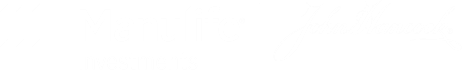 12
[Speaker Notes: There are many reasons why women should be part of any investment decision in their household, but here is one I hope you take to heart: they are often quite good at it. 

That’s right. Women often outperform men when they invest in the market. 

There are two clear reasons for this:

Women often trade less than men, which can help reduce costs and trying to time the market.

Women tend to be more risk-averse.]
You play a major role in managing finances
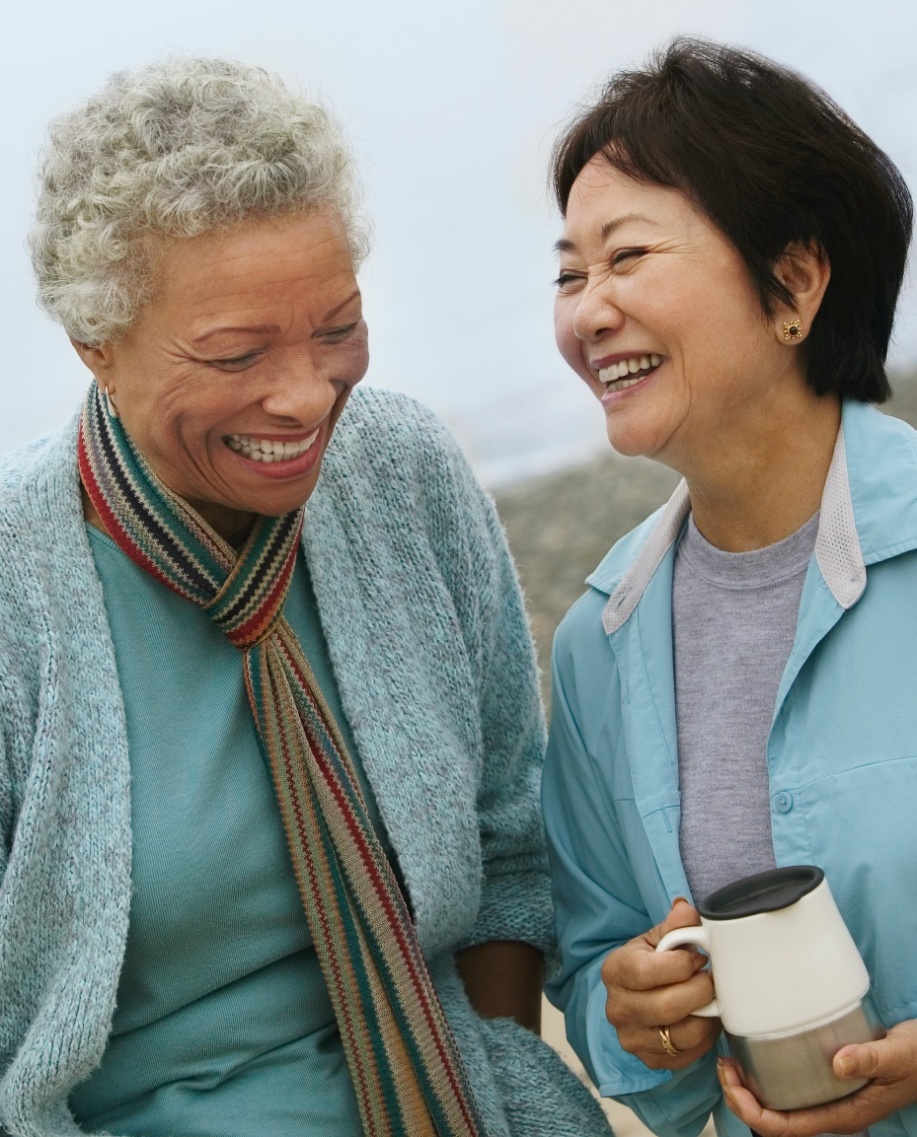 45%
make as much as their spouse or are the primary breadwinners in their home1
But there's room for growth
Only

36%
feel financially independent and are able to support themselves2
1 In a Growing Share of U.S. Marriages, Husbands and Wives Earn About the Same, Pew Research Center, April 2023. 2 Women's History Month 2023 Survey, Fidelity Investments, 2023.
13
[Speaker Notes: Earlier we talked about the gender wage gap and the fact that 45% of working women make as much as their spouse or are the primary breadwinners in their home. Which means, that many women have not only closed the gender gap but in many instances, they are pulling ahead! However, even with that progress, only 36% of women feel financially independent and able to support themselves!

We still see that women can be reluctant to take the lead in managing the household money. 

If any of this has described your experience, today I will show you how we can help you do something about that….]
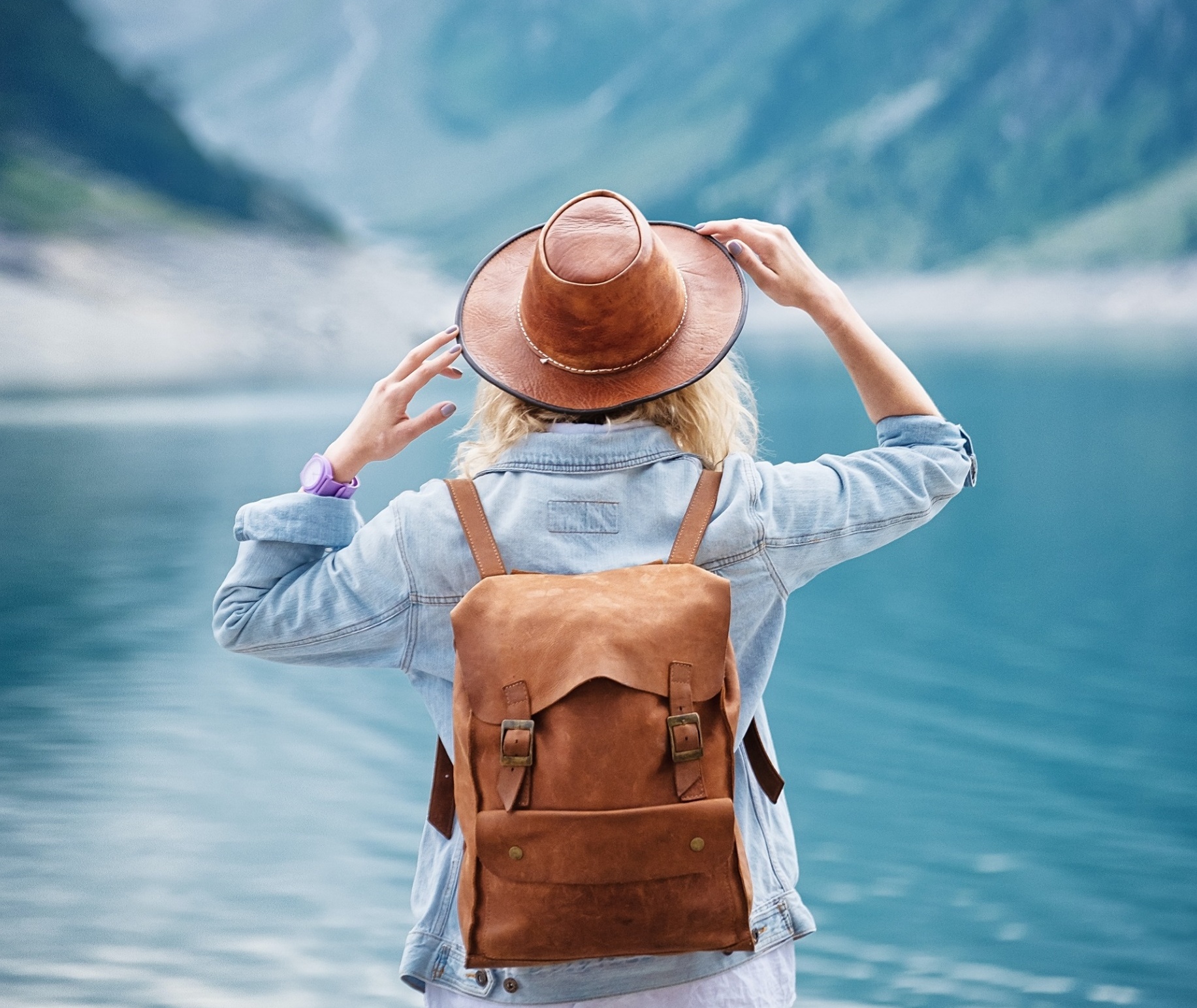 2
Taking charge of your financial plan
14
[Speaker Notes: Ok- We’ve discussed what women together have been able to accomplish. Now let’s talk about what you can do to take greater control of your life, starting with your finances and investments.]
The time to take charge of your finances is now
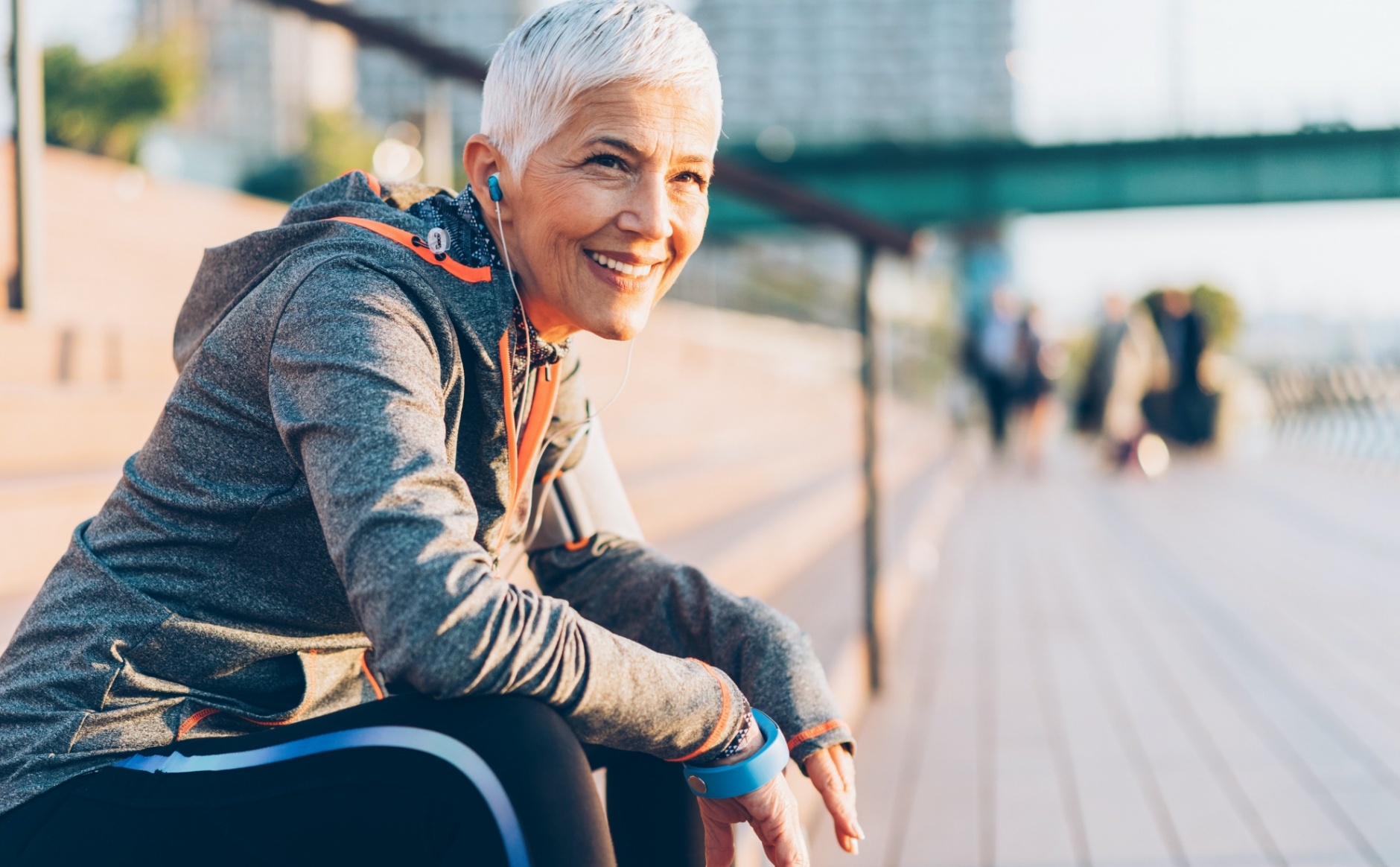 94%
will have sole responsibility for their finances at some point in their lives
Source: Women, money, confidence — A lifelong relationship, Bank of America, 2022.
15
[Speaker Notes: You may be thinking, why do you need to take on this responsibility on top of everything else you’re already doing? First, we would say that it is because it can be empowering on many levels! However, it may also be because they may not have a choice…..

At some point in their lives, they are likely to have to take on that role – whether they want to or not.

Factors like women choosing to remain single, longer life expectancies and divorce later in life mean that more than 9 out of 10 of you will have sole responsibility for your finances at some point. 

The question I have for you is simple: would it be easier for you to take on a greater role in your overall financial plan today if we can help provide you with the education and resources to improve your understanding and confidence?

Or are you willing to risk being thrust into this role, possibly at a stressful and emotional time, having to make critical decisions that could affect your financial security?]
Common financial issues you must plan for
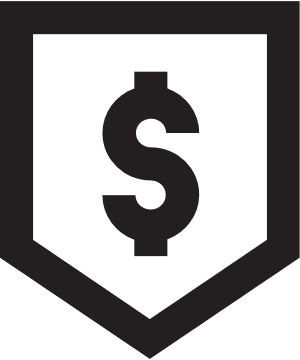 Buying your first home
Caring for aging parents
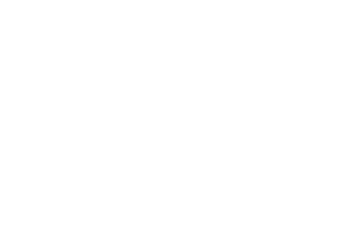 Nearing retirement
Owning a business
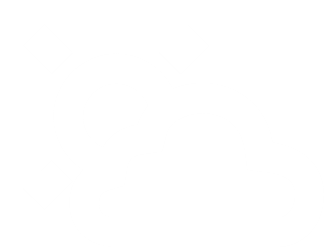 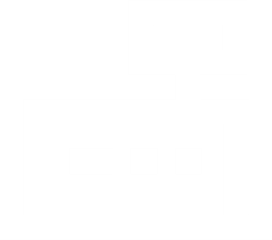 Estate planning
Widowhood
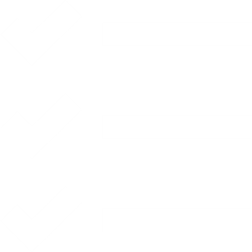 Divorce
Leaving a legacy
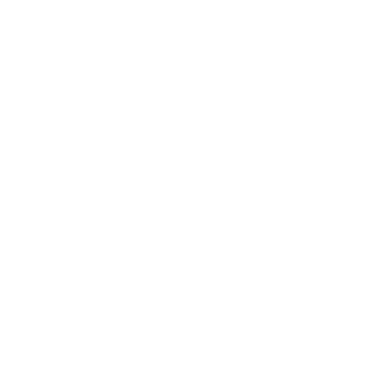 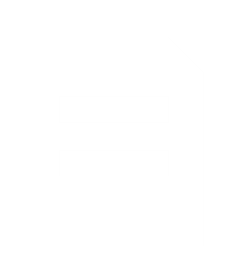 16
[Speaker Notes: If you decide to take on a greater role with your finances – and I hope you will – there are a number of life events that many of you experience throughout their life such as:

Buying a home

Starting a family, which means saving for college

Financial planning as a business owner

The death of your spouse or divorce

Caring for aging parents

Estate planning and strategic philanthropy

Planning and saving for retirement 

Each of you will look at this list differently. Some of you will experience all these events, others will experience only some of them. But the point here is to factor these life changing moments into your plan and there will be important choices to make. With the right planning and the right support network, you can potentially prepare for these situations without adding stress or losing sleep. 

Planning can make all the difference.]
Women are interested in financial planning
Women are looking for advice
Women value the need for expert advice more highlythan men.
Women prefer to work with a financial professional.
When women ask for advice, they are more likely to be referring to wealth advice to help them meet their goals.
Having a defined plan and a set of goals can help anyone make financial decisions with confidence.
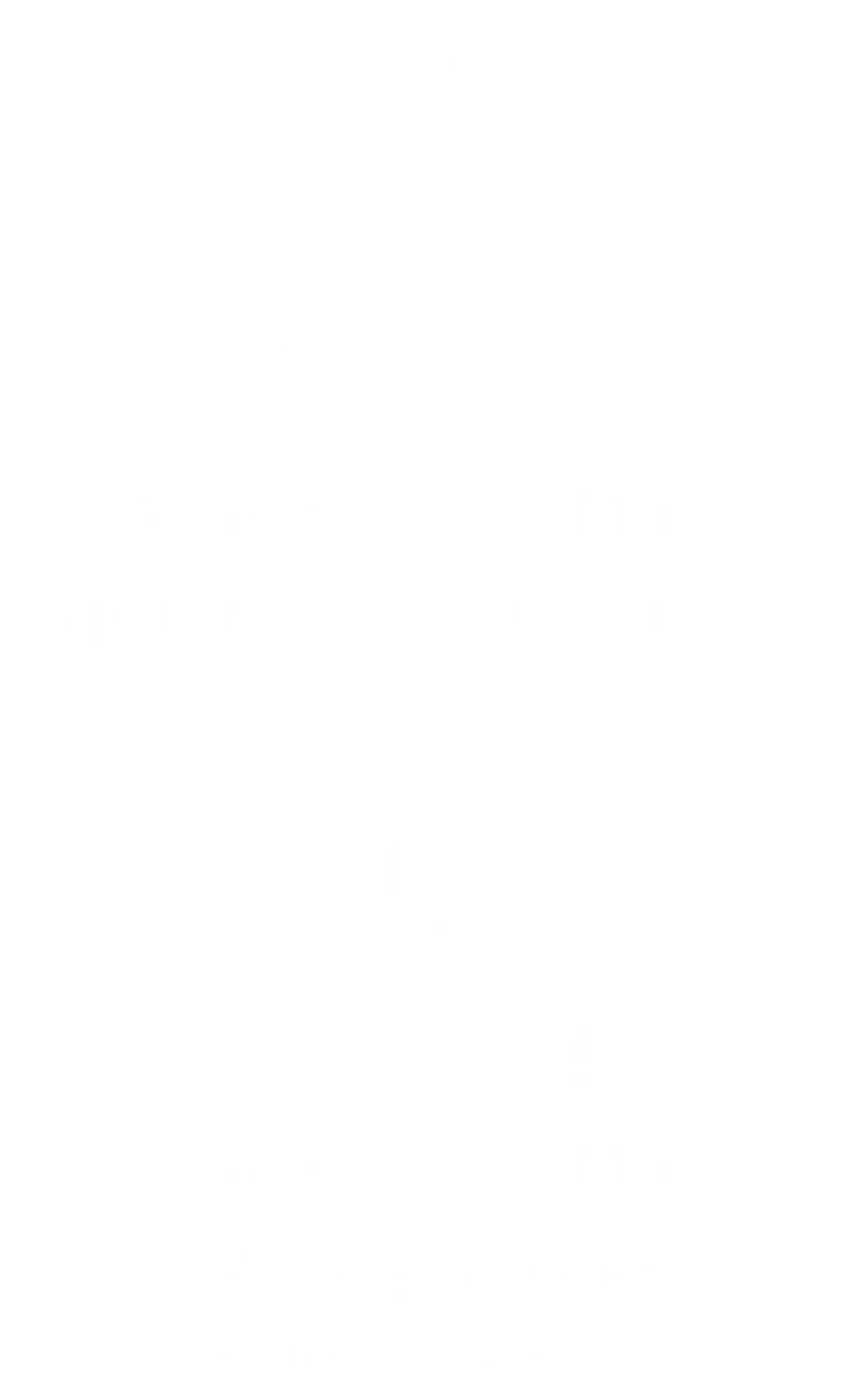 Source: Women and investing, UBS, February 28, 2022.
17
[Speaker Notes: And we know women are interested in financial planning. 

In fact, women tend to value advice more than men. As you can see from the graphs – 9% more women than men value the importance of advice . And,15% more women than men believe they need expert advice going forward. In fact, women would rather have an account managed by a financial professional than a self-directed or digital-only service.

Women also tend to seek out advice about broader financial planning issues over investment and trading-specific questions. They tend to be more concerned with advancing toward their goals than beating a benchmark.

Getting and staying involved in day-to day personal finance activities as well as longer-term planning can cultivate financial empowerment and reduce your future exposure to financial risk.

Bottom line, regardless of gender, having a defined plan and a set of goals can help anyone make financial decisions with confidence.]
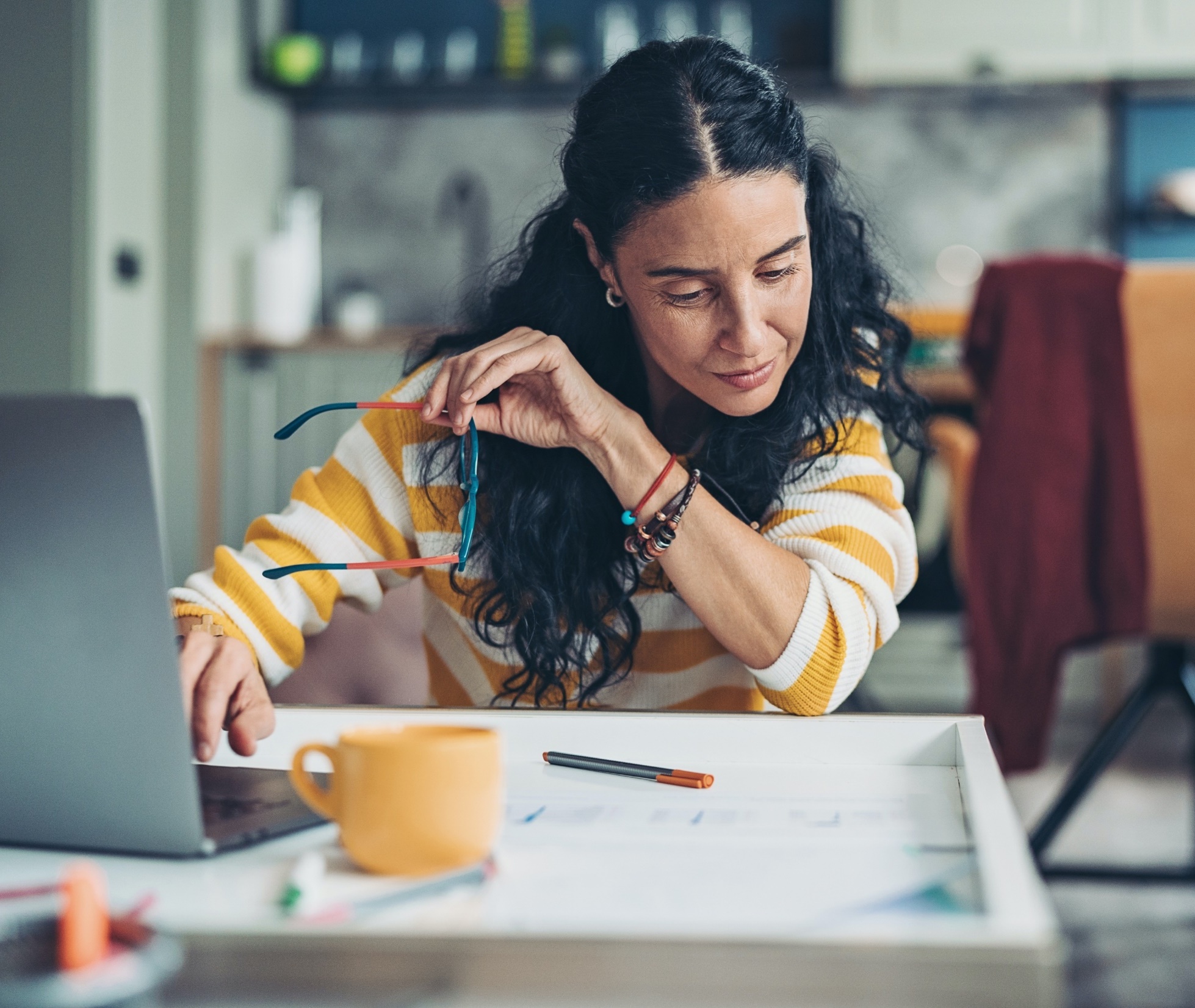 3
Real-life scenarios
18
[Speaker Notes: Now let’s dig into the “meat” of today’s session by looking at some hypothetical case studies of women in various stages of life that may be applicable to your situation or a loved one’s situation. These case studies will demonstrate the value of financial planning and its impact on real-world scenarios. We will also be sharing robust worksheets and checklists to help empower your journey.]
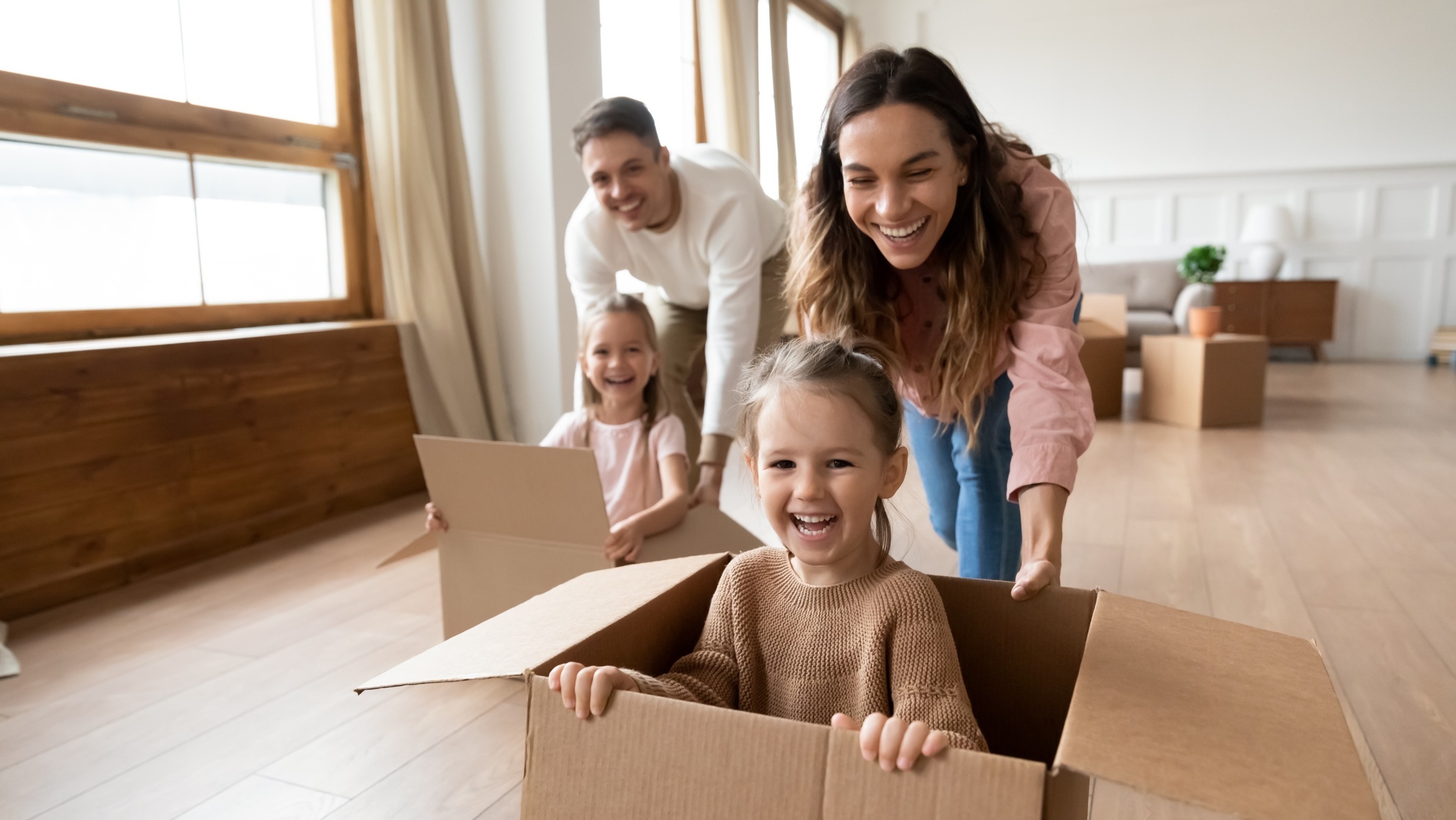 First-time homebuyer
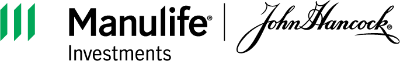 19
Case study: First-time home buyer
Allison Keyes, age 28
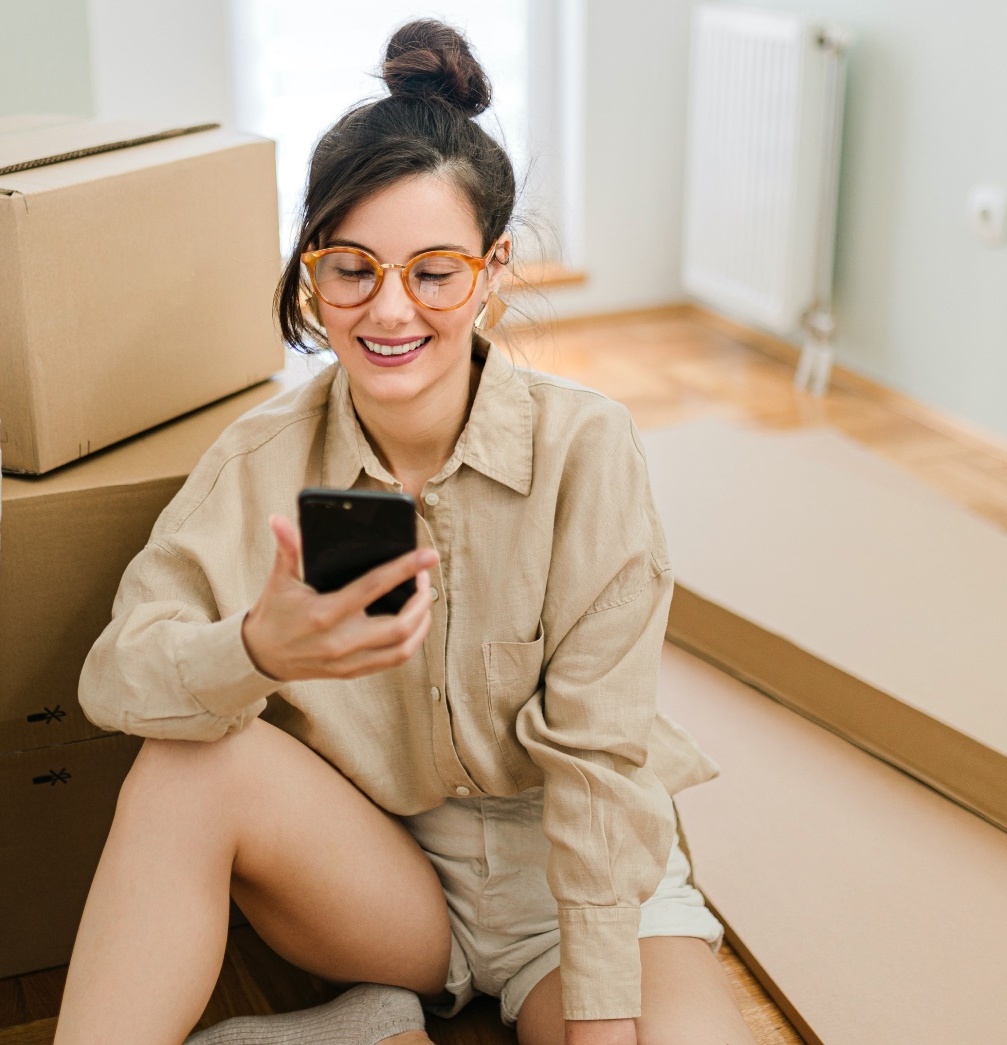 Recently inherited $250,000
Has worked full-time for seven years
Regularly contributes just enough to her employer's retirement savings plan to qualify for a matching contribution
Also has life and disability insurance through work
Unsure how to use inheritance: buy a condo, pay off a car, or reduce other debts first?
What should a single, first-time home buyer consider?
This is a hypothetical example for illustrative purposes only.
20
[Speaker Notes: Now for our case study on being a first-time home buyer. Like Allison Keyes, the subject of the case study, you may be thinking about buying your first home or perhaps buying a home on your own for the first time; but aren't quite sure where to start. 

In this case, Allison has worked full-time ever since graduating from college. She has little debt and has been building a nest egg. She contributes to an employer-sponsored retirement plan and her total compensation includes life and disability insurance benefits. 
What really got her considering buying property was the $250,000 she recently inherited from her grandmother. Allison feels ready to make a move, especially because real estate in her area seems to be only going up. She's afraid of missing the boat and wants to gain a foothold in the local housing market. 

Does Allison's situation sound familiar? Let's walk through what you need to keep top of mind as a first-time home buyer.]
Pay off high-interest debt
Improve your credit score and increase your ability to qualify for a higher mortgage at a lower interest rate.
Save interest costs.
Improve cash flow.
You would pay a total of $26,010 to pay off $10,000 of credit card debt, of which $15,985 is interest
It would take 22 years to pay off $10,000 of credit card debt
Source: Credit card rate of 20.93% as of August 2, 2023, creditcards.com, 2023. Minimum Payment: Calculate the minimum payment as the larger of 1) $35 (or the total amount you owe if less than $35); or 2) the sum of 1% of the new balance, the periodic interest charges, and late fees. This is a hypothetical example for illustrative purposes only.
21
[Speaker Notes: Although Allison has little debt, anyone considering a home purchase should try to first pay down as much of their debt as possible. Paying down debt can help improve your credit score and increase your ability to qualify for a higher mortgage at a lower interest rate. And, or course, paying off high-interest debt, such as credit card balances and student loans, will also save you a lot in interest costs – money that could be used for their home purchase.

Another approach is to pay off a loan that may have lower interest but would improve your cash flow if you could eliminate it. Car loans often fall into this category. 

Looking at this graph you can see the level of interest charged on credit card debt when you make only minimum monthly payments. Over 22 years, one would pay almost $16,000 more than their original $10,000 debt. As you know, the interest adds up!]
Increase retirement savings
Pay yourself first by taking advantage of your retirement plan.
Have a plan for increasing your annual contribution untilthey max out.
Benefit from compounding.
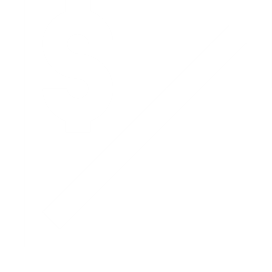 Source: Bloomberg and DQYDJ for 401(k) maximum contribution amounts 1989-2023. The projected values assume maximum 401(k) contributions over 35 years as at December 31, 2023 invested at a hypothetical compound annual growth rate of 10.75% in the S&P 500 Index (total return), accrued monthly. This is a hypothetical example for illustrative purposes only.
22
[Speaker Notes: Another thing for you to consider is paying yourself first by taking advantage of your retirement plan options. Retirement plans are a powerful tool that will let you put your retirement savings on auto. Plus, if your employer offers a matching contribution, that’s free money to you.

In this case study example, we know that Allison is contributing enough to qualify for her full employer match; however, one thing everyone may want to consider is to have a plan for increasing your contributions annually until you are maxing out your contributions. And, when you reach age 50 you can take advantage of doing additional “catch up” contributions!

The earlier you start, the more you can benefit from compounding as contributions to many retirement plans may be pre-tax and not taxable until withdrawn.]
Create an emergency fund
Have an emergency reserve of cash to cover any unexpected expenses.
Set aside 6 months’ salary in an interest-bearing account that can be easily accessed if you need it.
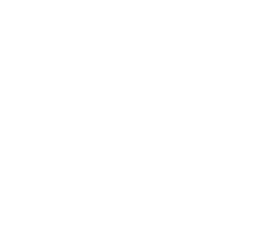 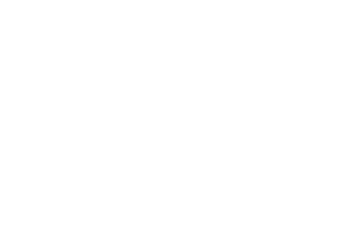 23
[Speaker Notes: It’s particularly important when considering buying a home to help ensure you have an emergency reserve of cash to cover any unexpected expenses. Consider setting aside 6 months’ salary in an interest-bearing account that can be easily accessed if you need it.]
Consider down payment and mortgage costs
Save for a down payment of atleast 20% of the cost of a home.
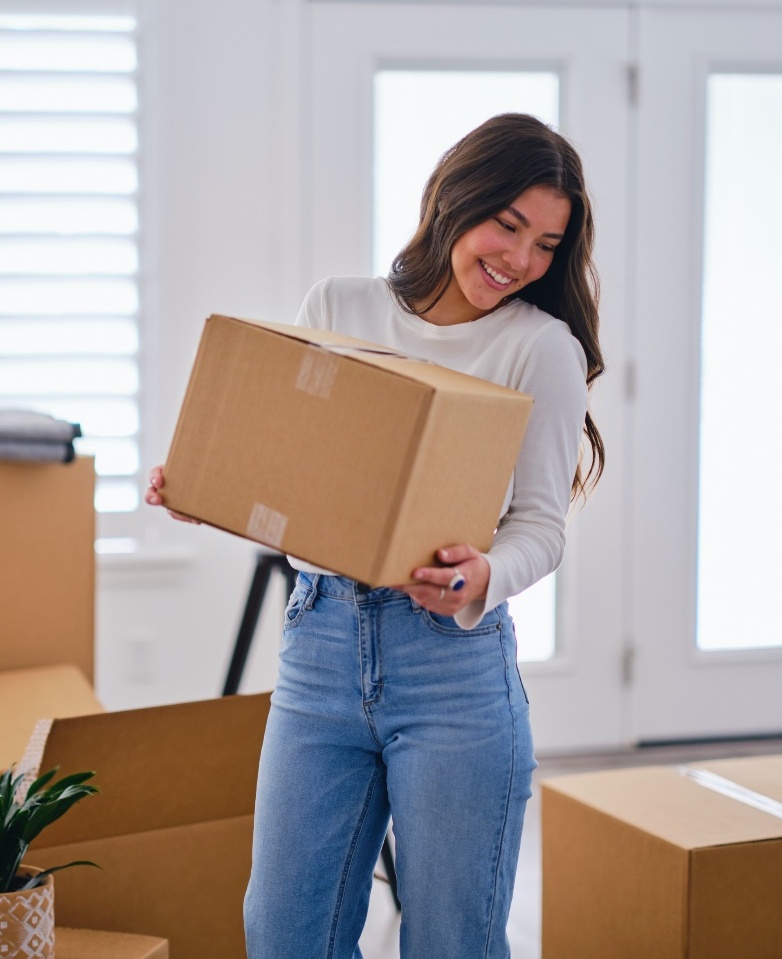 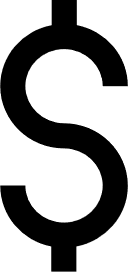 Take advantage of any state and federal first-time home buyer programs. 
See Federal Housing Authority and Federal National Mortgage Association websites.
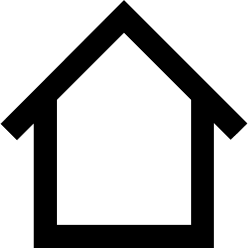 Pre-qualify for a mortgage.
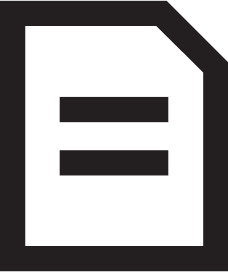 24
[Speaker Notes: You may want to budget for a down payment and mortgage costs. You typically need to save a down payment of at least 20% of the cost of a home to avoid having to pay for private mortgage insurance.

Consider taking advantage of any state and federal first-time home buyer programs that offer grants and low-interest loans. To check out if you qualify, visit your local state government website along with the Federal Housing Authority and Federal National Mortgage Association websites.

There are many advantages to getting pre-approved for a mortgage before you start house shopping. You will be better able to determine the price range of homes you can afford. Being pre-qualified can also give you an edge when you go to make an offer, with sellers more likely to see you as a solid buyer who is serious and able to meet all aspects of the purchase contract. And, many relators will not work with you until you are pre-qualified.]
Buying a home is a big decision
Be informed about what’s involved and set yourself up for success.
Pay off high-interest debt.
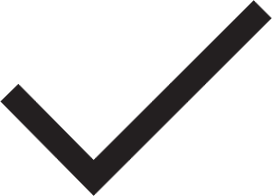 Increase retirement savings.
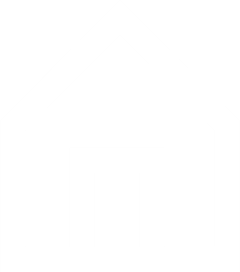 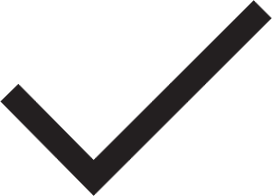 Create an emergency fund.
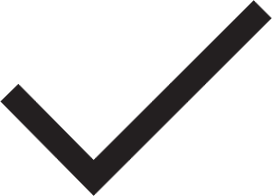 Consider down payment and mortgage costs.
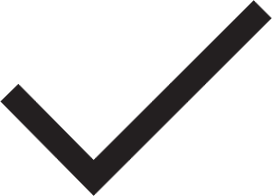 Pre-qualify for a mortgage.
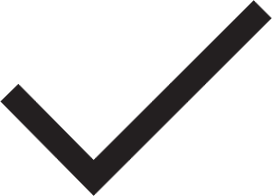 25
[Speaker Notes: Buying a home is a big decision. We want you to be informed about what’s involved and hopefully, be able to set yourself up for success!

As a reminder – here are the steps we discussed:

Pay off high-interest debt.

Increase retirement savings

Create an emergency fund.

Consider down payment and mortgage costs.

Pre-qualify for a mortgage before you begin searching for a home.]
First-time homebuyer and Financial literacy checklists
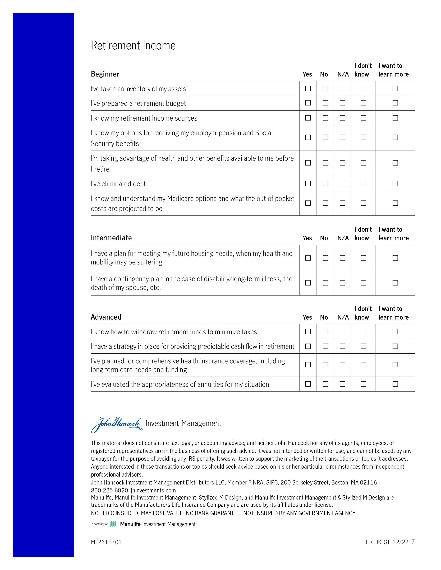 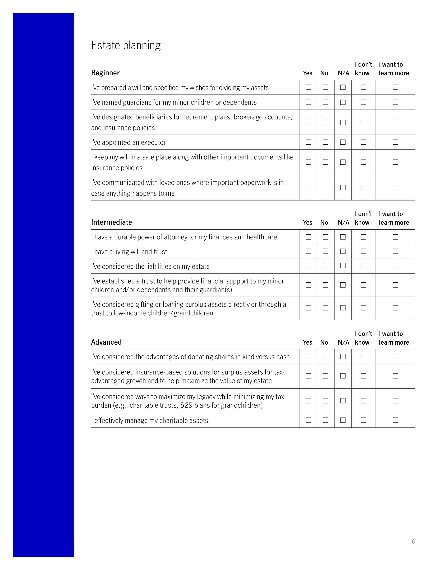 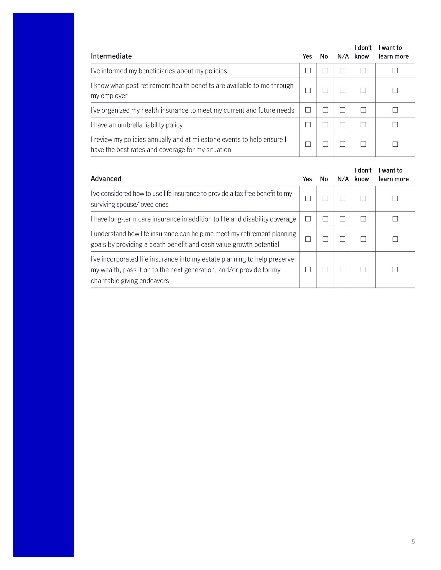 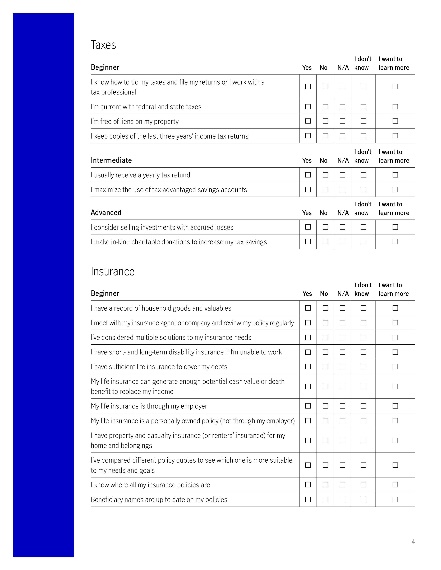 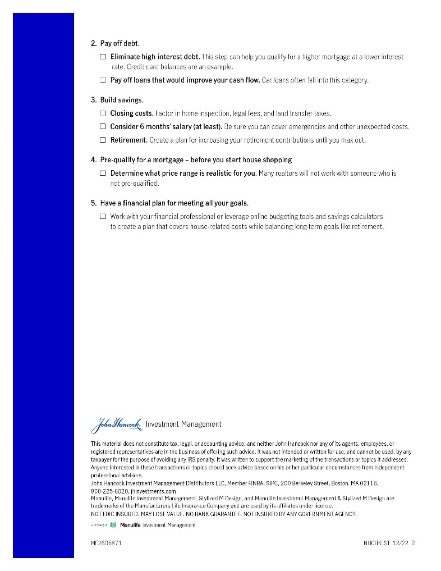 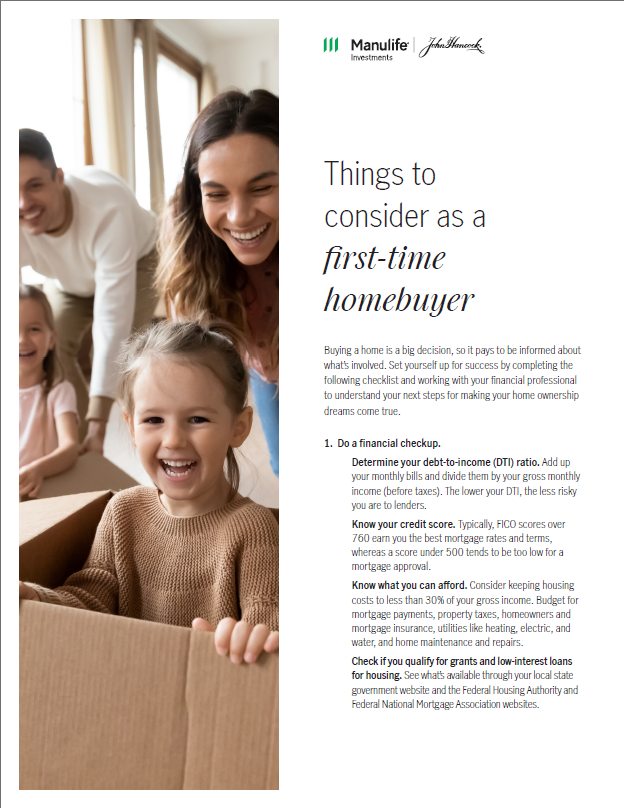 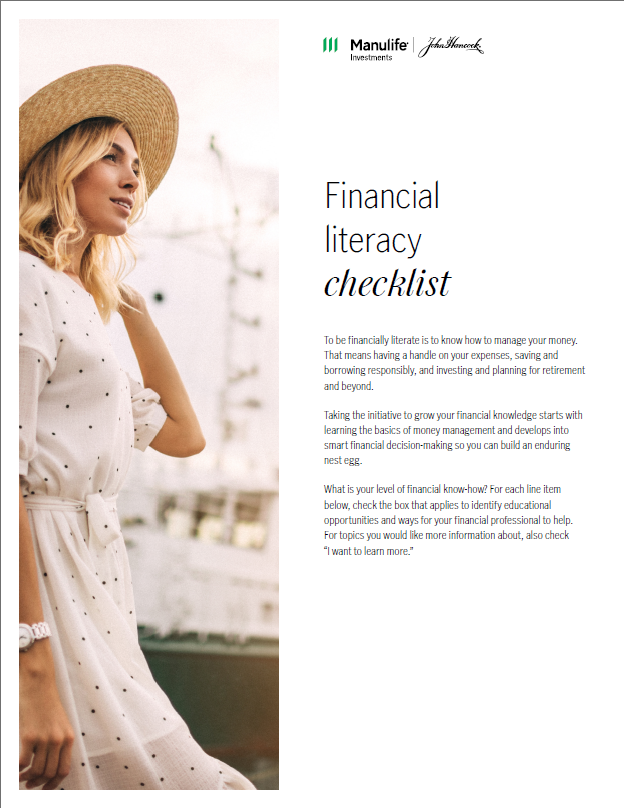 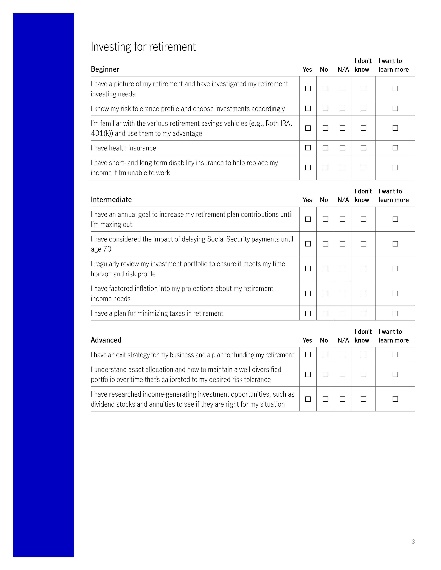 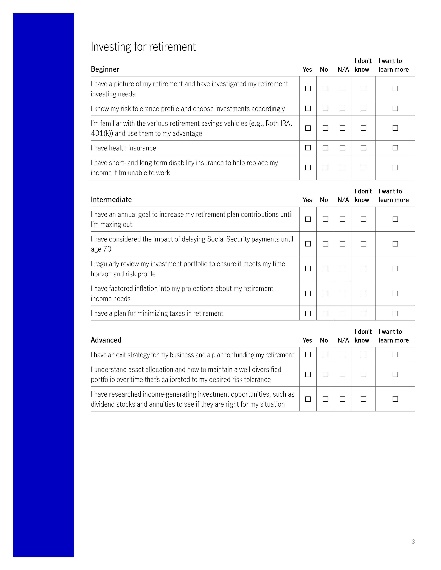 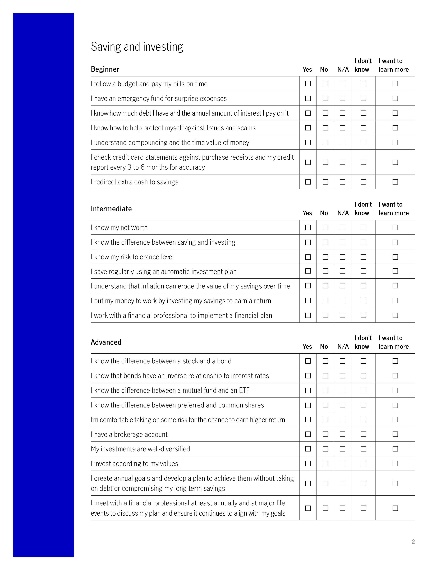 This material does not constitute tax, legal, or accounting advice, and neither John Hancock nor any of its agents, employees, or registered representatives are in the business of offering such advice. It was not intended or written for use, and cannot be used, by any taxpayer for the purpose of avoiding any IRS penalty. It was written to support the marketing of the transactions or topics it addresses. Anyone interested in these transactions or topics should seek advice based on his or her particular circumstances from independent professional advisors.
26
[Speaker Notes: Our first-time homebuyer checklist can provide a roadmap for the areas you need to focus on and potential next steps on your journey to buying your first home.

We have also created a financial literacy checklist that may be helpful at this, or really any, stage of life. Consider discussing these checklists with a Financial Professional who can help you fill in the gaps by providing access to education on these topics! 

(NOTE TO SPEAKER: make sure you are familiar with the checklists so that you can speak knowledgably about them)]
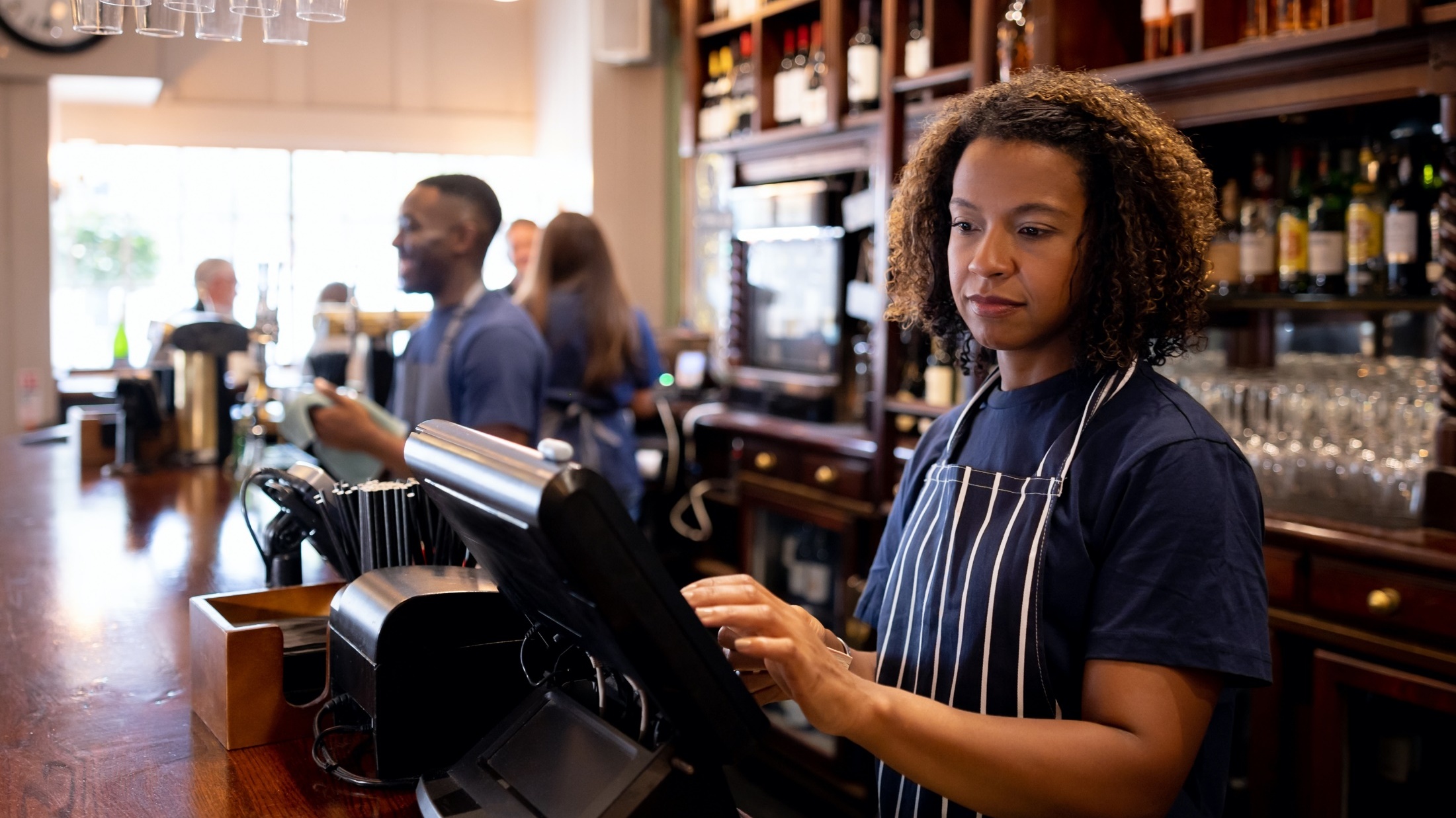 Business owner
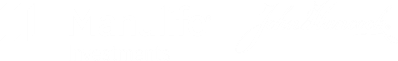 27
Case study: Business owner
Kerry Kerr, age 45
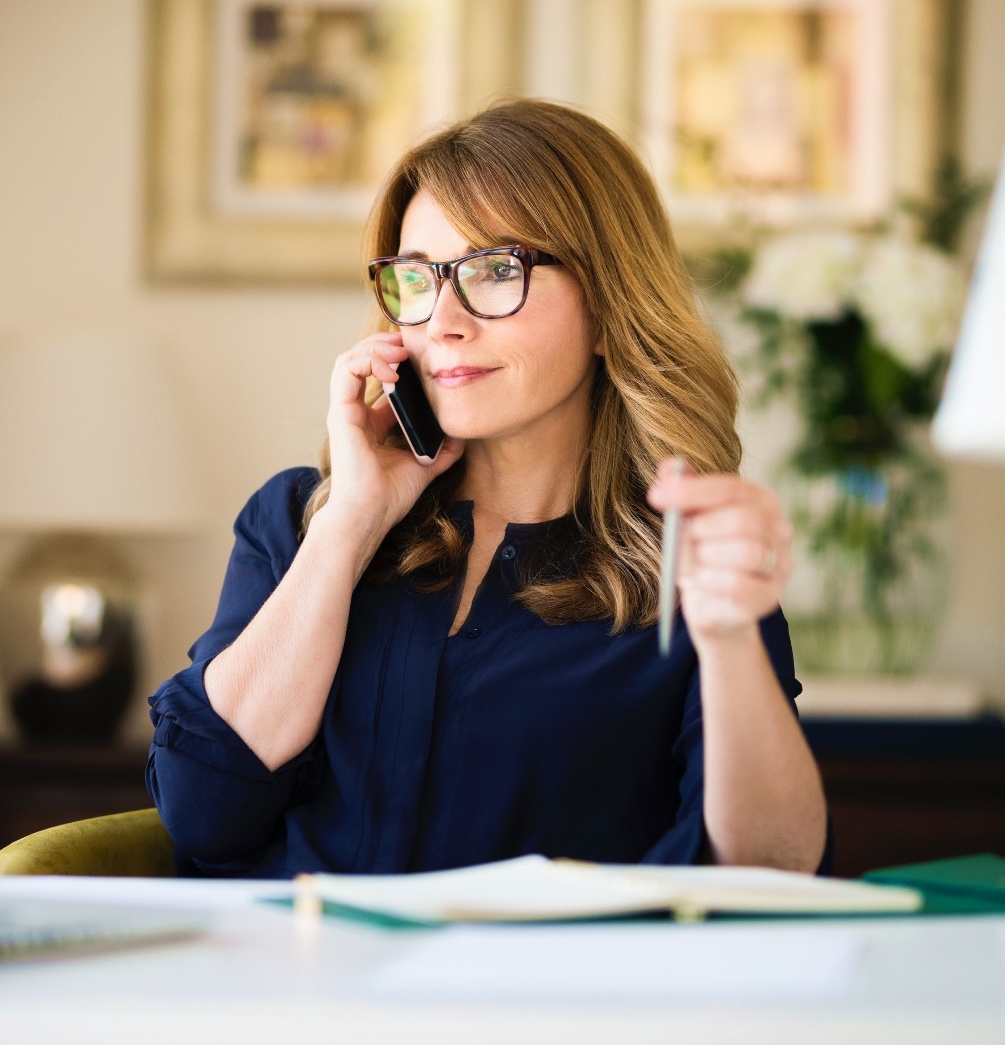 Launched a digital consulting business 5 years ago
Business has grown – now has two full-time employees who work from home with the addition of a third this year
Generates enough income to consider offering an employee benefits package and/or an equity incentive plan
Looking for financial planning
What are some of the key considerations to keep in mind as a small business owner?
This is a hypothetical example for illustrative purposes only.
28
[Speaker Notes: If you are a business owner, this case study shows how proper planning can help you manage and harmonize your personal and business finances so that you don't have to sacrifice one side for the other. 

In this case, Kerry has a newer digital consulting business that has actually grown faster than she expected. She employs 2 full-time employees, and they are so busy that Kerry is hiring for a 3rd position.

The business is maturing and generates enough income that Kerry would like to offer a benefits package to attract and retain talent. 
Kerry puts a lot into the business to the point that she tends to neglect her personal finances. She is looking for financial planning for her unique situation. Let's explore some of the issues that a financial professional might address with small business owners like you and Kerry.]
Create a detailed financial plan
Buy-sell agreement and funding
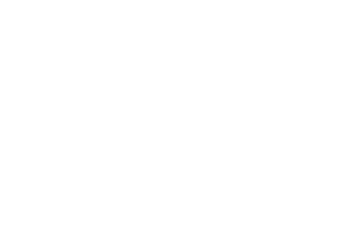 Cash flow
Estate planning
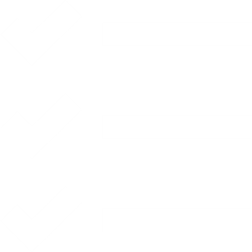 Personal financial planning
Business valuation
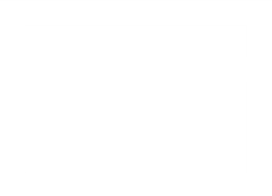 Your business
Line of credit
Tax planning
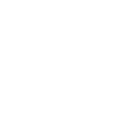 Exit planning strategy
Investment strategy
29
[Speaker Notes: For a business owner, typically your business is central to your whole life. 
However, as Kerry is contemplating, it is important for long term financial stability that you consider the other areas of planning that may be important to your future. A financial professional can help you create a detailed plan that considers your current and future goals.

Areas of planning include (but are not limited to):

Personal financial planning (including budgeting, debt management, insurance needs, college funding, family needs planning, retirement planning, and philanthropic planning)
Tax planning
Investment strategy
Estate Planning

And for your business: 
Cash flow planning (including determining if you are missing out on opportunities by allowing capital to build up in checking and low-interest savings accounts)
Banking needs (such as a line of credit which can improve liquidity and business adaptability while allowing you to pay for just what you use)
Business valuation
Buy Sell agreement and funding
And, your exit planning strategy]
Consider employee benefits – for your staff and you
Employee benefits packages may include:
Paid leave
Insurance: health, life, disability
Retirement savings (e.g., 401(k), Roth IRA, SIMPLE IRA)
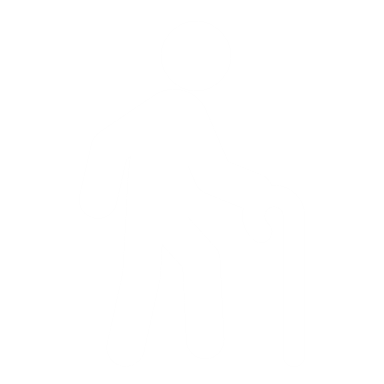 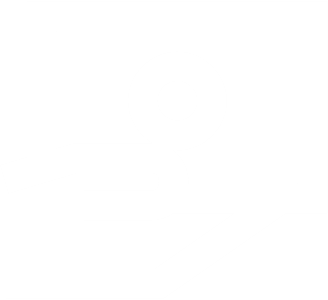 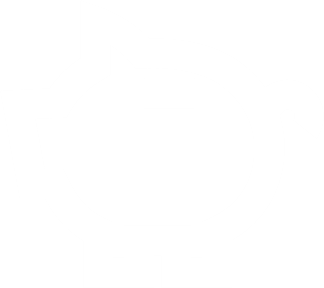 Creative benefits with low to no cost (e.g., telecommuting, casual dress code, event tickets)
Equity incentive plans – ownership stakes in your business
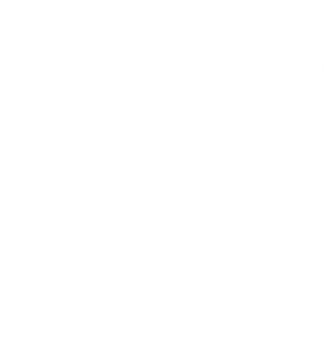 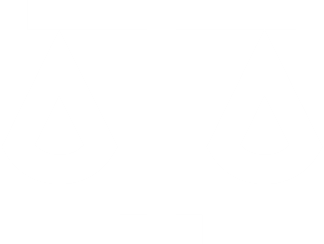 30
[Speaker Notes: As Kerry is considering in our case study, offering an attractive employee benefits package can be key in attracting and retaining top talent. There are also tax benefits in contributing to an employee retirement savings plan. Plus, it’s important to help ensure you have sufficient health insurance coverage and make regular contributions to your own retirement savings plan. 

Insurance: Health insurance is an extremely valued employee benefit. Life and disability insurance are also often included in a comprehensive benefits package. Keep in mind, not all health insurance plans are created equally – take the time to learn about a particular policy and discuss it with a financial professional to help ensure you understand the different levels of coverage available to you and your staff. 

Paid leave: Offering benefits like paid vacations and family leave can also help set you apart from other employers. While many tend to make paid time off available, fewer may provide for family leave. Private industry workers may have access to consolidated plans that have a single amount of paid leave for multiple purposes.

Retirement savings: Your financial professional can help you select the best retirement savings plan for your situation. Options include but are not limited to a 401(k), Roth IRA, and SIMPLE IRA. 

Equity incentive plans: These non-cash reward systems may include options, restricted stock, and performance shares that represent ownership in your business for your employees.

Creative benefits with low to no cost: Flexible schedules, telecommuting, event tickets, free food, and a casual dress code are also perks that may help inspire loyalty and help retain talent.]
Review your insurance coverage
Property insurance
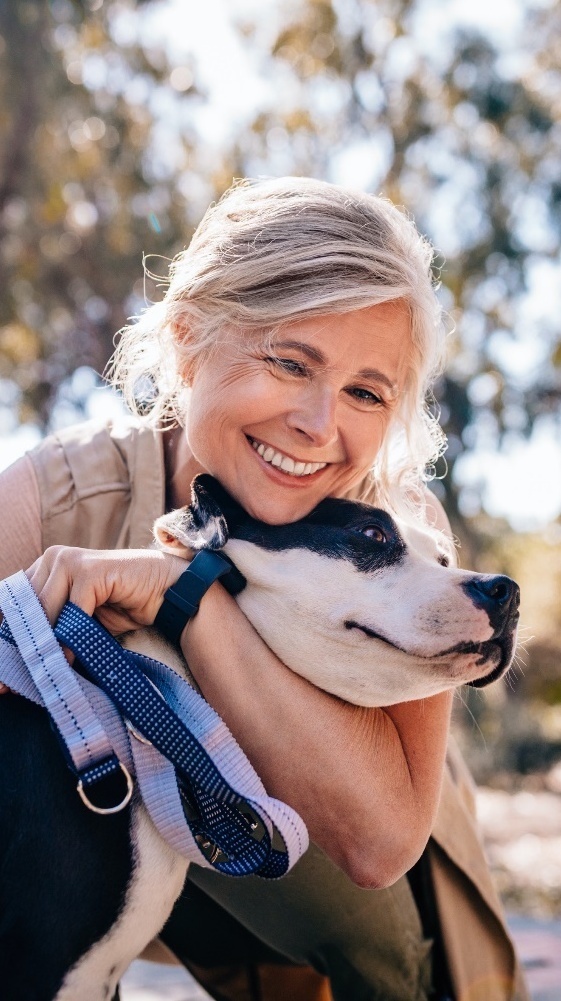 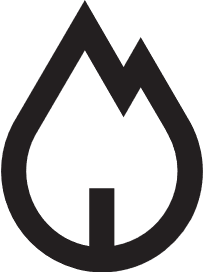 Commercial general liability insurance
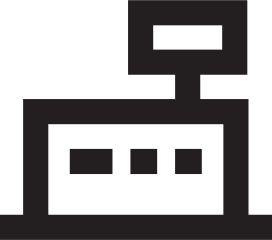 Professional liability insurance
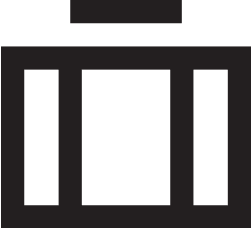 Creditor insurance
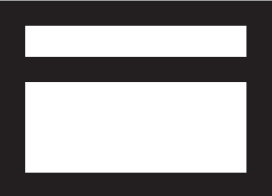 31
[Speaker Notes: As a small business owner, it is very important be protected against potential loss of income and business liability. We recommend you review your insurance coverage with an insurance professional to help ensure you have sufficient protection. Let’s talk about various types of insurance and why they are important. Starting with…. 

Property insurance is important to protect your business and equipment from things like fire or water damage. If you work from home, your house insurance may not provide enough coverage. If you work out of another location, consider commercial property insurance. 

Commercial general liability insurance can help protect you from financial repercussions if your business is found legally responsible for injuries caused to another person or damage to their property.

Professional liability insurance can help protect your finances against a possible client claim should your company make a mistake in the services you provide.

Creditor insurance can help ensure your debt obligations are paid off in the event of job loss, disability, or death. 

Having an in-depth understanding of your insurance needs and coverage can help protect your business in times of crisis…]
Plan your succession
No matter what your time horizon is, having a plan can provide you with peace of mind and help ensure you can maintain your desired lifestyle when you do decide to sell.
Steps to take:
Conduct a business evaluation.
Consider working with a Certified Exit Planning Advisor (CEPA®) and a value/growth advisor.
Weigh the pros and cons of various exit strategies.
Have an updated and funded buy-sell agreementat all times.
Revisit annually.
Consider life insurance as a funding mechanism.
Check with your tax professional and legalcounsel on appropriate ownership andbeneficiary designations.
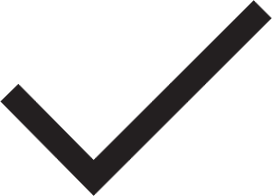 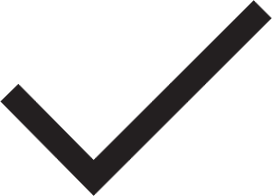 Consider taxes and estate plans.
Transfer via a bequest, a trust, buy-sell agreement, sale to management and/or employees, or sale to a third party?
Family businesses can mean greater complexity and the process may involve a different attorney than your business attorney.
Create a plan for life after your business.
How do you envision spending your time?Start with broad ideas and then get specific.
Revisit your plan each year to see if you need to make adjustments or changes.
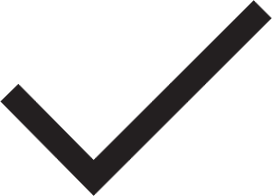 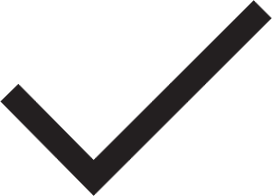 32
[Speaker Notes: Now let’s move on to the concept of planning your succession….Are you confident that you'll be financially prepared to exit your business when you want to? No matter what your time horizon is, having a succession plan can provide you with peace of mind in case the unexpected should occur. It can also help ensure you’ll be able to maintain your desired lifestyle in retirement.

Conduct a business valuation: Even if it may be years until you want to exit, having a valuation sets the stage for effective retirement planning. To know your business’s value is to know whether you have sufficient assets to exit.. Consider working with a Certified Exit Planning Advisor (CEPA®). If needed, they can connect you with a value/growth advisor who can conduct a business valuation.. They can then help you understand the valuation and how you could potentially grow the business so that you get a best-in-class multiple when you sell. A CEPA® can also walk you through the pros and cons of various exit strategies.

Have an updated and funded buy-sell agreement at all times: Best practice is to revisit your business valuation and buy-sell agreement annually. Keep in mind that an unfunded buy-sell agreement is essentially worthless. Life insurance is commonly used as a funding mechanism for these agreements. Make sure that you check with your tax professional and legal counsel on the appropriate ownership and beneficiary designations.

Consider taxes and estate plans: Your financial professional can partner with your tax professional and estate attorney to walk you through the various options and related tax and legal implications, including transfer via a bequest, a trust, buy-sell agreement, sale to management and/or employees, or sale to a third party. In terms of estate planning, it is never too early to get started as family businesses can greatly complicate the process. This may involve a different attorney than your business attorney. 

Create a plan for your life after your business: Most business owners spend an enormous amount of time and energy on their business. If you do not take the time to carefully think through what your life will be after you exit your business; odds are you will not be happy. How do you envision spending your time? Is it charitable endeavors? Spending time with family and friends? Travel? Starting another business? Golf? Living your bucket list? Start with broad ideas and then get specific. Then align your financial plan to those goals. Revisit your plan each year to see if you need to make adjustments or changes.]
Small business owners have unique financial planning needs
A financial professional is uniquely qualified to provide support with:
Creating a detailedfinancial planand managing your business’s financial assets
Thinking about employeebenefits andhow to attractand retain talent
Insurance planning
Planning your exit
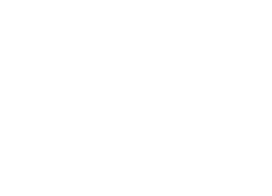 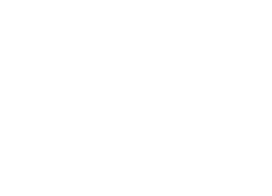 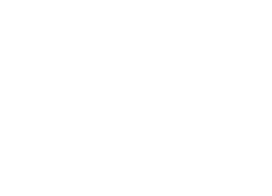 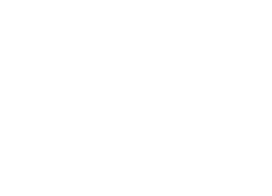 33
[Speaker Notes: In summary, as a business owner, you’re expected to perform many roles. Working with a financial professional can save you time and money by enabling you to run your business and take control of its future path. 

Create a detailed financial plan and manage your business’s financial assets

Think about employee benefits and how to attract and retain talent

Insurance planning

Plan your exit

Bottom line: you have unique challenges and opportunities that a financial professional may be qualified to provide support on.]
Financial planning checklist for business owners
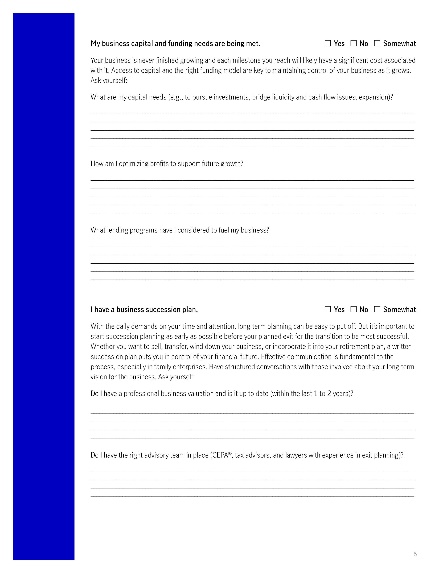 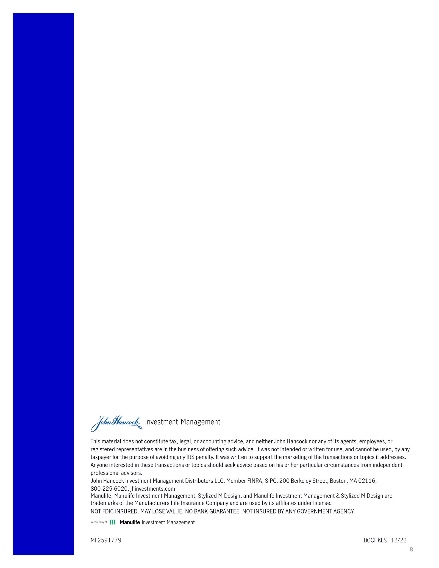 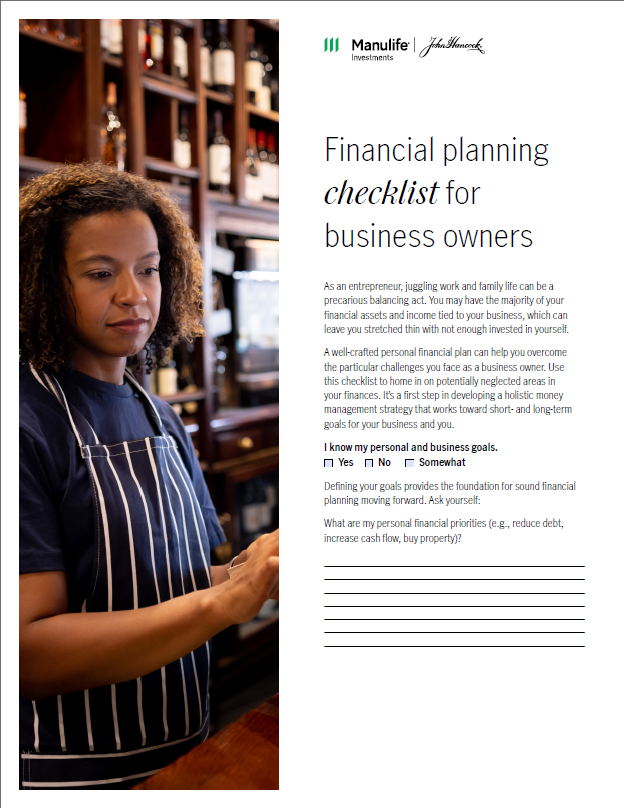 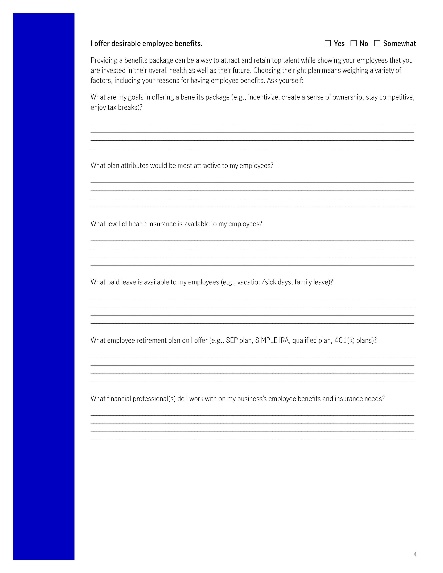 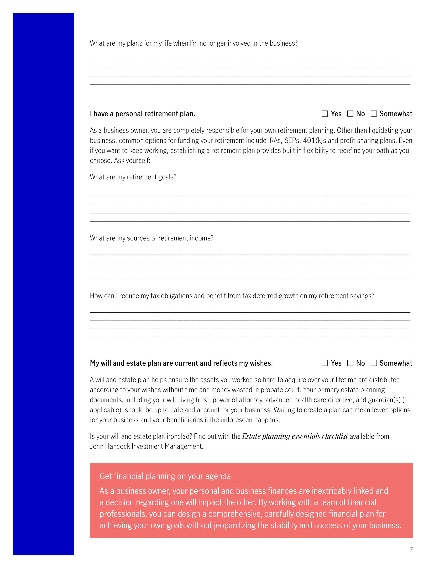 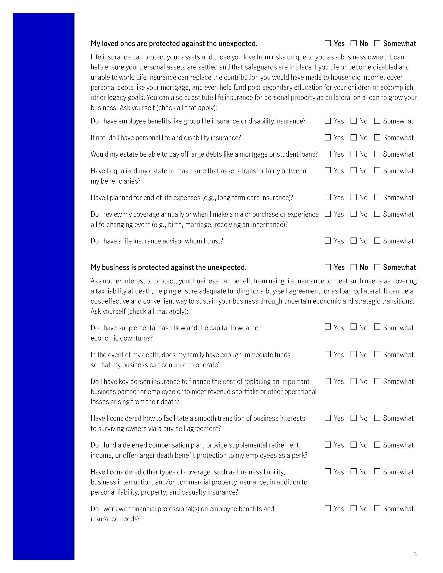 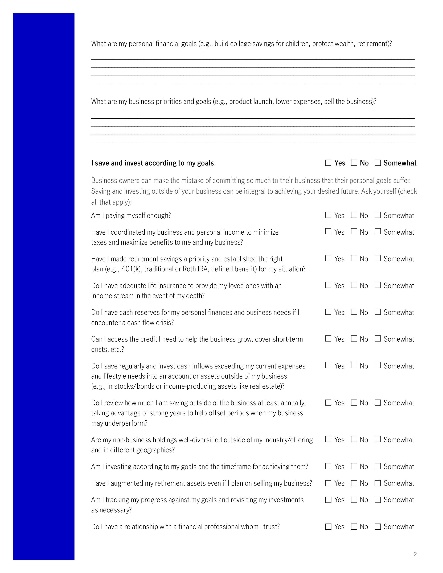 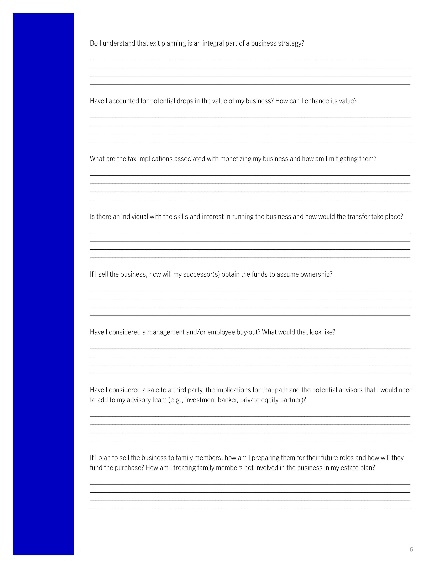 This material does not constitute tax, legal, or accounting advice, and neither John Hancock nor any of its agents, employees, or registered representatives are in the business of offering such advice. It was not intended or written for use, and cannot be used, by any taxpayer for the purpose of avoiding any IRS penalty. It was written to support the marketing of the transactions or topics it addresses. Anyone interested in these transactions or topics should seek advice based on his or her particular circumstances from independent professional advisors.
34
[Speaker Notes: We also have a great tool to help you with financial planning for your business and your life. Use this Financial planning checklist for business owners to identify potentially neglected areas in your finances. It can help you and your financial professional develop a holistic strategy that works toward short and long-term goals for you and your business. Get financial planning on your agenda today! 

We also have a great Estate planning essentials checklist that could be valuable part of the conversation.


(NOTE TO SPEAKER: make sure you are familiar with the checklist(s) so that you can speak knowledgably about them)]
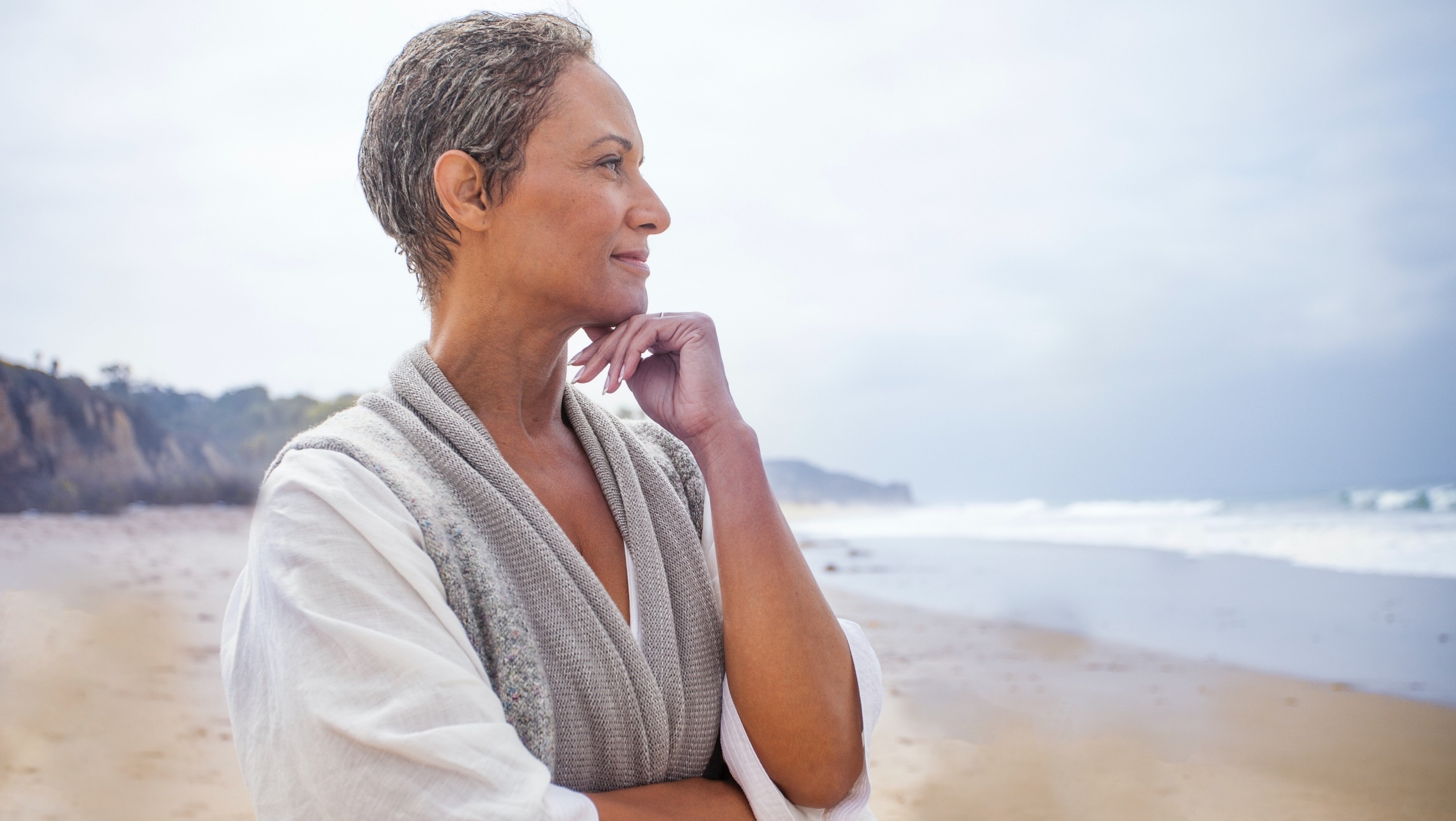 Newwidow
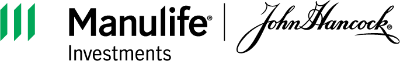 35
Case study: New widow
Sandra Johnson, age 59
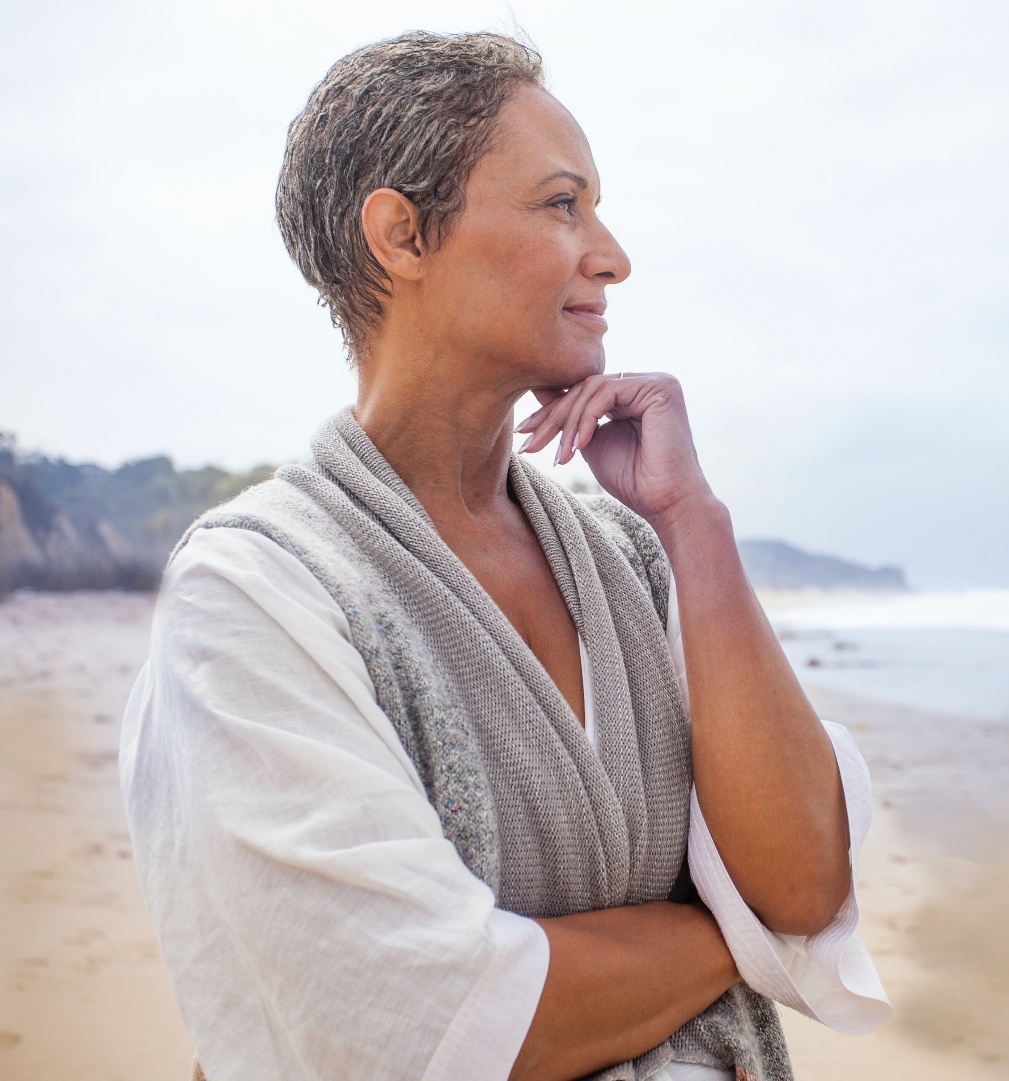 Married for over 30 years, Sandra’s husband recently died of a sudden illness
They shared 3 adult children and 2 grandchildren
Sandra feels overwhelmed with the paperwork and financial decisions triggered by her husband’s passing
Together they own several investment properties, adding to the complexity
She is looking for comprehensive financial planning advice and the action items to prioritize
What are key considerations to keep in mind as a new widow?
This is a hypothetical example for illustrative purposes only.
36
[Speaker Notes: This case study focuses on the financial realities of widowhood, something more common among older women than older men. In fact, the average age of widowhood in the U.S. is just 59.1 
Sandra Johnson, age 59, found herself in this situation after her husband died of a massive heart attack at work. They had been married for over 30 years and their kids were now having kids of their own. With 2 grandchildren and another on the way, the family was excited about this next phase in their lives together. 
The death came as a shock. Sandra is still recovering and trying to find her footing emotionally and financially. She feels overwhelmed with all the paperwork and financial decisions she now faces on her own. 
She looked after the day-to-day bills and expenses while her husband managed the longer-term family finances, like saving and investing. They owned several investment properties together, which has added to the complexity Sandra has to deal with all of this during a time when she is still grieving and unsure about how to move forward. 
How does she get through it? How would you get through it? Let's walk through some key considerations you should keep in mind if you experience the death of your spouse.

1Rethinking65, Widows are younger than you think, September 7, 2022.]
Now what?
Finding your financial footing after losing a spouse is a process.
A widow’s financial journey
Stage 1: Take care of immediate needs
Plan funeral
Executor duties
Keep on top of bills
Inform Social Security, Medicare, and pension administrators of death
Understand benefits, unpaid salary/vacation, taxes
Stage 2: Look ahead
Update account titles, beneficiaries, essential documents 
Evaluate your investments for appropriateness
Update insurance coverage
Make housing decisions
Stage 3: Transformation and advanced planning
Investments, tax, and retirement planning
Gifting strategies, family bequests, and philanthropy
Future remarriage with a prenuptial agreement
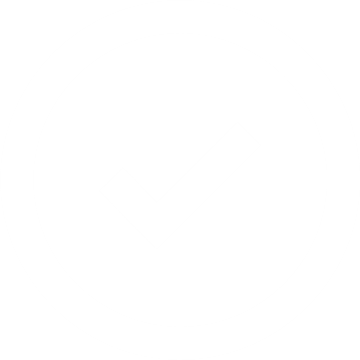 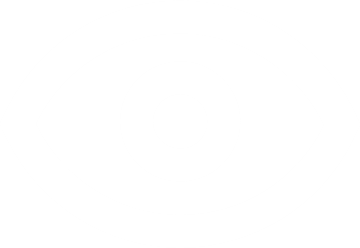 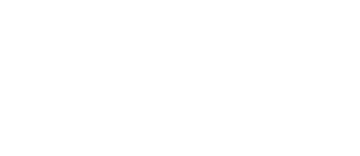 37
[Speaker Notes: Finding your financial footing after losing a spouse is a process. There is the initial pain and difficulty of grieving, with the funeral only the first step of many. Attack your to-do list in stages. Consider postponing major financial decisions for six months to a year (e.g., selling your home or moving, lending money to family, buying or selling investments you don’t understand). It can be helpful to think about the financial journey of widowhood as 3 stages, starting with fulfilling the most pressing issues and moving toward a future that meets your needs as an individual and is focused on reaching your goals.

Stage 1 is about taking care of immediate needs
Spouses are often the executor of their spouse’s will, which can be a daunting task. You also have to keep on top of paying important bills and understand the impact of your spouses’ death on your Social Security benefits, any unpaid salary or accrued vacation, and income taxes. You will want to inform Social Security, Medicare, and any pension administrators as soon as possible about the death. If your spouse was still working, you will need to reach out to their employer to understand any benefits available to you. This stage is when the bulk of the work in terms of settling the estate will take place. This includes the probate process (if necessary), paying debts, valuing assets and distributing them per the will, paying any final taxes, filing the estate tax returns, and filing any insurance claims. We come back to this again in a minute…
Stage 2 focuses on looking ahead
Important medium- Medium term activities to tackle can help you get yourself set up for your financial future by updating account titles, beneficiaries and essential estate documents like your will, agents for financial and health care power of attorneys, and any trusts. This can also be a time to evaluate your investments for their appropriateness and other financial planning, including updating insurance coverage and making housing decisions – like whether you will stay in the family home or relocate.
Stage 3, transformation and advanced planning, goes even further.
After establishing a solid foundation, you are ready to look beyond the immediate needs to long-term planning. You may want to consider investments, tax and retirement planning, gifting strategies and family bequests, philanthropy, and even the impact of a future remarriage (potentially having a prenuptial agreement to protect your wealth and ensure your assets will transfer to heirs based on your wishes.]
Settling an estate takes time and oftenrequires professional help. 
Overview of an executor’s main responsibilities
Making funeral and burial arrangements.
Understanding the probate process. 
Determining debts and liabilities, including creditor claims.
File insurance claims.
Valuating and liquidating assets – and locating physical and digital assets.
Interpreting the will and distributing assets to beneficiaries.
Preparing and filing tax returns.
Keeping proper accounts and records.
Refer to our Executor checklist for a more detailed look at what is involved.
Being an executor is a big job
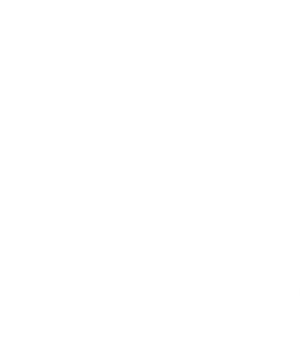 38
[Speaker Notes: One of the most immediate responsibilities after the death of a spouse is administering their estate if you are the executor. Settling an estate takes time and often requires professional help. Executor duties span over the days, weeks, and months following your spouse’s death. The process isn’t always smooth and some aspects can be complicated. You may need to hire or leverage existing professional advisors such as an attorney, accountant, or financial professional to assist with tasks that require certain expertise of estate administration. Those you know and have a good working relationship with are the logical choice. Otherwise, ask trusted family and friends for their recommendations. 

We discussed this a minute ago, but it bears repeating. An Executor’s main responsibilities are:

Making funeral and burial arrangements.

Understanding the probate process.

Determining debts and liabilities, including creditor claims.

File insurance claims.

Valuating and liquidating assets – and locating physical and digital assets.

Interpreting the will and distributing assets to beneficiaries.

Preparing and filing tax returns.

Keeping proper accounts and records.

At the end of this case study, I'll be referring you to an Executor Checklist that provides you with a more detailed look at what’s involved.]
Financial challenges of widowhood
When you lose your spouse before you retire, you must rely on your savings, job earnings, and any life insurance to meet your commitments.
Account for:
“Widow tax”
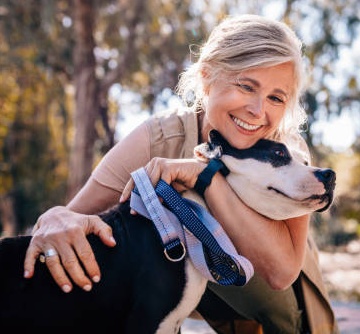 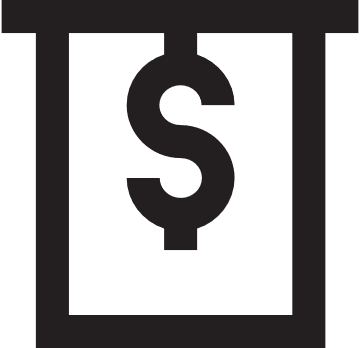 Insufficient life insurance coverage
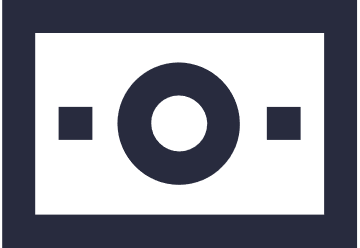 Significant life insurance proceeds
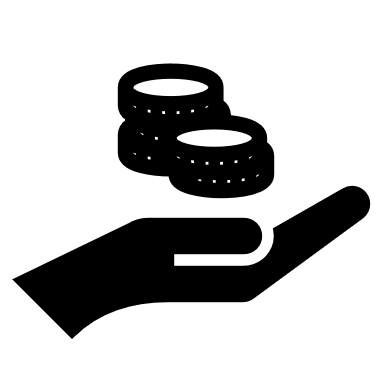 Immovable expenses
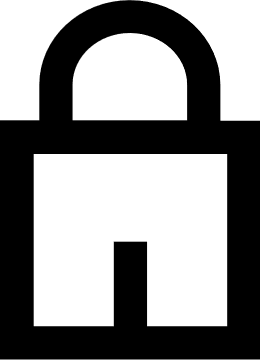 39
[Speaker Notes: Putting aside issues related to being an executor, when you lose your spouse before retirement, you must rely on your savings, job earnings, and any life insurance to meet your commitments. You need to adapt to a single income household and the challenges that can bring. Think about accounting for the following:

“Widow tax”: As the surviving spouse, you may lose certain tax deductions. If you lose your spouse before they retired, you may face a drop in income and changes in your tax situation. If your spouse dies when you are already retired, you will lose one of your Social Security benefits, and potentially pension benefits depending on the payout option that your spouse chose at retirement.

Insufficient life insurance coverage: Widows may have inadequate survivor’s benefits or savings, forcing them to work more after their spouse dies. 

Significant life insurance proceeds: Alternatively, when a surviving spouse inherits significant life insurance proceeds, the good news is that they may not need to worry about their financial future. However, they will now need to deal with investing and managing the proceeds.

Immovable expenses:  Although your household has less income without your spouse, it carries the same financial obligations. Major expenses like your mortgage/rent, taxes, utilities, and homeowners’ insurance don’t change much regardless of how many people live in your house. 

A financial professional can help you assess your current situation and help you determine what changes you may need to make in order to live within your new financial means.]
Getting and staying involved in day-to day personal finance activities as well as longer-term planning can cultivate financial empowerment and help reduce your future exposure to financial risk.
 
Partnering with a financial professional you trust can help you achieve the confidence to deal with:
Financial recovery after losing your spouse
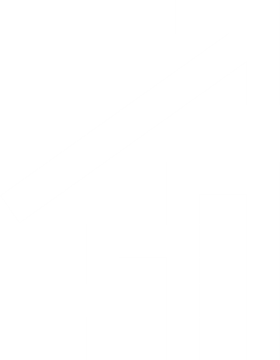 Identifying unsustainable spending and how to budget for your new circumstances.
Understanding investment risks.
Managing life insurance proceeds wisely. 
Buying enough life insurance to achieve inheritance and charitable contribution goals.
Making retirement planning a priority.
40
[Speaker Notes: What does financial recovery after the death of your spouse look like? Getting involved in day-to-day personal finance activities as well as longer-term planning can cultivate financial empowerment and help reduce your future exposure to financial risk. Partnering with a financial professional you trust can help you achieve the confidence to deal with:

Identifying unsustainable spending and how to budget for your new circumstances.

Understanding investment risks – you could be taking too little or too much risk to reach your goals.

Managing life insurance proceeds wisely – saving, spending, and/or investing those dollars.

Buying enough life insurance to achieve inheritance and charitable contribution goals.

Making retirement planning a priority – understanding your options for managing your and your deceased spouse’s retirement funds.]
Understanding Social Security survivor benefits
Base your claiming strategy on your age and income to maximize benefits.
Before choosing, consider:
Age that you would claim the personal benefit
Age that you would claim the survivor benefit
Which benefit will yield higher payments?
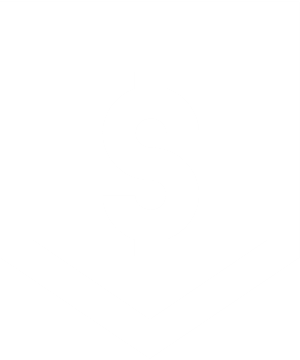 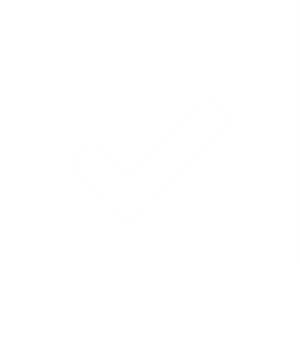 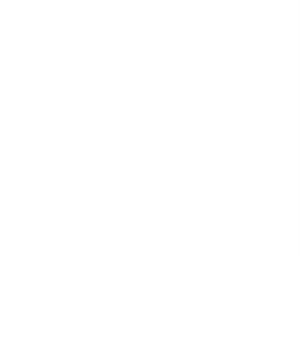 Your financial professional can help you navigate these decisions.
41
[Speaker Notes: As a surviving spouse, you may be entitled to Social Security survivor benefits. How can you determine what to expect from Social Security when your loved one dies? Base your claiming strategy on your age and income to maximize benefits. When choosing between your personal benefit or survivor benefit, consider at what age you’ll claim the benefit and which benefit will yield higher payments. Your financial professional can help you navigate these decisions.]
Establishinga legacy
Creating a lasting legacy starts with having a properly drafted and executed estate plan. You can look at your estate plan through a new lens while still honoring the wishes and plans you made with your spouse.
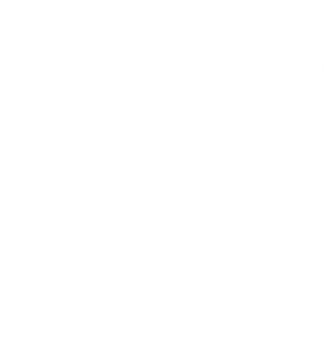 Important considerations:
Estate roles (e.g., executor, trustee, power of attorney, advanced directives) and their successors – are you still comfortable with your choices?
Tax management
Giving while living 
Educating your heirs – preparing them to receive and manage your wealth
42
[Speaker Notes: Eventually it will be time to think of your own legacy without your spouse. Creating a lasting legacy starts with having a properly drafted and executed estate plan. As soon as you are able to handle it, set up a meeting with your attorney to review your plan. Now that your spouse has passed, you have the opportunity to look at your estate plan through a new lens while still honoring the plans you made with your spouse. Does the plan still reflect your wishes?

Other important considerations:

Having just gone through settling your spouse’s estate, are you still comfortable with who you have named for estate roles (executor, trustee, power of attorney, advanced directives, etc.) and their successors? 

Is your estate plan set up to minimize taxes for your heirs and maximize the amount they inherit?

Do you want to engage in “giving while living”? Work with your financial professional to understand whether you are in a position to start giving to family or charitable organizations while taking into account any future longevity expenses and without jeopardizing your standard of living. Your financial professional or an attorney can help you understand how to leverage annual gift exclusions and various giving vehicles such as donor advised funds, private foundations, and various trusts.

Consider establishing a formal program to educate your heirs so that when your wealth ultimately transfers to them, they are prepared to receive it and manage it.]
Finding a trustedpartner
A relationship with a trusted financial professional, tax advisor, and estate attorney can help you navigate challenges, effectively settle your spouse’s estate, and properly plan for your future.
Why work with a financial professional after the deathof a spouse?
An objective review of your finances. 
Advice on maximizing your cash flow as a single person.
Advice on Social Security survivor benefits.
Repositioning your investments. 
Advice on investing life insurance proceeds. 
A long-term investment plan that prioritizes your goals.
Financial education and a network of trusted professionals.
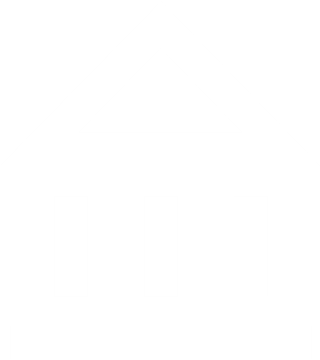 43
[Speaker Notes: You don’t have to go it alone. It can be worth the time and money to look for credible professionals who truly listen and understand your story. 
I have mentioned a financial professional several times in this case study because a relationship with a trusted financial professional can help you navigate many of the challenges you will face. In addition, a trusted tax advisor and attorney can be critical to effectively settling your spouse’s estate and helping you properly plan for your future.

Benefits of a financial professional after the death of a spouse include:

An objective review of your finances and unbiased guidance from someone who can evaluate your financial position.

Advice on maximizing your cash flow as a single person.

Advice on Social Security survivor benefits.

Repositioning your investments to provide additional income should you need it.

Advice on how to invest proceeds from a life insurance policy.

A long-term investment plan that prioritizes your goals.

Financial education and a network of trusted professionals they can refer you to if needed – like lawyers, accountants, and tax advisors.]
A support system that includes family, friends, and potentially a therapist or grief support group can help you move through the stages of grief after the death of a spouse. 
Key takeaways:
Work in stages starting with the most pressing legal and financial issues so you don’t feel overwhelmed. 
Recognize your financial challenges and have a plan fortackling them. 
Ask for the emotional support that you need from family,friends, and professionals.
Seek support from financial, legal, and tax professionals to empower you on this journey.
Don’t just survive – thrive
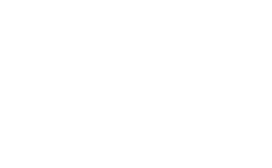 44
[Speaker Notes: Unfortunately, after the death of a spouse, there will be a lot that requires your attention at a time when you are grieving. Processing your grief and dealing with the legal and financial ramifications is the only way you can truly move forward. A support system that includes family, friends, and potentially a therapist or grief support group can help you move through the stages of grief
 
Let’s summarize key takeaways from this case study:

Work in stages starting with the most pressing legal and financial issues so you don’t feel overwhelmed. 

Recognize your financial challenges and have a plan for tackling them. 

Ask for the emotional support that you need from family, friends, and professionals.

Seek support from financial, legal, and tax professionals to empower you on this journey.

The goal is to navigate this next chapter of your life – so you don’t just survive but thrive.]
Executor checklist
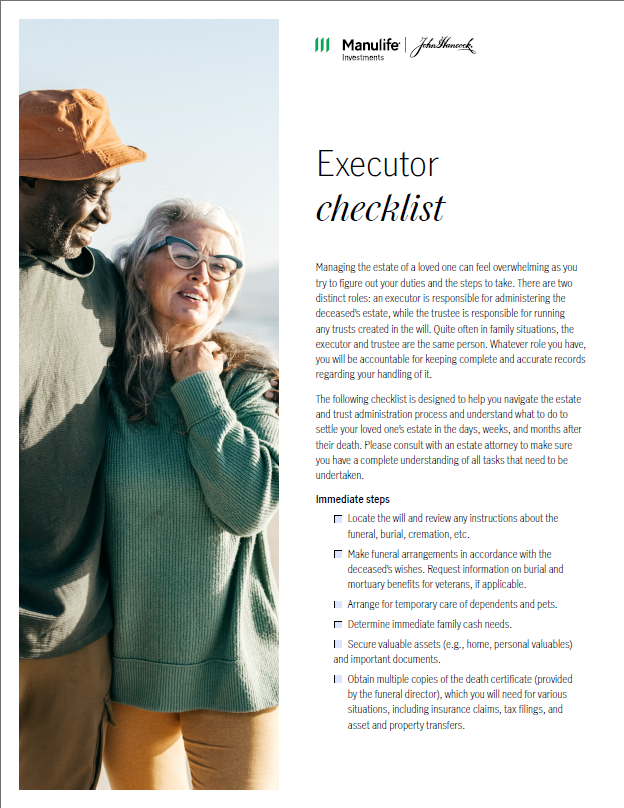 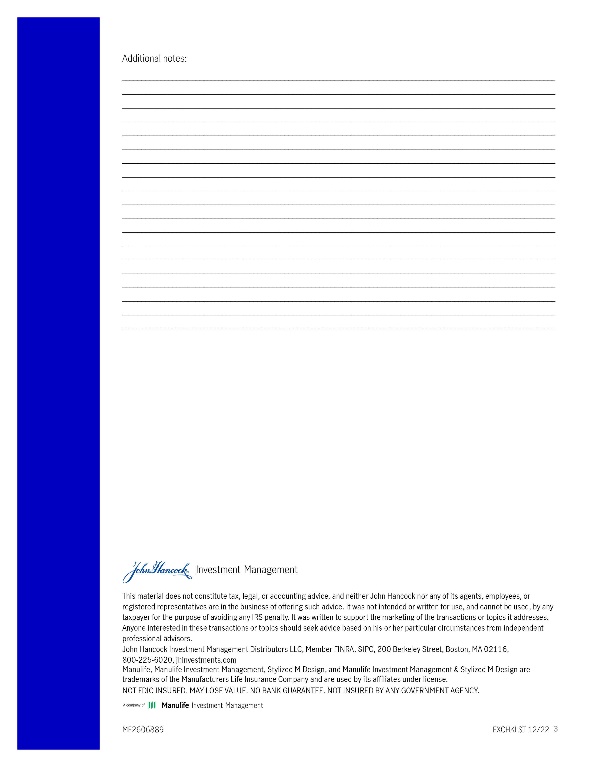 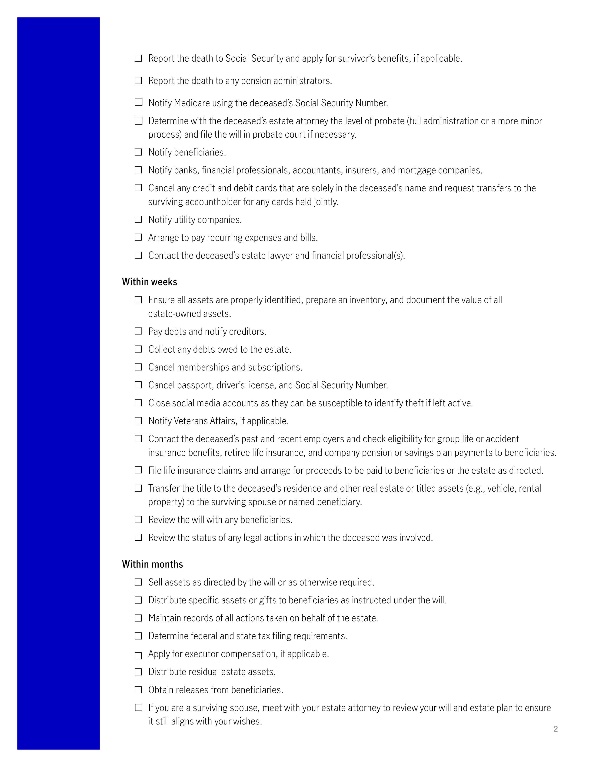 This material does not constitute tax, legal, or accounting advice, and neither John Hancock nor any of its agents, employees, or registered representatives are in the business of offering such advice. It was not intended or written for use, and cannot be used, by any taxpayer for the purpose of avoiding any IRS penalty. It was written to support the marketing of the transactions or topics it addresses. Anyone interested in these transactions or topics should seek advice based on his or her particular circumstances from independent professional advisors.
45
[Speaker Notes: To help you navigate this phase of life we are providing you with an executor checklist. This checklist outlines the responsibilities and duties that someone acting as an executor would have to take on. It is broken down into tasks that need to be done immediately versus those that need to be done within weeks or months following the loss of your loved one. It is also good to use as a guide to help you understand if being an executor – even for your spouse – is something you want to do.

We also have checklists for financial literacy, buying a home, nearing retirement,  planning, and strategic philanthropy that can aid in your planning!

(NOTE TO SPEAKER: make sure you are familiar with the checklist(s) so that you can speak knowledgably about them)]
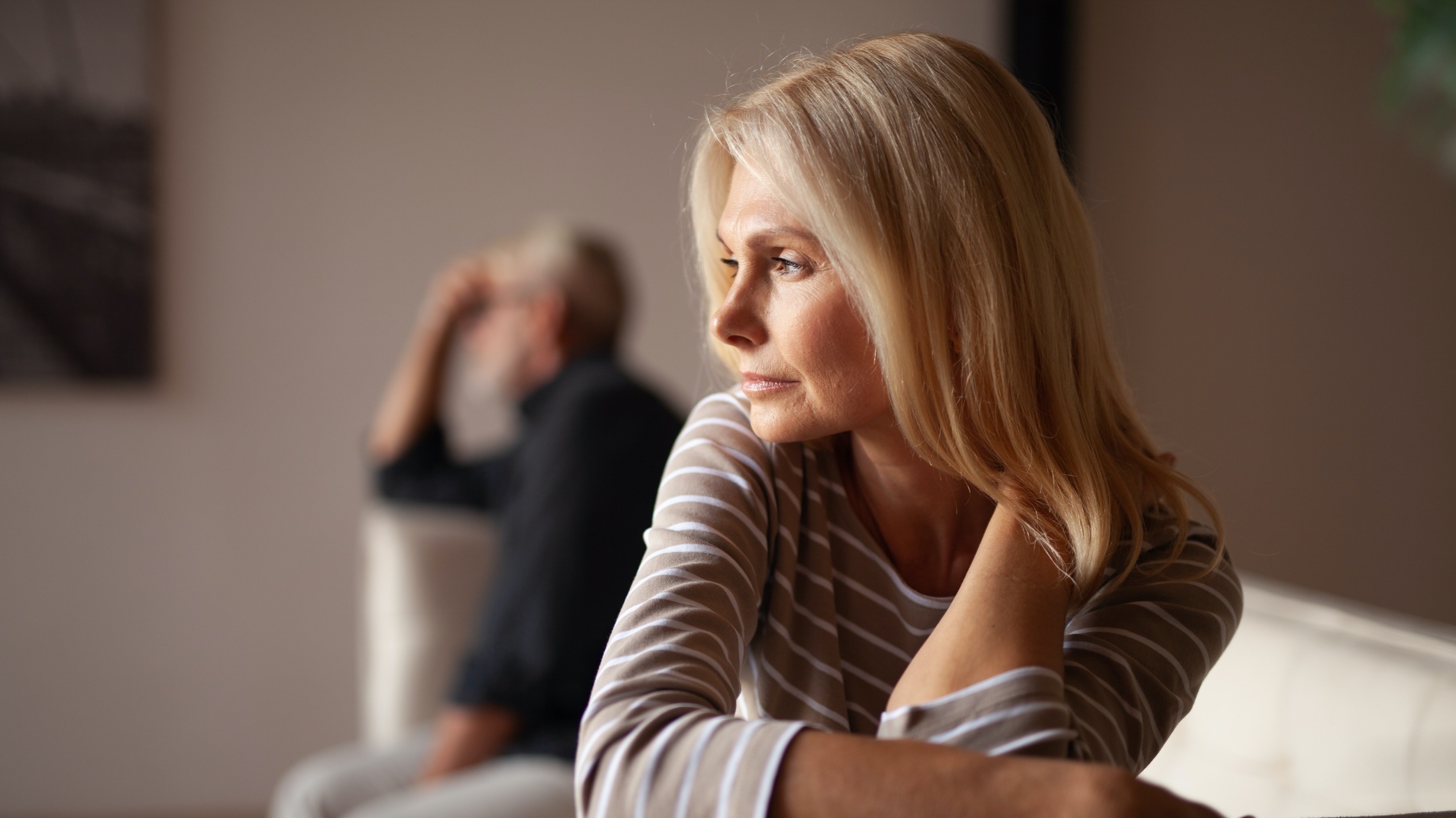 Newly divorced
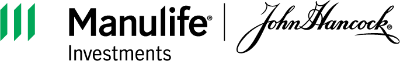 46
Case study: Newly divorced
Andrea and Anthony Caponi, age 50
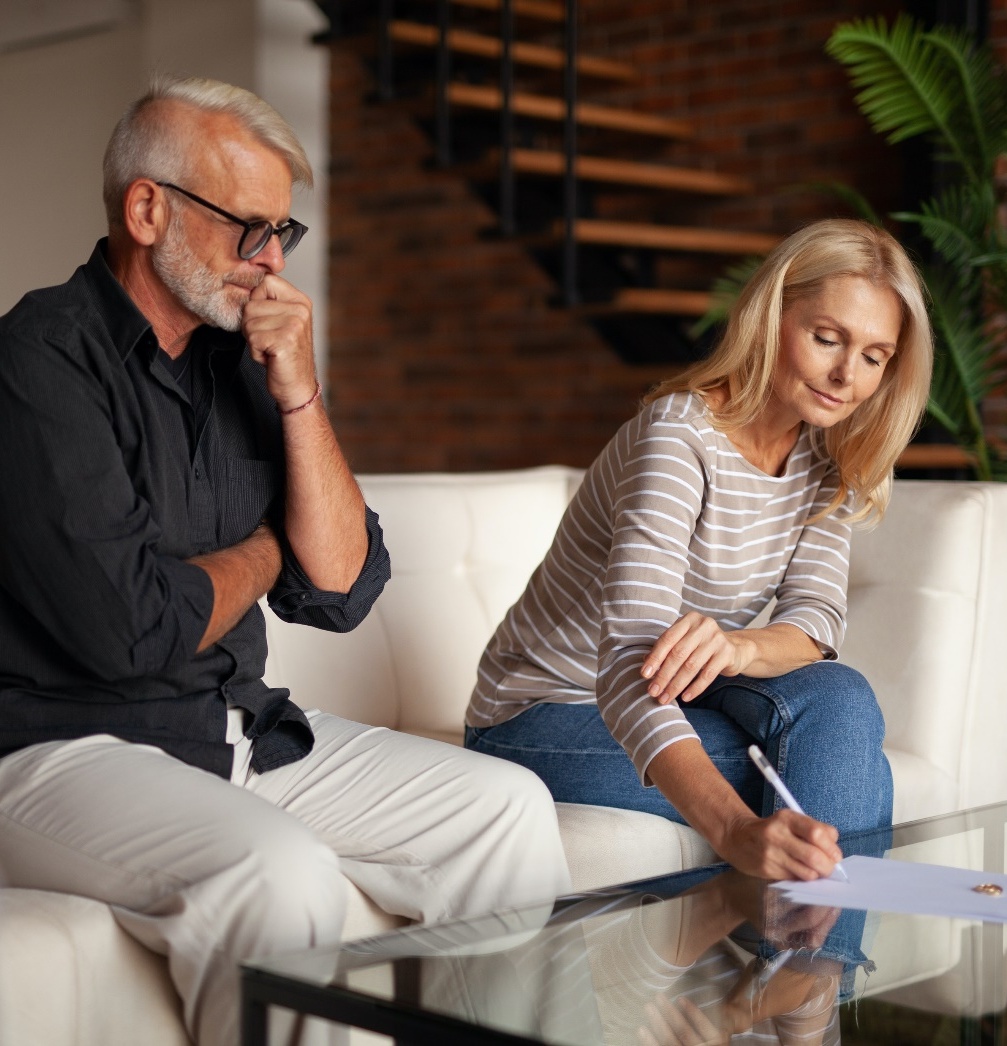 Went through a divorce after 20 years together
Negotiated equal division of their successful medical practice and all assets
Have a college-age son and share joint custody of their daughter – no alimony or child support
Retained their own retirement accounts and realized a significant profit selling the family home
Want to use the proceeds from the house sale to each buy their own property
What are some key post-divorce financial considerations?
This is a hypothetical example for illustrative purposes only.
47
[Speaker Notes: This case study focuses on financial planning for the newly divorced. Financial issues loom large in divorce – for good reason. In many cases, a divorce can affect your current and future financial well-being more than any other event in your life. You want to avoid making mistakes following the divorce process that could leave you financially vulnerable. 

Consider the story of Andrea and Anthony Caponi. They ran a successful medical practice in Seattle, but after 20 years together they divorced. They successfully negotiated the division of their practice and personal assets, as well as determining ongoing support for their children. One started college last fall and the other attends a private high school. The terms of the divorce settlement included an equal division of their investments and other assets, joint custody of their youngest child, and no alimony or child support. They retained their own retirement accounts and have agreed to split education costs as well as any other expenses for both children per the divorce agreement. They realized a significant profit selling the family home, the proceeds of which they are using to each buy a house of their own. 

Let’s look at some key financial considerations they must keep in mind as individuals now that they are no longer a couple.]
A fresh start brings new challenges and opportunities
Begin by evaluating your financial situation
Take stock of all your assets, liabilities, income sources, and expenses.

Establish a new storage space for key documents. 
Create an inventory of your accounts and financial interests.
Review a recent credit report and know your credit score. 
Create a budget and track your spending.

Gaining an overall understanding of your current financial standing can help you and your financial professional make informed decisions about how to manage your finances going forward.
Once your divorce settlement is final and complete, you will have a fuller picture of your finances to create a new roadmap and a plan for managing your money in the future.
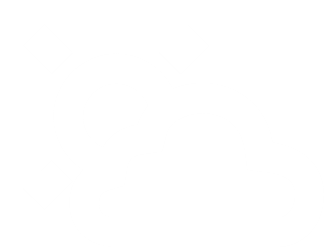 48
[Speaker Notes: Once your divorce settlement is final and complete, you will have a fuller picture of your finances to create a new roadmap and a plan for managing your money in the future. 

Know exactly where you stand by taking stock of all your assets, liabilities, income sources, and expenses.
 
You will want to establish a new storage space for key documents including: 

Recent brokerage and bank statements

Life and health insurance policies

Recent tax returns

Loan documents

Social Security statements

Legal documents

Create an inventory of your accounts and financial interests. And review a recent credit report and know your credit score. 

Also , you may want to create a budget and track your spending.

Gaining an overall understanding of your current financial standing can help you and your financial professional make informed decisions about how to manage your finances going forward. They can help you avoid mistakes and be more confident in the choices you make for you and your family.]
Protecting your assets, your heirs, and yourself
Divorce has the potential to threaten your assets, the legacy you leave – and can even have an impact on your future health care decisions based on your level of insurance and how your medical power of attorney (POA) is structured.
Ways to take immediate action to protect yourself
Retitle assets in your name and update authorizations on bank and credit card accounts.
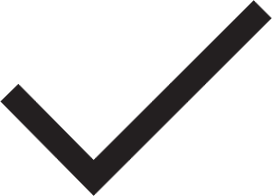 Update beneficiary designations on any accounts and policies.
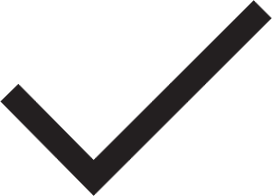 Build an emergency fund of 6 months’ income.
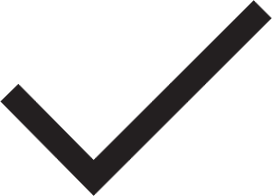 Understand how your Qualified Domestic Relations Order (QDRO) works.
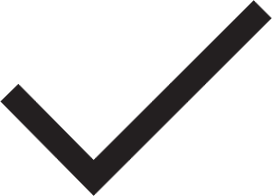 Update your personal insurance and estate planning documents.
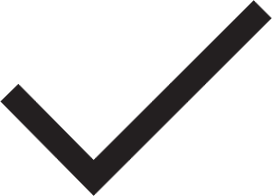 49
[Speaker Notes: Divorce has the potential to threaten your assets, the legacy you leave – and can even have an impact on your future health care decisions based on your level of insurance and how your medical power of attorney (POA) is structured. But you can take action to protect yourself. For example:

Retitle assets in your name (e.g., if you owned a house with your spouse) and update authorizations on bank and credit card accounts in accordance with your settlement agreement.

Update beneficiary designations on any accounts and policies outside of the purview of your will in accordance with your settlement agreement.

Boost your emergency savings to cover at least 6 months’ worth of income – having a safety net is more important than ever now that you are single.

Understand how your Qualified Domestic Relations Order (QDRO) works, if you have one. A QDRO protects your right to receive all or a portion of your ex-spouse’s retirement plan benefits. It can help you build a financial strategy for retirement and can also be used to secure child or spousal support, including arrears.

Remember to update your personal insurance and estate planning documents, including your medical POA and living will. Having sufficient individual insurance and making or updating your estate plan following your divorce are also key to safeguarding your finances and ensuring your future well-being. Let’s take a closer look at both.]
It is important to review your insurance policies to help ensure you are maintaining sufficient coverage as an individual.
Remember to update your personal insurance
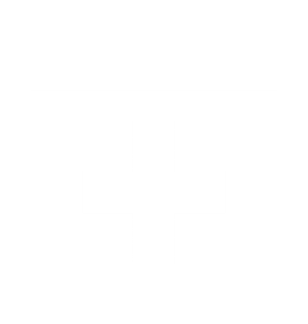 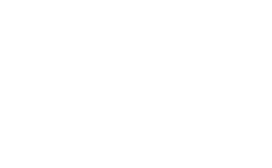 Life insurance
Health insurance
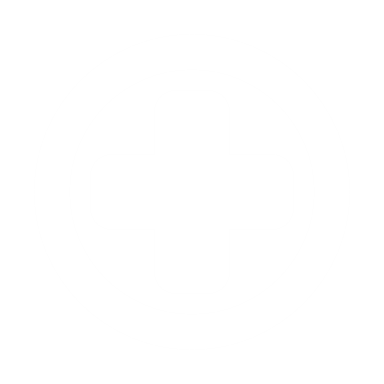 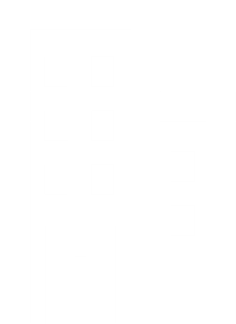 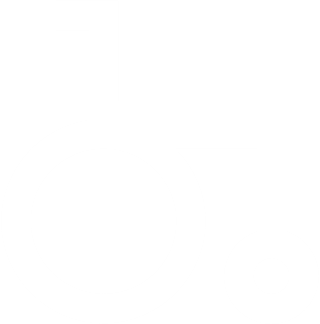 Disability insurance
Business insurance
50
[Speaker Notes: Let’s spend a bit more time taking about updating your insurance. It’s important to review your insurance policies to help ensure you maintain sufficient coverage – and not pay to protect valuables (e.g., jewelry, art, collectibles) that you no longer own. 

Life insurance: Getting divorced does not automatically update your life insurance policies. Don’t delay contacting your insurance company and making the necessary changes in accordance with your settlement agreement. Also, look into whether you have any corporate life insurance benefits you could take advantage of.

Health insurance: If you are no longer getting health insurance coverage under your spouse’s plan, now is the time to seek alternatives. Likewise, know how your children are covered and if you need to buy or supplement their health insurance. See if any corporate benefits are available to you.

Disability insurance: As a single person, long-term or permanent loss of income due to disability may be one of the biggest threats to your financial security. Do not delay in protecting yourself. 

Business insurance: If you are a business owner, make any necessary adjustments to your professional liability insurance as well as any other business insurance policies you have.
 
As with other major life changes, divorce is an opportunity to re-evaluate your options for insurance and see what’s available.]
Like other significant life changes, divorce should prompt a review of your current estate plan.
Consider revising your:
Will to be in line with your wishes and based on your net worth as an individual.
Trust agreements to reflect your new situation, including who is named as trustee.
Executor to handle estate administration if they were previously your former spouse.
Power of attorney(s) – for property and health care and who you name to act on your behalf. 
Beneficiary designations to replace your former spouse.
Other legal documents in light of your post-divorce status.
Estate planning after divorce
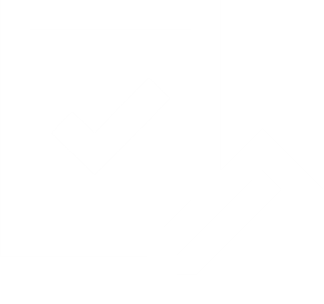 51
[Speaker Notes: As I mentioned earlier, you will want to re-examine your estate plan post-divorce and how you want your assets transferred after you die. Most married people bequeath everything to their surviving spouse. If this is how your will currently reads, you will likely want to change it post-divorce to update your beneficiaries and give clear direction to your loved ones about your wishes. If you do not have an estate plan, now is the time to create one.

As you review your estate plan, consider the following:

Your will: Is it in line with your wishes and based on your net worth as an individual?

Trust agreements: Does it reflect your new situation and who you want as trustee? 

Executor: Who will you designate to handle estate administration if it was previously your former spouse?

Power of attorney(s) – For property and health care and who you name to act on your behalf. 

Beneficiary designations to replace your former spouse.

Any other legal documents in light of your post-divorce status.]
Retirement planning after divorce
Divorce does not have to be the end of your retirement dreams, but it does mean you need tore-evaluate your short- and long-term goals. 
“Grey divorce” is on the rise. Among adults aged 50+, the national divorce rate has roughly doubled since 1990. For those aged 65+, it has tripled.1
Align your retirement plan with your current goals:
Know your vision for your retirement.
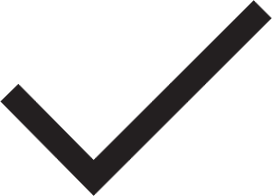 Calculate your target retirement number.
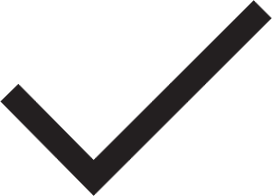 Evaluate your retirement savings options and sources of retirement income.
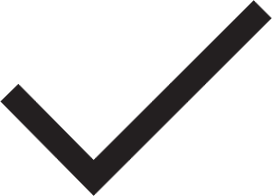 Account for health care costs – consider long-term care insurance.
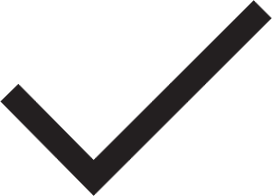 Understand your options for Social Security.
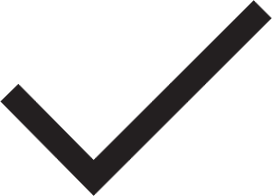 1 LegalJobs. 35 Encouraging Stats on the Divorce Rate in America for 2022, November 1, 2022.
52
[Speaker Notes: In terms of retirement, divorce does not have to be the end of your retirement dreams, but it does mean you should re-evaluate your short- and long-term goals. If you are behind on your retirement savings, you should retire later or increase your retirement contributions. And your ideal retirement might look different than the shared vision you had with your former spouse.

Here is how you can align your retirement plan with your current goals:

Know your vision for your retirement.

Calculate your target retirement number.

Evaluate your retirement savings options and sources of retirement income.

Account for health care costs – consider long-term care insurance.

Understand your options for Social Security.]
Tax implications of divorce
Transferring property to a former spouse as part of a divorce settlement will not cause a capital gain or loss and is not subject to a gift tax.
But it’s important to determine: 
Responsibility for paying any outstanding taxes from when you were a couple.
Allocation of estimated tax payments.
Which spouse gets the exemption for dependent children.
How alimony payments may affect your taxes.
Having a qualified tax professional as part of your team from day one can help ensure there are no surprises and that your tax planning makes sense for your new situation.
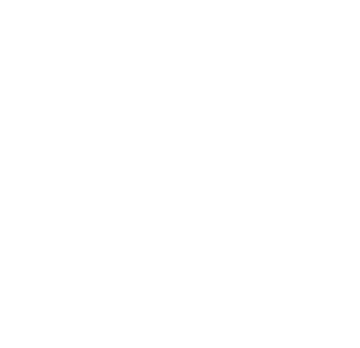 53
[Speaker Notes: Now for the fun stuff – let’s talk taxes…
Transferring property to a former spouse as part of a divorce settlement will not cause a capital gain or loss and is not subject to a gift tax. But it’s important to determine: 

Responsibility for paying any outstanding taxes from when you were a couple

Allocation of estimated tax payments

Which spouse gets the exemption for dependent children

How alimony payments may affect your taxes

Taxes may not be top of mind during your divorce and in the weeks and months after it is finalized, but the decisions you make during this time can have long-lasting tax implications for you and your ex-spouse. Having a qualified tax professional as part of your team from day one can help ensure there are no surprises and that your tax planning reflects your new status as an individual.]
More financial planning considerations
Putting your team in place
Longer-term housing decisions
Saving for education
Life after alimony
Investingbased onyour needsas anindividual
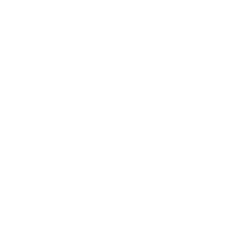 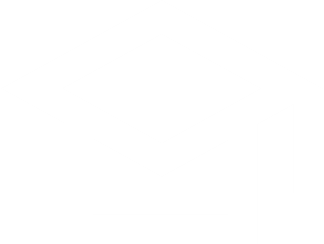 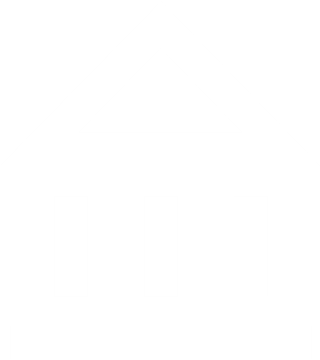 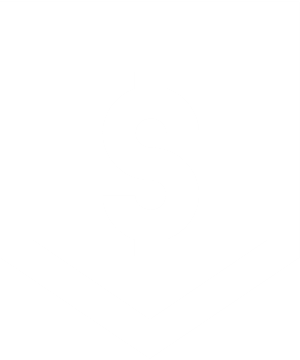 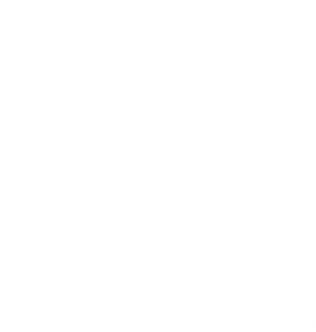 Work with your financial professional to create your own financial plan that reflects your divorce settlement and your life goals.
54
[Speaker Notes: Other financial planning considerations post-divorce include deciding which of your current advisors (financial professional, estate attorney, accountant, insurance professional, etc.) you want to retain if you previously shared them with your spouse. If you are looking for new advisors, consider getting referrals from friends and colleagues. Put your team in place!

Work with your financial professional to create your own financial plan that reflects your divorce settlement and your life goals. Review your investment strategy to help ensure it aligns with your new financial plan.

If you have been putting off housing decisions, create a game plan for where you want to live now that your divorce is complete. For example, is your plan to stay in the family home? Downsize? If you share custody of your children, how important is location in your decision? Do you and your former spouse want to live close by?

College funding can be another issue. Your financial professional can help you determine whether you need to supplement college savings for your children and the best ways to save.  

If you currently receive alimony, consider how you will rebuild that income stream after your spousal support ends. Will you work more? Go for that promotion? Find a new career? Or adjust your lifestyle?

Review your investment strategy to ensure it aligns with your new financial plan, risk tolerance, and time horizon.]
Get the support you need to start the next chapter of your life
After your divorce, working with a financial professional can help you rebuild your finances,find independence, and, take control of your future. With the right support, you can turn a difficult situation into a moment of empowerment!
Supplementary reading
A Woman's Guide to Financial Security After Divorce, Jeffrey A. Landers
Getting Past Your Breakup, Susan J. Elliott
Grit: The Power of Passion and Perseverance, Angela Duckworth
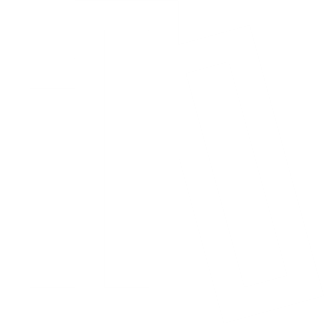 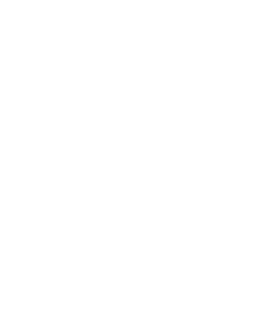 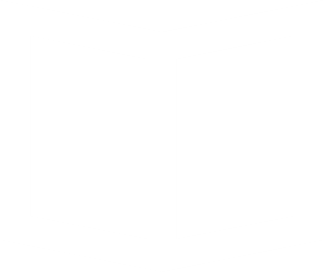 55
[Speaker Notes: After your divorce, working with a financial professional can help you rebuild your finances, find independence, and take control of your future….
 
You may also find this list of books helpful in your divorce journey. The choices you make following a divorce are critical to your financial future and the path you forge as an individual. Do not take them lightly: take steps to ensure you have the support you need to make the right choices for you. With the right support, you can turn a difficult situation into a moment of empowerment!]
Divorce checklists
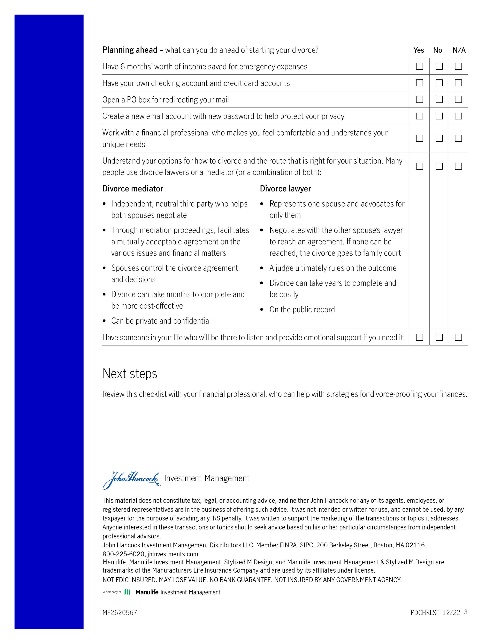 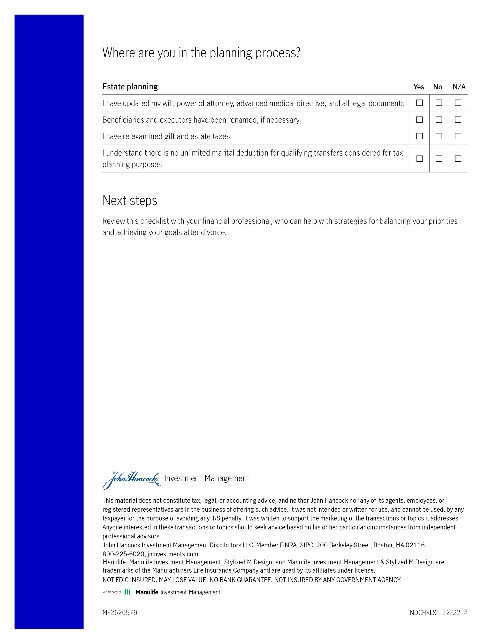 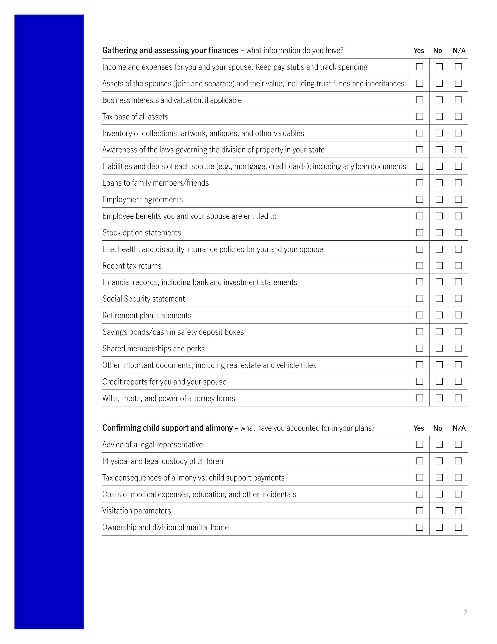 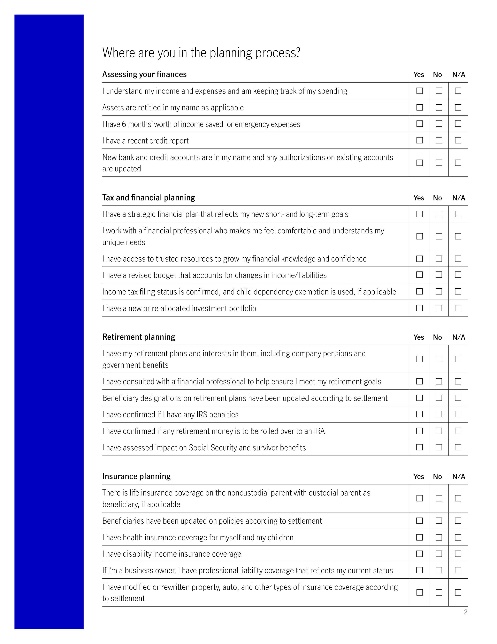 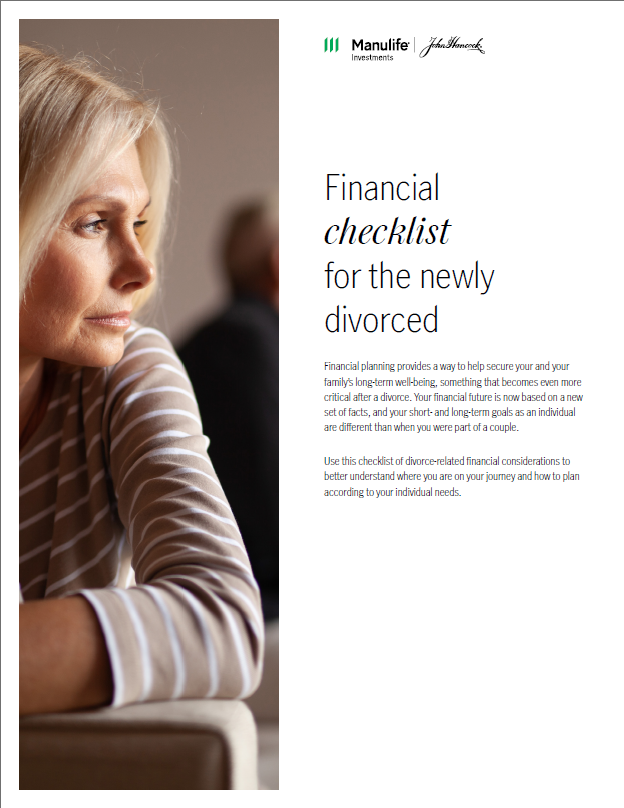 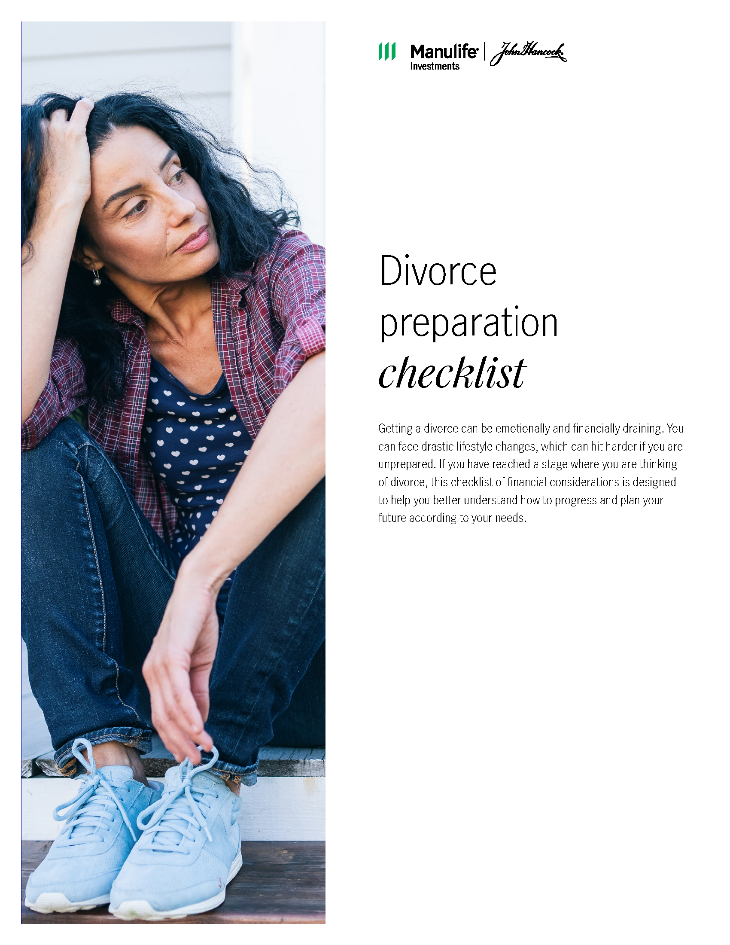 This material does not constitute tax, legal, or accounting advice, and neither John Hancock nor any of its agents, employees, or registered representatives are in the business of offering such advice. It was not intended or written for use, and cannot be used, by any taxpayer for the purpose of avoiding any IRS penalty. It was written to support the marketing of the transactions or topics it addresses. Anyone interested in these transactions or topics should seek advice based on his or her particular circumstances from independent professional advisors.
56
[Speaker Notes: We actually have 2 checklists to help you with divorce. If you are newly divorced as in our case study today, use the Financial Checklist for the Newly Divorced, which is designed to provide valuable perspective on where you are on your journey and how to plan according to your individual needs. 

However, if you, or someone you know, is at a stage where you are considering divorce, we wanted to make sure we had some resources for you as well. We developed the Divorce Preparation Checklist which can help you better understand how to work through this difficult life event. 

We also have checklists for financial literacy, buying a home, nearing retirement, and estate planning that may help with your long-term financial plan.

Consider reviewing the checklists with your financial professional, who can help you with strategies and advice for divorce-proofing your finances. 

(NOTE TO SPEAKER: make sure you are familiar with the checklists so that you can speak knowledgably about them)]
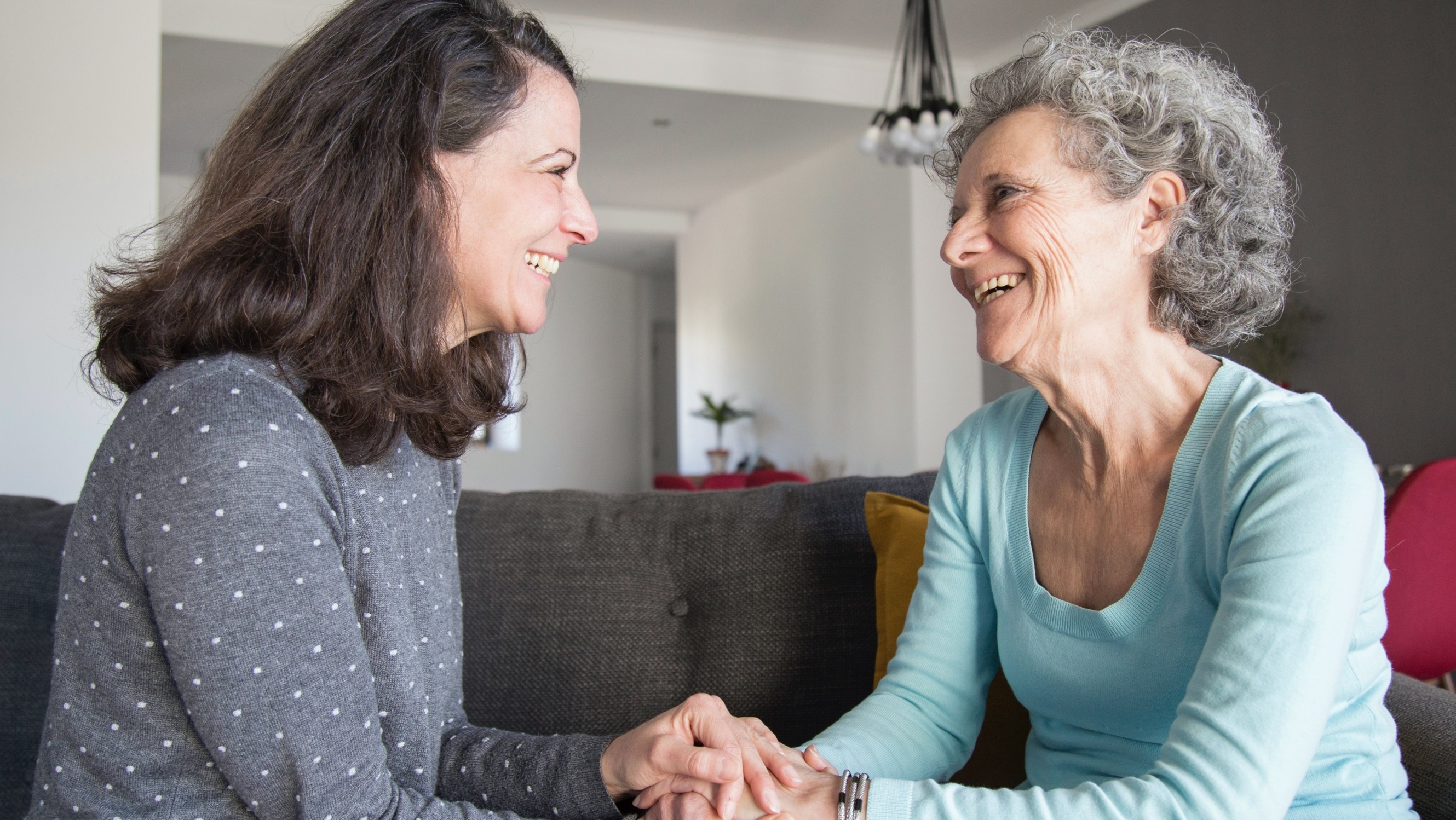 Caring for an aging parent
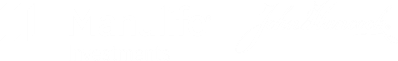 57
Case study: Caring for an aging parent
Janice Davis, age 48
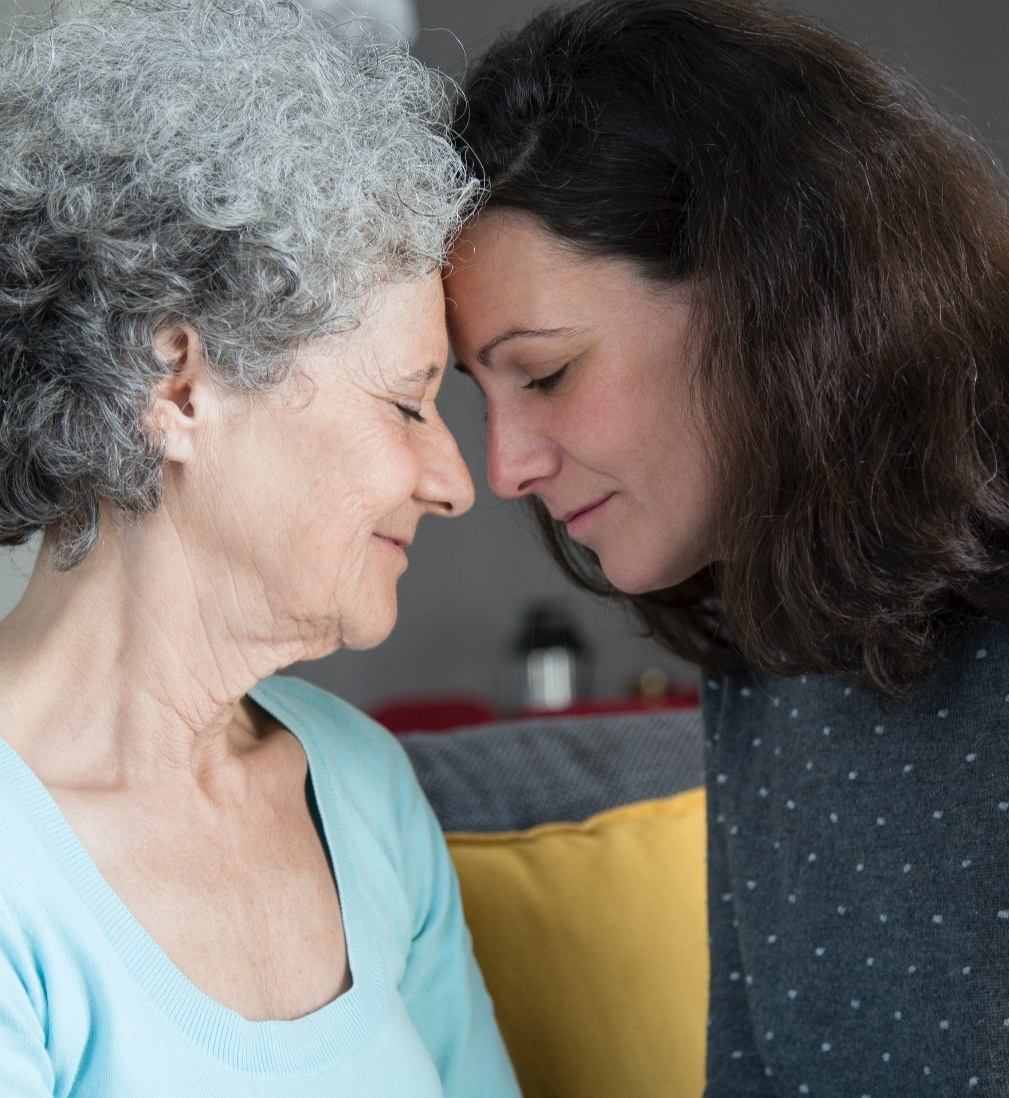 Mother is alone now that her father has passed
Mother was the caregiver, and it took a toll on her
Janice and her husband both work and are raising 3 teenage children
Her mom is now active, has rebuilt a vibrant social life, and is in fairly good health
Janice is concerned about the future – as the only adult child in the area
Janice has no real knowledge of her mother’s finances
How can she get in front of this, preserve family relationships, maintain quality of life for herself and her family, help her mother age with dignity, and ensure needed funds are available?
This is a hypothetical example for illustrative purposes only.
58
[Speaker Notes: This case study focuses on caring for aging parents. This may be familiar to many of you. As you listen to this, it may resonate because you are in a similar situation, or you have been through this with loved ones already. I also want you to listen to this and think about your own longevity plans.

In this case, Janice Davis is 48 years old. Her mother is alone now that her father has passed away. She had watched her struggle to care for her Dad, and although she and her husband helped as much as her mother would let them, It took a toll on her. Her mother lost weight, became isolated from her friends, and was exhausted all the time. Janice and her husband are both working and raising 3 teenage children so there was also a limit on how much they could help.

Her Mom is now active again, has rebuilt a vibrant social life, and is in fairly good health; however, Janice is concerned about what the future holds for her Mom. She has witnessed several of her friends dealing with very challenging situations with their parents that have included everything from having to leave their careers to take care of a parent, dealing with a lack of funds to provide caregiving, and destroyed family relationships. She is the only adult child living in the area – her brother and sister both live out-of-state so she is concerned about being able to manage all of this. In addition, although her parents have always seemed to be financially stable, the reality is that she does not know anything about their finances. How can she get in front of all of this, preserve family relationships, maintain quality of life for herself and her family, help her mother age with dignity, and ensure needed funds are available?

That may seem like a “tall order” but I am going to break it all down for you and provide a valuable Longevity Planning worksheet/checklist that you can leverage to get through this.]
Plan ahead:The vision
Take the time to understand your parents’ wishes and the plans they have in place.
Having these conversations ahead of time can help you avoid scrambling to create a roadmap in the middle of a crisis.
Plan for a time that is not stressful or focused on other things like holiday celebrations.
Include other family members. 
Explore the following questions:
Where will they live? 
How will they spend their time? 
What will their social life look like? 
How will they access services? 
Will this vision change as they get older?
If they get sick or lose mobility, how do they want to be cared for?
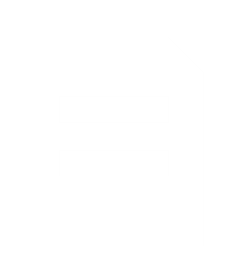 59
[Speaker Notes: First, you will want to take the time to understand your parent(s) wishes and the plans they have in place for when they may no longer be able to care for themselves. Having these conversations before something happens can help you avoid scrambling to create a roadmap in the middle of a crisis. It is best to plan these conversations for a time that is not stressful or focused on other things such as a holiday celebration. Ideally you would want to include other family members (e.g., siblings). Plan carefully in advance for these conversations and consider that it will most likely take multiple conversations to figure everything out. You may want to start by asking your parent to envision how they would ideally like to age.
 
What does that look like?

Where will they live?

How will they spend their time? 

What will their social life look like? 

How will they access services? 

Will this vision change as they get older?

If they get sick or lose mobility, how do they want to be cared for?

Once you have a good picture of their ideal vision, you can start researching services, housing/care options, and their associated costs and use that as a segue into the financial conversations that you will need to have.]
The vision: Conversation starter
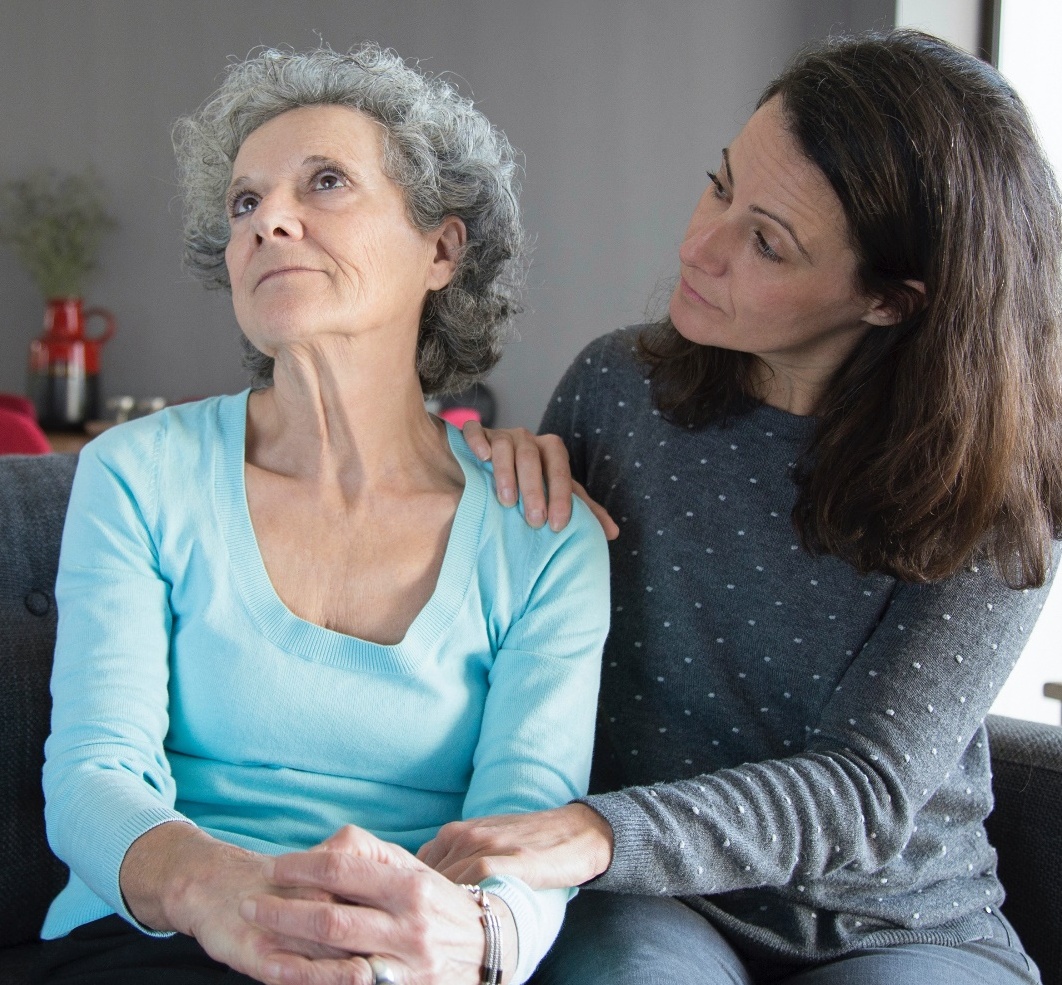 “Mom, 
I (we) want to talk to you about your future and what your wishes are. I (we) saw how challenged you were at times when you were caring for Dad and yet you did it with so much love. I (we) want to make sure that we understand your plans so that I (we) can be the same loving support for you that you were for him. It is important that we make plans so that you can live your life the way you want. And, we want the peace of mind of knowing that we have a plan and know how to help carry out your wishes.”
60
[Speaker Notes: This conversation starter may help you think about how to broach the subject with your own parents or loved ones…
“Mom, I (we) want to talk to you about your future and what your wishes are. I (we) saw how challenged you were at times when you were caring for Dad and yet you did it with so much love. I (we) want to make sure that we understand your plans so that I (we) can be the same loving support for you that you were for him. It is important that we make plans so that you can live your life the way you want to. And, we want the peace of mind of knowing that we have a plan and know how to help carry out your wishes.”]
Plan ahead: The physical realities
Senior housing and care options
Aging in place
What modifications need to be made to make the home safe and accessible for aging and how much do they cost?
How will your parent(s) socialize?
How will they access services (including transportation)?
How will you bring in care if needed andwhat would it cost?
Moving in with a family member
What type of space is available (ADU,in-law apartment, bedroom suite) and whowill pay for it? How will it be accounted forwithin the estate plan and with other heirs?
Set expectations for expenses, meals, time spent together, personal space, baby sitting,and caregiving.
Have a family meeting so there are no misunderstandings or resentments.
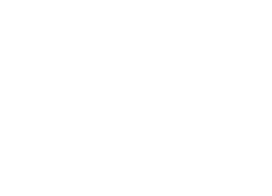 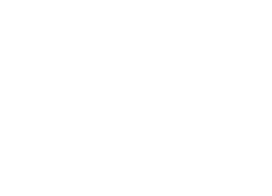 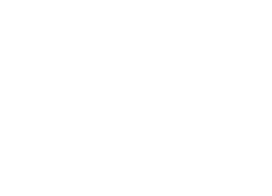 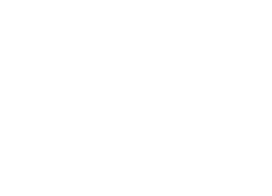 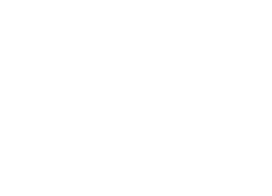 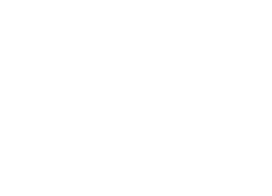 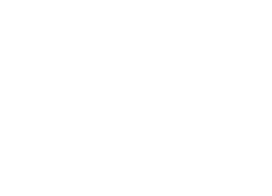 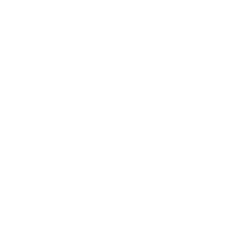 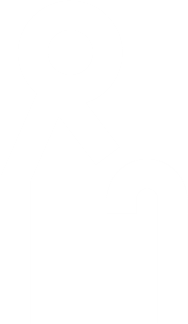 61
[Speaker Notes: Once you have a good understanding of your parent(s) ideal vision for aging, now it’s time for a reality check. Let’s begin with the physical realities of where they will live and how they will be cared for should they need it. You may want to begin this phase by doing research so that you are well armed with the reality of the options and the numbers. Ideally, you would involve your parent in this research and make it a project you work on together. 
Aging in place
One of the most popular options is what is called aging in place. Many people want to stay in their homes as they age, but you may have concerns about your parents’ safety, mobility/accessibility and whether they can manage other daily activities themselves. Aging in place takes careful planning and may not be realistic for someone in declining health. Both you and your parents’ plans and finances need to be flexible to accommodate a potentially changing living situation. Common home modifications for aging in place include widening doorways, kitchen modifications, floor modifications, ramp installation, and bathroom modifications. There are various checklists that can be found online to help you think through the modifications that may be needed. Research the costs of these modifications in your area and consider getting estimates from contractors. 
In addition to modifications for the home, it is important to discuss how your parent will access transportation, stay engaged socially, and maintain a healthy lifestyle. You may also want to research monitoring systems to ensure their safety as they get older. One of the most important things to consider is how they will get access to in-home care if they need it and how it will be paid for. Most people do not realize that the cost of in-home care can be more than many other senior living options. And, consider the fact that if their health declines, they may still need skilled nursing care.

Moving in with a family member
Many people consider moving an aging parent or relative into their home as a viable option. While it can be, and there is an opportunity to make wonderful memories together, it is not without pitfalls. For example, what type of space is available (Accessory Dwelling Unit (ADU), in-law apartment, bedroom suite) and who will pay for that if it needs to be built? How will that be accounted for within the estate plan and with other heirs? You want to make sure that, if possible, both your family and your aging parent have their own personal space. You also will want to carefully think through and set expectations for expenses, meals, time spent together, personal space, babysitting, and most importantly, caregiving. Consider having a family meeting with all of the adult siblings or other interested parties to discuss all of this so that there are no misunderstandings or resentments.]
Plan ahead: The physical realities
Senior housing and care options
55+ communities
Assisted living/Board and care homes
Takes care of accessible living and socialization.
How will you bring in care if needed?
Skilled nursing care may be neededat some point.
Takes care of accessible living, socialization, nutrition, and provides support for the activities of daily living.
May need to move to skilled nursing home at some point.
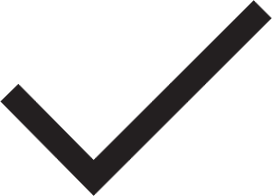 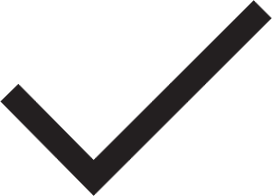 Continuing Care Retirement Communities (CCRCs)
Skilled nursing homes
Full continuum of living and care from independent living to assisted living to skilled nursing and memory care.
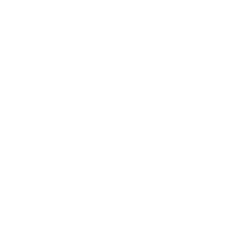 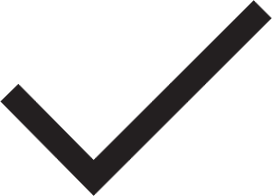 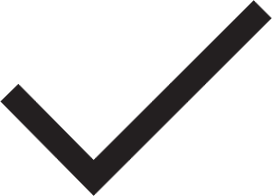 62
[Speaker Notes: 55+ communities
Most of us are familiar with 55+ communities. They can be found all over the country and there are many options. Often, this is referred to as downsizing and the homes are designed to be one level and accessible. Most communities offer a wide range of amenities and social events and clubs. Typically, people will buy their home in these communities but there are some rental communities available. So, while this option takes care of accessibility and safety of the home and socialization, you still need to plan for the cost of bringing in care if needed or possibly moving to either an assisted living community and/or ultimately a skilled nursing home. 
Assisted living/Board and care homes
Assisted living and board and care homes are the next level of care. Assisted living communities tend to be larger, provide residents with their own apartments, offer meals, socialization, and transportation. They have health aides on staff to assist with the activities of daily living (ADLs) which include personal hygiene/bathing, dressing, toileting, eating, and transferring or ambulating. Board and care homes tend to be a residential setting where a personal residence has been converted. Typically, residents have their own bedroom but do not always have their own bathroom. Like assisted living, they have health aides on staff to help with ADLs. They do offer socialization but on a more limited scale than an assisted living community. Some assisted living and board and care homes offer memory care services as well. 
While these options take care of accessible living, socialization, nutrition support, and provide support for the activities of daily living, there may be a time when your loved one needs to move to a skilled nursing home if their health declines. 
Continuing Care Retirement Communities (CCRCs)
Continuing Care Retirement Communities (CCRCs) are the platinum option in senior living because they provide the entire continuum of care, from independent living to assisted living to skilled nursing care and some will provide memory care. Typically, you buy in with a substantial up-front payment and then pay substantial monthly fees, but you can move seamlessly from phase to phase as your health indicates. You do need to qualify from a health perspective (you must be able to start in the independent living – otherwise their financial models don’t work) and from a financial perspective (they want to be sure that you can afford it!). These communities tend to be upscale options and quite expensive. They tend to have upscale amenities and many socialization options. Keep in mind that the contracts are quite complex so you may want to have a skilled attorney review them in detail.  
Skilled nursing home
All of us know what this is about and none of us want to end up in a skilled nursing home. However, it may be an inescapable reality. You want to make sure that the funds are available and that you have researched and toured different facilities so that you can make the best possible choice out of the available options.]
Plan ahead: The financial realities
Researching, touring, and pricing the options
Genworth Cost of Care Survey
Available online.
Provides national average costs for home health care, assisted living, adult day care, and skilled nursing care.
Can narrow search to specific geographic areas and zip codes to get more targeted pricing.
A Place for Mom 
Free service that you can access online or by phone.
Provides personalized guidance and simplifies the search for home care and senior living options.
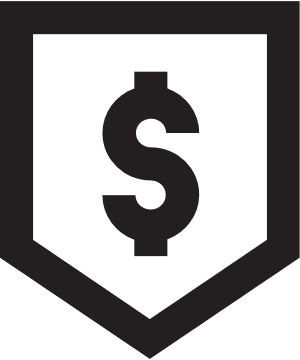 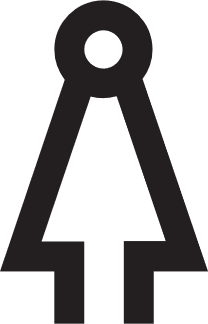 63
[Speaker Notes: Now that we have discussed the different options available, it is time to dig in and do your research. There is a lot of information available online but there are some ways to narrow it down and make it more manageable.

The first is the Genworth Cost of Care Survey. This survey is focused on the costs for in-home care, adult day care, assisted living, and skilled nursing care. It is available online and is a tremendous resource. Genworth does the research every year and creates the survey which is very easy to navigate. You can start by looking at nationwide averages but then you can narrow it down further by zip code and geographic area to get a more targeted view of costs. Please note the Genworth survey does not provide costs for CCRC(s). CCRCs, due to their complexity, have many different pricing options; the best way to find out what the costs are for CCRCs is to tour nearby communities, meet with them to understand the pricing, and then create your own comparison. The same is true for board and care homes (which are more common on the west coast).

Which brings me to a Place for Mom, a free service to you and your families. You can find them online and we would recommend that you call them to get personalized guidance from an advisor. They can help you find home care in your area as well as senior housing options. We would recommend that you tour multiple options/communities to achieve a deeper understanding of what the environment will provide for your loved one. You can tour these on your own but ultimately, if they are able and willing, it may be best to tour them with your parent(s).]
Physical and financial realities: conversation starter
“Mom, 
In our last conversation we talked about your hopes and wishes for how you would like to live as you age. The next step is to do our research so that we are prepared. I (we) would love for us to make that a project that we can work on together. Alternatively, I (we) can do the research and present you with available services and options in the area for you to consider. This is all about us being able to support you and to do that in way that would make you feel comfortable. Would you like to work on this together or would you prefer that I (we) do the research and present it to you?”
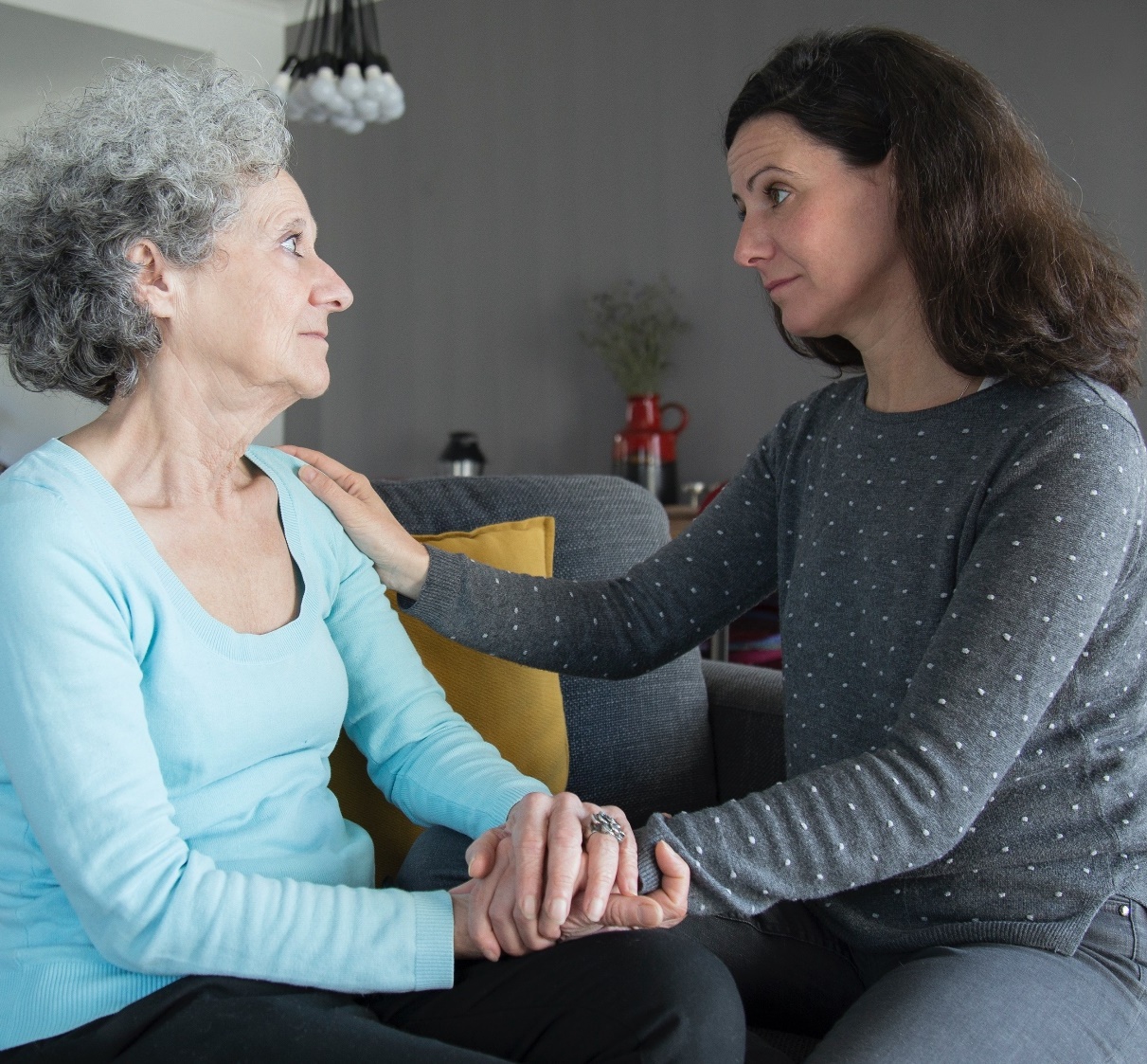 64
[Speaker Notes: This conversation starter may help you think about how to broach the subject of the physical and financial realties with your parents or loved ones…

“Mom, in our last conversation we talked about your hopes and wishes for how you would like to live as you age. The next step is to do our research so that we are prepared. I(we) would love for us to make that a project that we can do together. Alternatively, I(we) can do the research and present you with available services and options in the area for you to consider. This is all about us being able to support you and to do that in way that would make you feel comfortable. Would you like to work on this together or would you prefer that I(we) do the research and present it to you?”]
Physical and financial realities: conversation starter
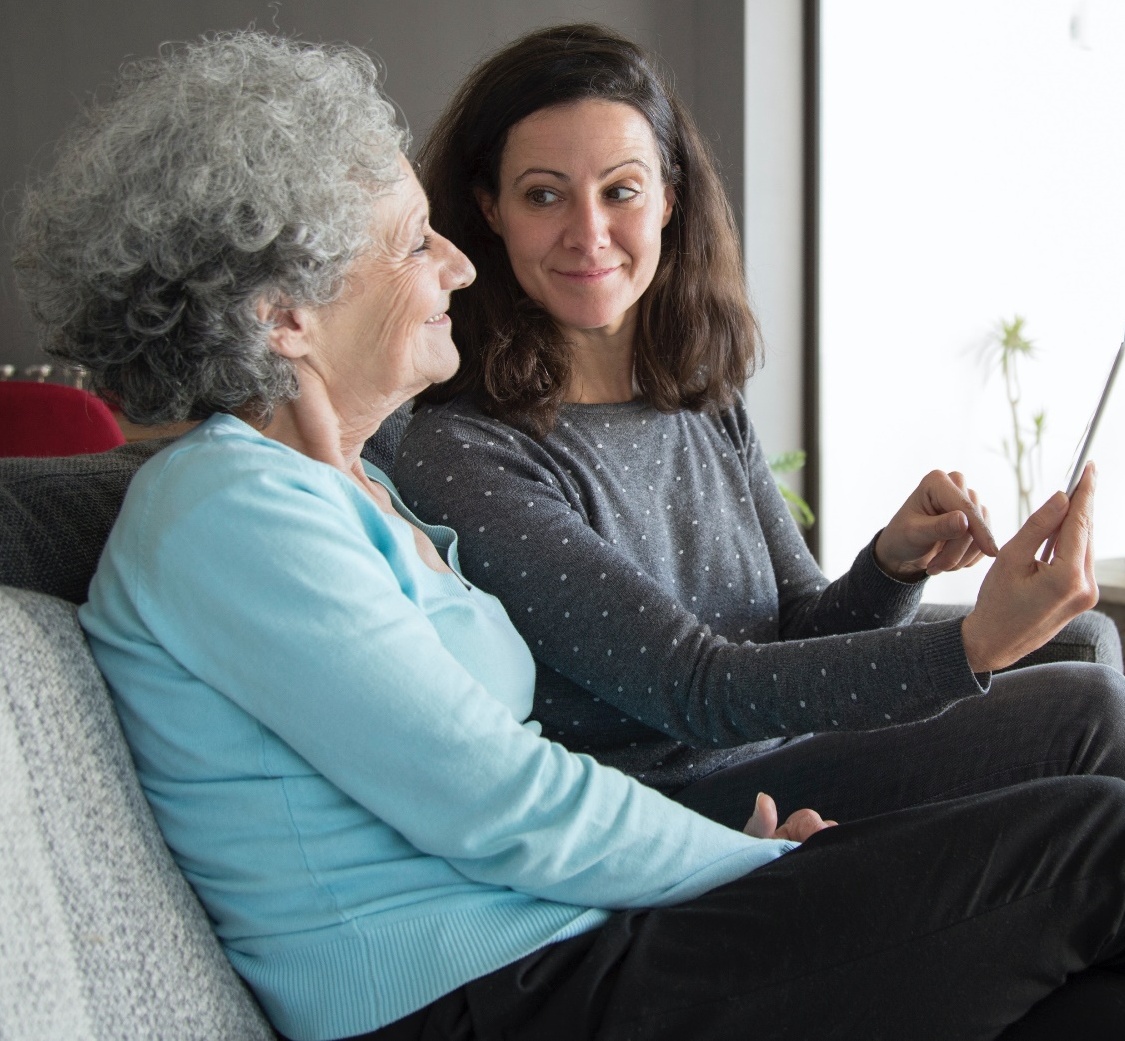 “Mom, 
After our last conversation, I (we) did some research on available options and their costs.I (we) would like to share these with you so that you can start to think about what might work best for you. Even if we never need to take advantage of any of these services or communities, it will give me(us) peace of mindto know that I (we) are prepared and that I (we) know what your wishes are.”
65
[Speaker Notes: Alternatively, here is another way to do it…
“Mom, after our last conversation, I (we) did some research on available options and their costs. I (we) would like to share these with you so that you can start to think through what might work best for you. Even if we never need to take advantage of any of these services or communities, it will give me (us) peace of mind to know that I (we) are prepared and that I (we) know what your wishes are.”

Once you have done the research and talked it through, this should lead naturally to a discussion of their finances and what is reasonable from an affordability perspective. You will want to understand their cash flow, their liquid assets and their ownership structure, and their illiquid assets and ownership structure. In order to preserve family harmony, it is best to include siblings in the research phase and the financial conversations. If your parent(s) has a financial professional and if they are open to it, consider a family meeting that the financial professional can facilitate to discuss your parents overall financial picture with the family.]
Family caregiving
Family caregiving is a choice but sometimes it happens when there is no other choice. It can be an incredible, selfless gift that you give your loved one, but it can also be isolating, exhausting, stressful, and depressing. And, it can jeopardize your own career and finances, and cause strain and rifts within their family.
In high intensity and demanding caregiving situations, the caregiver's personal health often suffers as well.
Get the support you need
Talk it through
Share the caregiving responsibility
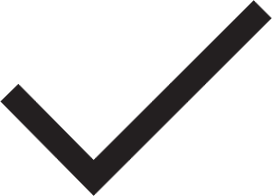 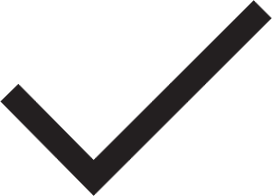 Get help from professionals
Practice self-care
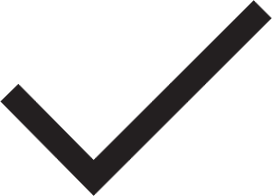 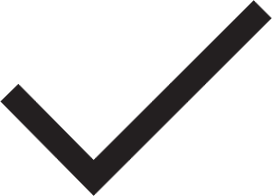 66
[Speaker Notes: Let’s talk for a minute about family caregiving…

Oftentimes, family caregiving is a choice but sometimes it happens when there is no other choice. It can be an incredible, selfless gift you give a loved one, but it can also be isolating, exhausting, stressful, and depressing. And, it can jeopardize your own career and finances, and cause strain and rifts within their family.

Start by getting the support you need. Taking care of aging parents can be overwhelming, especially if they are also caring for their own children. Playing a dual caregiving role can add to your emotional and financial stress.  

You will want to talk it through with your parent(s). Having conversations with your parent(s) on caregiving and financial issues might feel awkward at first, but it’s important to be proactive. The earlier you can do this, the easier it will be. Waiting until there is a crisis will limit your options and be extremely stressful for you for your parents. Advance planning can go a long way toward easing future conflicts. 

Try to share the caregiving responsibility. Instead of taking it on alone, you may want to establish a support system of family and friends to help you cope. Resources like adult day programs, volunteer senior companions, meal delivery services – even a neighbor – can also provide socialization and care for your aging parent while giving them a much-needed break.  

Get help from professionals. Seek out those who can provide trusted information and reassurance. This includes your loved one’s medical team as well their financial professional, who can recommend strategies for dealing with some of the most likely scenarios involving your parent(s).  

Promote self-care. Caregivers tend to put themselves last, but ignoring your physical and mental well-being can put your own health at risk. Be realistic about the level of care you can provide without feeling overburdened.]
Family caregiving: the financial cost
Take control: Review your financial situation
The economic effects of family caregiving can result in significant short- and long-term financial consequences across generations. 

Consider how you will manage the many expenses related to caregiving and live on potentially less income as you dedicate more time to your parent(s).


Have a plan
Work with your financial professional to put together a plan for continuing to meet your own goals (e.g., for retirement, college savings, etc.) as you take on more responsibility for caregiving.
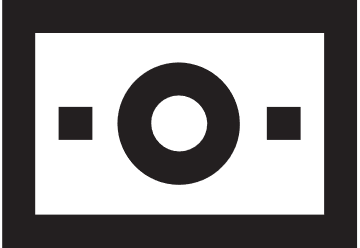 It is not unusual for family caregivers to face regular out-of-pocket costs.
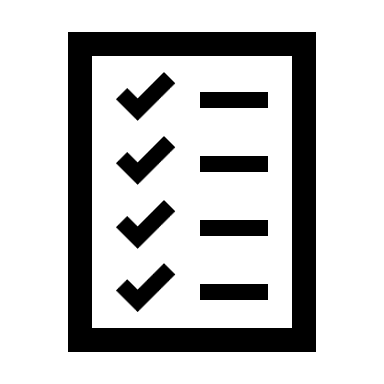 67
[Speaker Notes: Now let’s talk about the financial impacts of family caregiving.

It is not unusual for family caregivers to face regular out-of-pocket costs. A Place for Mom shows the average caregiver spends 26% of their income to look after a senior loved one.1

Help them take control: review their own financial situation
The economic effects of family caregiving can result in significant short- and long-term financial consequences across generations. Help your clients figure out how they’ll manage the many expenses related to caregiving and live on potentially less income as they dedicate more time to your parent(s).

Have a plan
You, as a financial professional can help your clients put together a plan for continuing to meet their own goals (e.g., for retirement, college savings, etc.) as they take on more responsibility for caregiving.

1Caregiver Statistics: A Data Portrait of Family Caregiving in 2023, A Place for Mom, June 2023.]
Long-termcare insurance
Find out if your parents have long-term care insurance and what it covers.
Consider your own need for long-term care coverage.
Long-term care costs are rising. 
Following a health crisis, one might need help with the basics of daily living, like bathing and dressing, meal preparation, medication reminders, etc. 
Without long-term care insurance, the costs associated with this care must be paid for out of pocket or by using Medicaid(if you qualify).
Invest in long-term care insurance before it is needed.
Long-term care insurance is not to be confused with health insurance or Medicare.
Build a savings cushion.
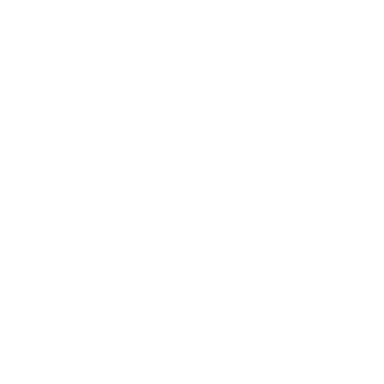 Source: American Association for Long-Term Care Insurance. Long-Term Care Insurance Policy Costs - 2022 - PURCHASE AGE 55, 2022.
68
[Speaker Notes: Funding long-term care
As you put plans in place for your parent(s), find out if they have any type of long-term care insurance coverage. Get the details – read the policy and, if necessary, get on the phone with your parents and the insurance company to make sure you understand exactly how the policy works and what it covers. 

At the same time, consider what would happen if you needed the same level of care you are providing for them. Long-term care costs are on the rise. Following a health crisis, you might need help with the basics of daily living, like bathing and dressing, meal preparation, medication reminders, etc. Without long-term care insurance, the costs associated with this care must be paid for out of pocket or by using Medicaid (if you qualify).

Invest in long-term care insurance before it’s needed. When you are in good health and between 50 and 65 years old is the ideal time for you or your parent(s) to buy long-term care insurance. You want to get insured before it’s too late. Once an individual is diagnosed with a serious illness like dementia, they will not be able to apply for coverage.  
 
Not to be confused with health insurance. Health insurance typically does not cover expenses related to basic care that may be needed due to prolonged illness or injury. These potential expenses can quickly deplete savings.  

Have a savings cushion. There can be a lot involved in caring for aging parents financially, so make room in your budget for increasing your emergency savings in anticipation of potentially working less and spending more on your parents’ care as they get older.]
Legal checklist for aging parents (or you)
In order to support your parents, you will often need legal documents:
Wills/Trusts
Are they current and are your parent(s) confident that they reflect how they want their assets distributed?
Do the beneficiaries understand the provisions of the wills/trusts?
Executor
Who have your parent(s) named as executor of their will?
Is that person aware and are they prepared for the responsibility?
Trustee
Who have your parent(s) named as trustee(s)?
Is that person aware and are they prepared for the responsibility?
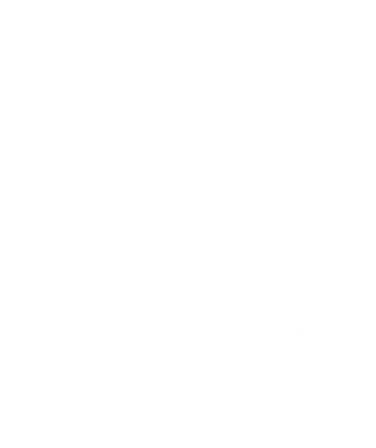 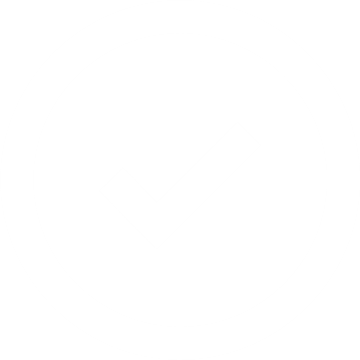 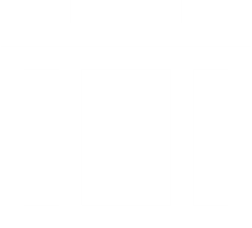 69
[Speaker Notes: In order to support your parents’ wishes and needs, whether for medical care or to take care of their finances, you will often need legal documents. These are standard estate planning documents, and you will want to make sure that they have them, and that they are up to date, and reflect their current wishes. With these documents in place, you’ll know in advance which family members are responsible for which decisions and you can be confident that you are carrying out their wishes.

Wills/Trusts: Are they current and are your parent(s) confident that they reflect how they want their assets to be distributed? Do the beneficiaries understand the provisions of the wills and/or structure and provision of any trusts?

Executor: An executor is legally responsible for sorting out the affairs of the person who has passed away. Generally speaking (although there are many additional duties and tasks), they make sure debts and taxes are paid and remaining assets are distributed as per the will. Who have your parent(s) named as executor of their will? Is that person aware and are they prepared for the responsibility? Has a successor executor been named should the original executor be unavailable?

Trustee: A trustee’s role is to administer a trust for the benefit of the trust’s beneficiaries. There are many different types of trusts so if your parent(s) have used trusts in their estate plan, consider a family meeting with the estate planning attorney to explain the overall estate plan and the specifics of the trust structures and the duties of the trustee. Who have your parent(s) named as trustee(s)? Are they aware of their role and are they prepared for the responsibility? Has a successor trustee(s) been named as well?]
Legal checklist for aging parents (or you)
Power of attorney(POA)
What kind of power of POA do they have?
Who have they named as POA and are they aware of and prepared for the responsibility?
Medical power of attorney
Have your parent(s) designated someone to act as their health care agent?
Are they aware of the responsibility and your parent(s) wishes?
Living will
Do your parent(s) have a living will that clearly states their wishes regarding medical treatments and decisions?
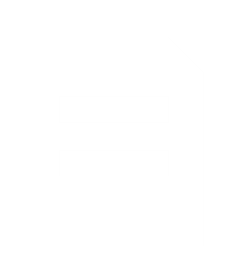 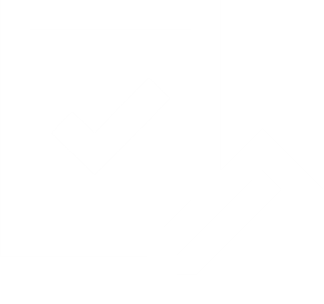 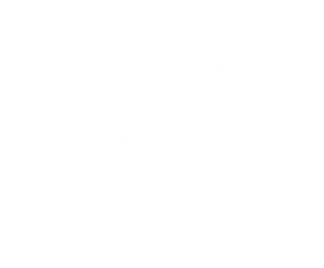 70
[Speaker Notes: Power of attorney (POA): A power of attorney is a legal document that gives someone else the power to make decisions for you as your agent. There are several different types of power of attorney and your parent(s) may have different agents identified for different powers. An estate attorney can help educate the family on the decisions your parent(s) have made and the responsibilities their agents will have if the power of attorney is implemented.

Medical power of attorney: Have your parent(s) designated someone to act as their medical power of attorney? Is that person aware of the responsibility and what it entails? Do they understand your parent(s) wishes? 

Living will: Do your parents have a living will that clearly states their wishes regarding medical treatments and decisions? Are all interested parties (siblings, other heirs) aware of who has been designated and what your parent(s) wishes are?]
Conversation starter: Legal checklist for aging parents
“Mom,
Jack and I recently updated our estate plan, and it made me realize that we need to talk about your estate plan.
In order for us to help make your ideal vision for aging come true, we want to make sure that you have all your legal documents in order.
Can we go through your plan so that we understand how you have things set up?”
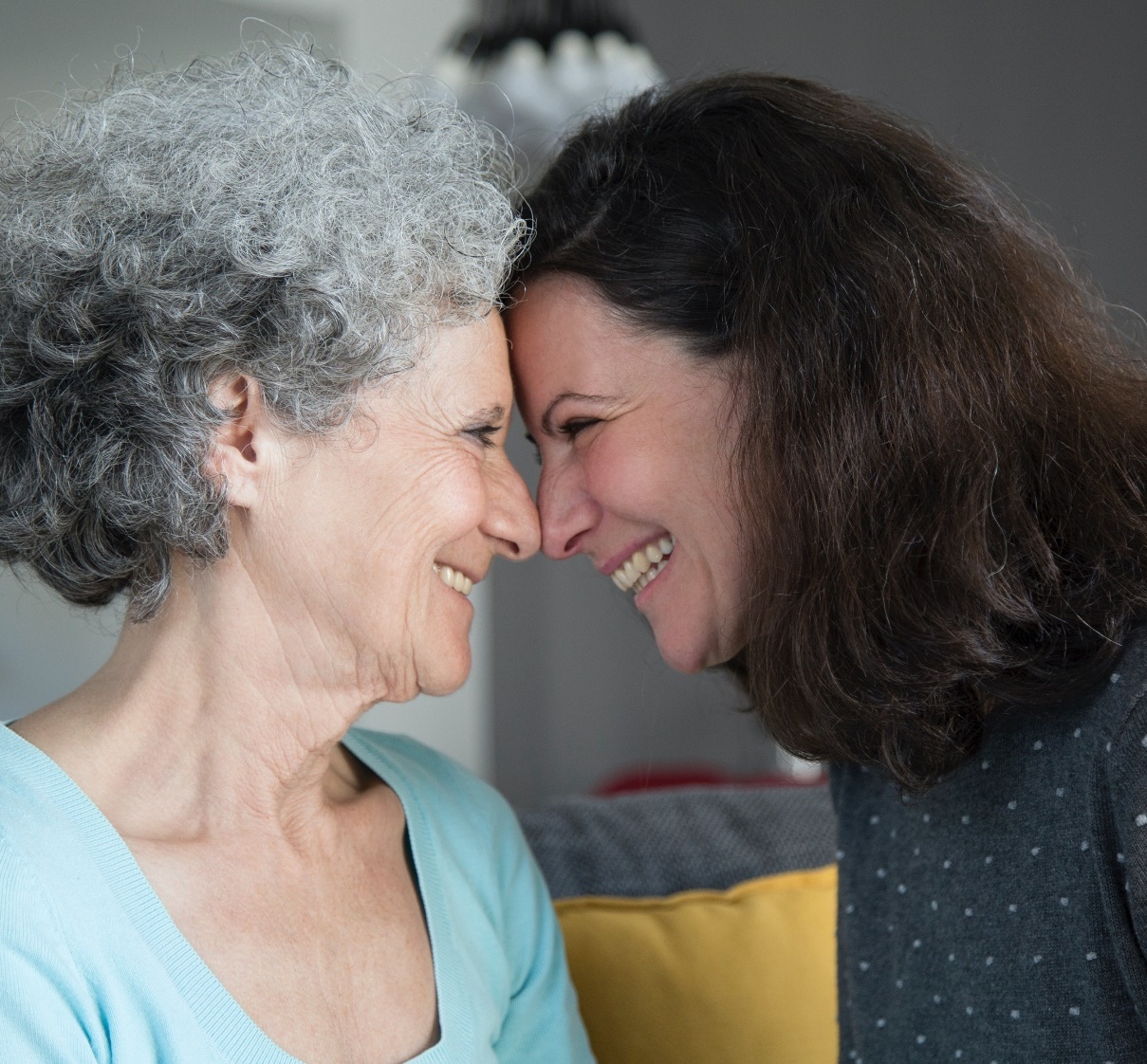 71
[Speaker Notes: But the question is, how do you broach the topic with your loved one? Here is a conversation starter that may work:

“Mom, Jack and I recently updated our estate plan, and it made me realize that we need to talk about your estate plan. In order for us to help make your ideal vision for aging come true, we want to make sure that you have all your legal documents in order. Can we go through your plan so that we understand how you have things set up?”]
Parenting your parents
With the right support, planning, and patience, caring for your parent(s) in their golden years can be more rewarding and less stressful.
Know their plans and have one of your own to ensure your financial security.
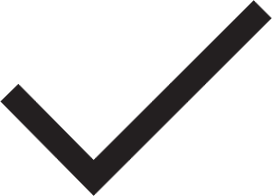 Focus on the future: determine housing and long-term care options.
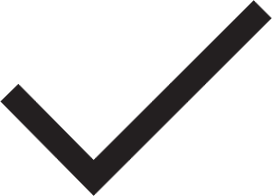 Get support.
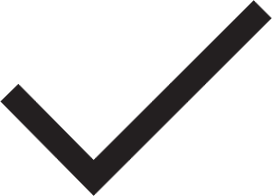 Have the legal documents in order.
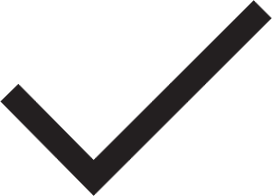 Establish transparent family communication.
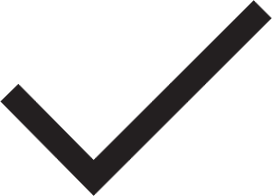 72
[Speaker Notes: In summary, with the right support, planning, and patience; caring for your parent(s) in their golden years can be more rewarding and less stressful.
 
Know their plans and have one of your own to help ensure your financial security

Focus on the future: determine housing and long-term care options

Get support

Have the legal documents in order

Establish transparent family communication]
Longevity planning worksheet/checklist
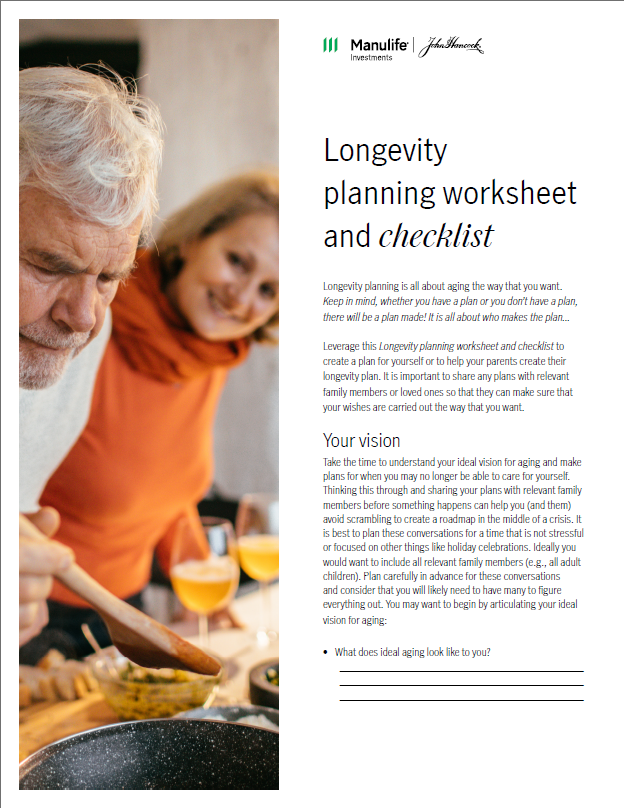 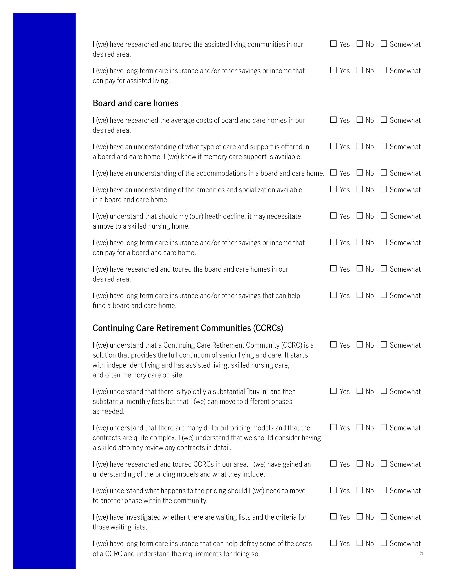 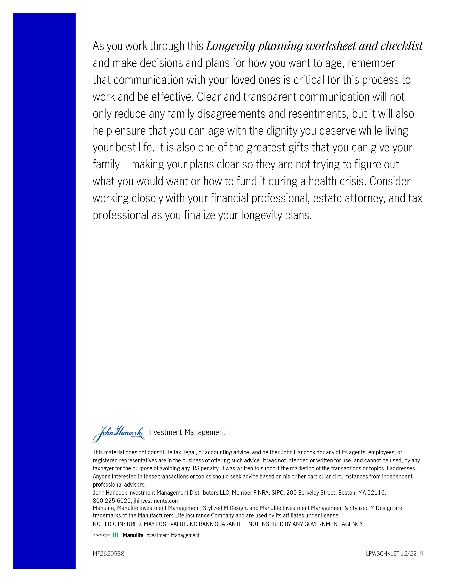 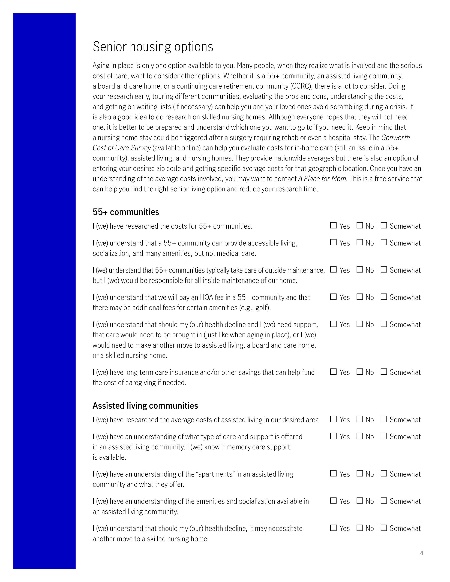 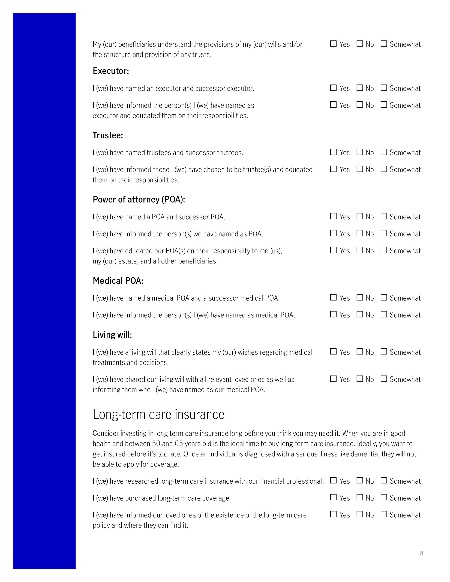 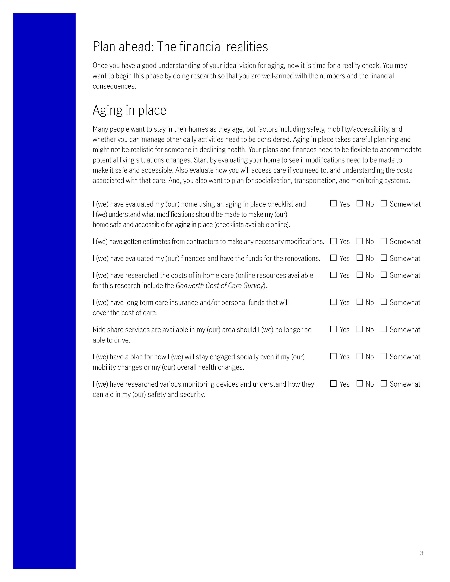 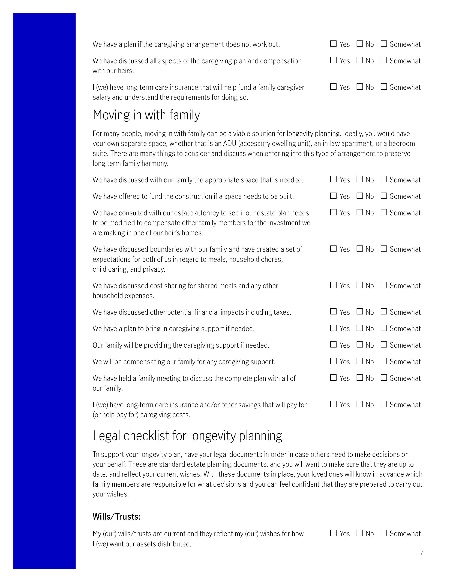 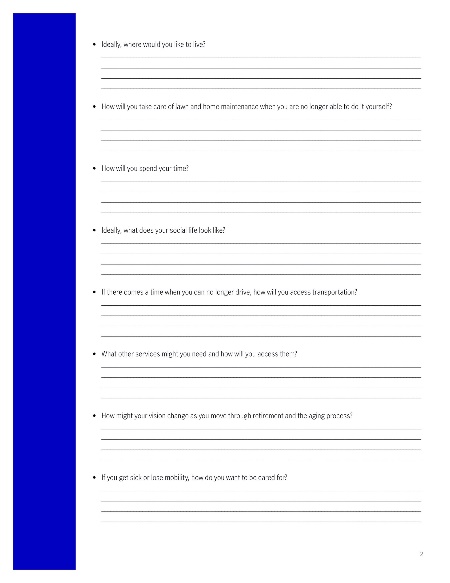 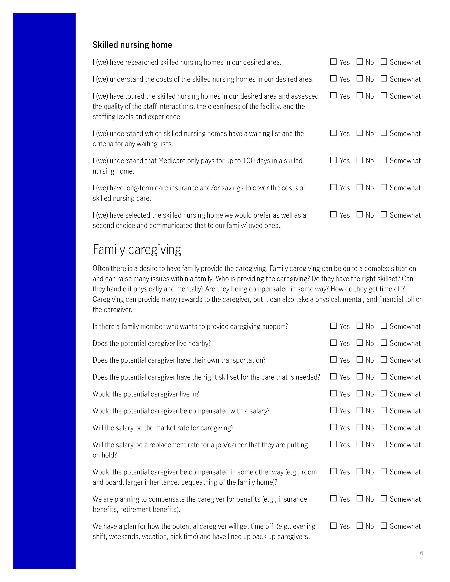 This material does not constitute tax, legal, or accounting advice, and neither John Hancock nor any of its agents, employees, or registered representatives are in the business of offering such advice. It was not intended or written for use, and cannot be used, by any taxpayer for the purpose of avoiding any IRS penalty. It was written to support the marketing of the transactions or topics it addresses. Anyone interested in these transactions or topics should seek advice based on his or her particular circumstances from independent professional advisors.
73
[Speaker Notes: Leverage our Longevity Planning Worksheet/checklist to help you plan! It is also important to share any plans with relevant family members or loved ones so that they can make sure that your wishes are carried out the way that you want. Consider working closely with your financial professional, estate attorney, and tax professional as you finalize your longevity plans – they can offer you the important guidance you need to make informed choices about your future as well as facilitate family communication. 

We also have an Estate planning essentials checklist that may be of help as you are navigating longevity planning.

(NOTE TO SPEAKER: make sure you are familiar with the checklist(s) so that you can speak knowledgably about them)]
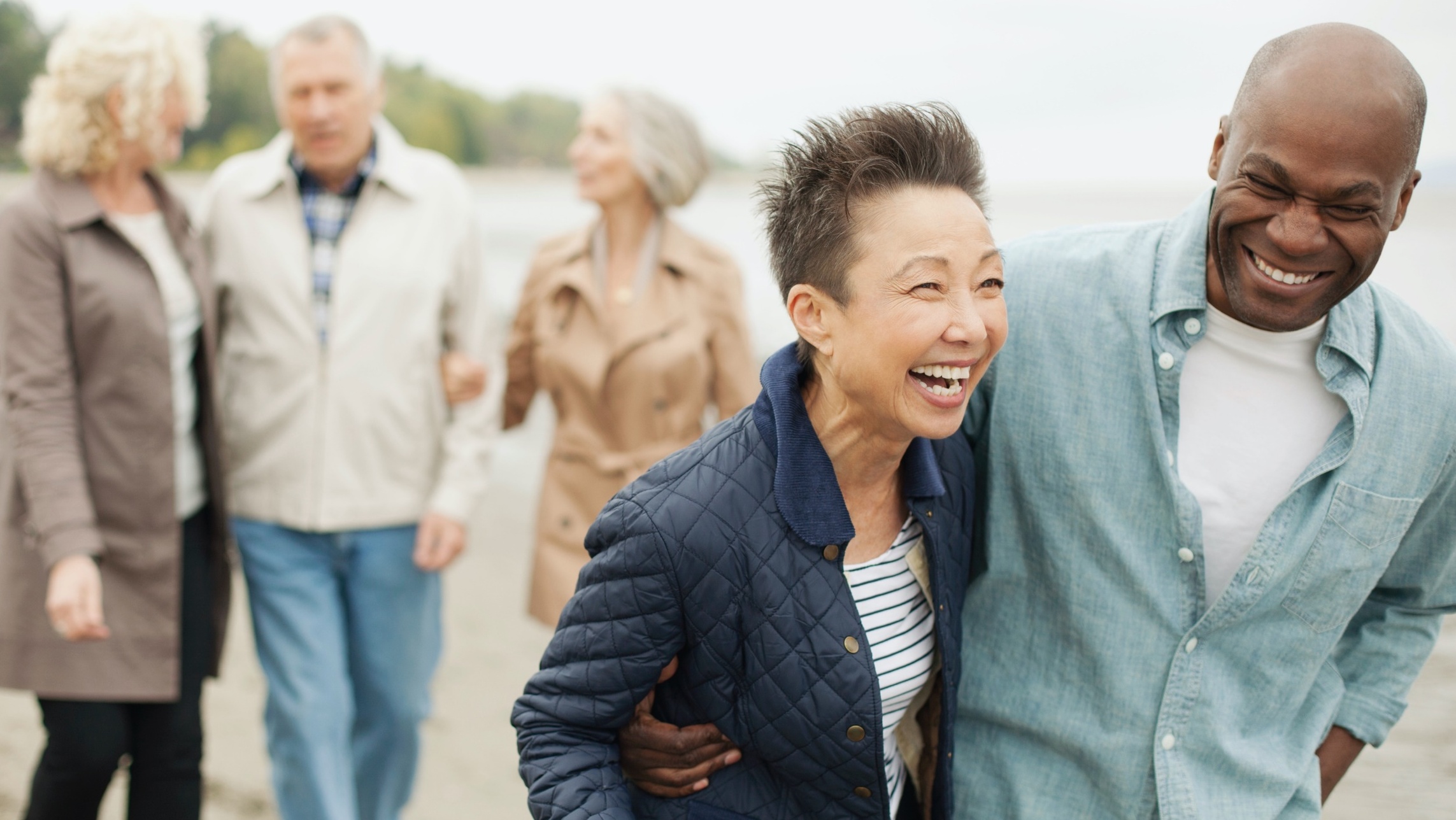 Nearing retirement
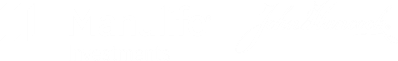 74
Case study: Nearing retirement
Ellen Anderson, age 63
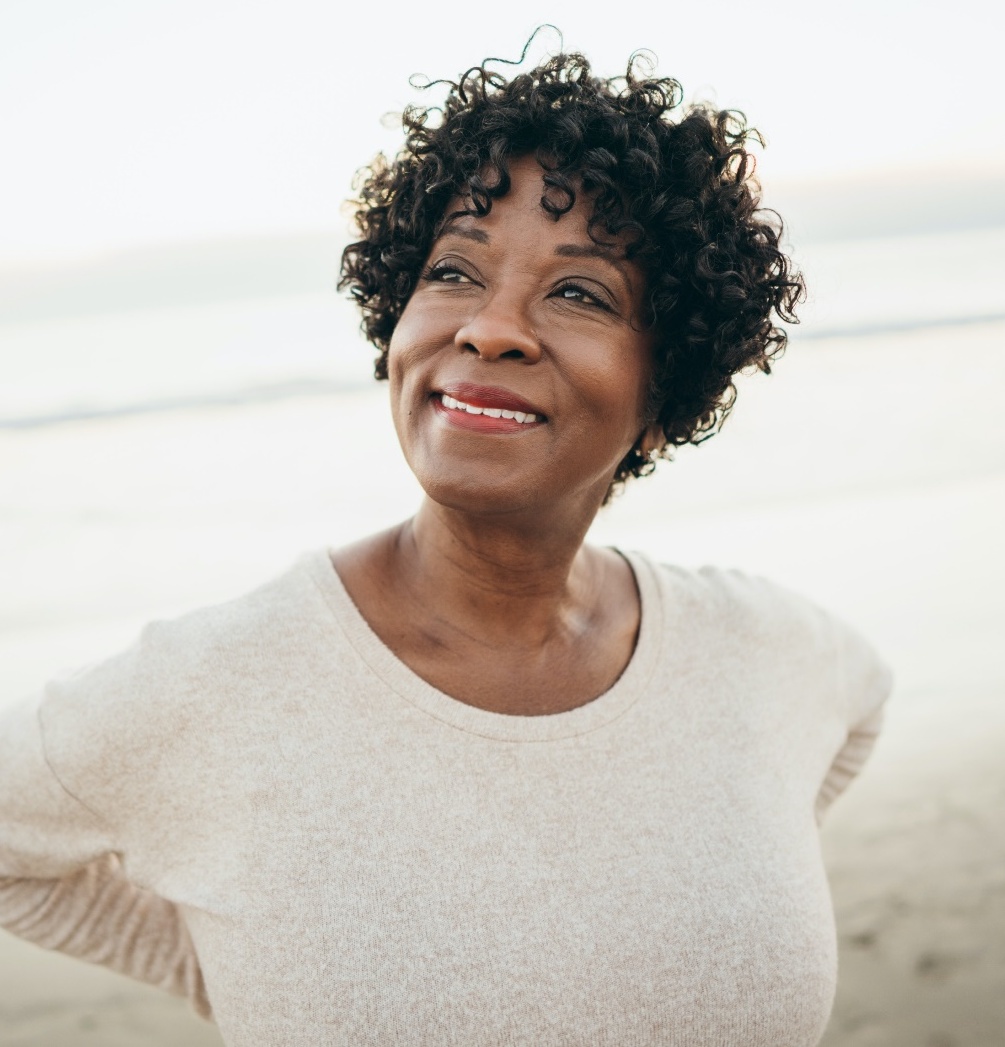 Close to retiring after a long career as a marketing executive
She hopes to travel and spend more time with her grandchildren while bringing in income from occasional freelance consulting
Her and her husband have started to look at ruralproperties with the goal of selling the family home and  moving to the country
What key financial issues should Ellen consider at this life stage?
This is a hypothetical example for illustrative purposes only.
75
[Speaker Notes: This case study focuses on nearing retirement. How do you know when you’re ready to retire? How do you know when you can afford it? These are common questions that come into sharp focus as we approach later middle age. As you listen to this story, think about your own retirement plans. 

After working for many years as a senior marketing executive, Ellen is two years away from retirement and anticipating the next stage of her life. Her plan is to do some freelance consulting, so she has more time to travel and enjoy leisure activities while still bringing in income. With three grown children living on their own and four grandchildren, Ellen and her spouse (who is already retired) have also started to look at rural properties. Their goal is to sell their home in the city over the next couple of years and move to the country. 

You may share elements of Ellen’s story and her vision for her future may sound familiar. There’s a lot to think about and plan for that I am going to take you through today, all of which is also captured in a valuable checklist that you can review with your financial professional to get the big-picture view of where you are in your retirement planning.]
What are your retirement goals?
Financial planning for retirement starts with determining your future goals and desired lifestyle.
Consider:
Where you will live
Availability of services in urban vs. rural environments.
Incorporating universal design when building or renovating so you can age in place.
Prospects for supplementary income (e.g., consulting work).
Are they realistic? 
Have a business plan well in advance of retirement.
Lifestyle and budget
Not just a bucketlist – a plan for achieving it.
It takes a plan
Thinking through these questions in advance will make the transition easier and help you live the retirement you want.
76
[Speaker Notes: Financial planning for retirement starts with determining your retirement goals and desired lifestyle. You need to consider:

Where you will live: If you are building a new home or renovating your existing home, consider incorporating universal design so that you can age comfortably there. If you’re moving to the country, ask yourself the following questions: Will you still have easy access to essential services like medical care, including home health aides and support? What about transportation services? How will you grocery shop? Meet people? Many rural areas do not have some of the services you may be accustomed to if you are an urban dweller and you need to account for this in your plans.

Potential retirement income from consulting work: If consulting work is an important element in your retirement plan, start by creating and vetting a business plan well in advance of retiring. Your plan should address the type of work you want to do, potential clientele, how you are going to market your services, and your infrastructure needs (e.g., establishing an LLC, creating your brand, building a website and social media presence, etc.). You may also want to consult your accountant on how part-time consulting work will impact your tax situation and other retirement income plans.

Lifestyle and budget: If traveling more in retirement is a goal, consider creating a bucket list of where you want to go and how you will get there. Will you buy an RV? Fly? Are your pets coming with you? Research destinations and travel, accommodation, and excursion costs and incorporate them into your retirement income plan. Next, think about how you will spend your days. Retirement can be a challenging transition as people move from time filled by employment to having more leisure time, especially if they have few hobbies or interests outside of work and family. Do you want to volunteer? Play golf? Take a course? Thinking through these questions in advance will make the transition easier and help you create the lifestyle you have been dreaming of!]
Retirement income
Determine an annual income to support your goals and life expectancy.
Life expectancy for women has historically been longer than for men, so women need to plan for their retirement income to last longer.

Questions you want to ask your financial professional:
Have all your retirement income sources been accounted for?
How will you manage the spend down order of your assets?
How should you draw investment income and manage sequence of returns risk?
When should you claim Social Security benefits?
How do you account for Medicare costs in your retirement budget? 
What and when are their minimum required distributions?
How should you handle their taxes?
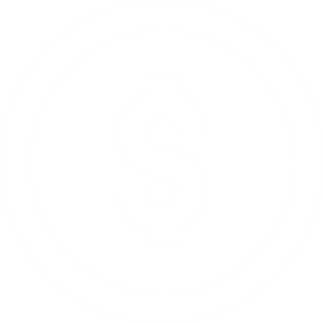 77
[Speaker Notes: Once you understand what you want your retirement to look like, you will want to determine an annual income to support your goals and life expectancy. Because women tend to live longer, you need to plan for your retirement income to last longer. 

Questions you want to ask your financial professional include:

Have all my retirement income sources been accounted for?

How should I manage the order of the spend down of my assets?

How should I draw income from my investments? How do I manage sequence of returns risk?

When should I claim Social Security benefits?

How do I account for Medicare costs in my retirement budget?

What and when are the minimum distribution amounts I am required to take?

How do I handle my taxes?]
Preparing for the unexpected
Have an emergency fund.
Save at least 6 months' income for unplanned expenses.
Pay off debt.
Pay off as much debt as you can (particularly high interest debt).
Have proper life and health insurance coverage.
Review your current coverage with an insurance advisor – does it still meet your needs?
Ensure beneficiary designations are current.
Consider long-term care insurance – what happens if your health declines?
Know your Medicare coverage options and their costs.
Consider contacting a Medicare broker for advice on the best plan based on your needs and the plan’s benefits and price.
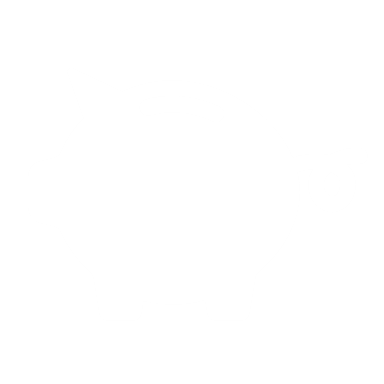 78
[Speaker Notes: Inasmuch as you can plan and shape how you want your retirement to look, life can throw you a curve ball. 
In the years leading up to your retirement, it is more important than ever to put safeguards in place to help protect against unforeseen circumstances. Whether it is losing a loved one or a job, suffering health issues, or dealing with a large unplanned expense, preparation is key to successfully getting through it.  
You may want to have a cushion of savings to cover at least 6 months' worth of expenses.

Going into retirement debt-free may be important as you will likely be living on less income. With less debt, it will be easier to weather any storms that may come your way. Try to retire all your debts, especially high-interest debt like credit card balances and car loans.
For income protection, life and health insurance coverage can be important. You want you and your family to be taken care of should you no longer be able. If you do not have it, consider whether long-term care insurance is an appropriate solution for you so that you have something in place should your health decline. 
Have your insurance professional conduct a review of all your insurance coverage to make sure that it is still appropriate for your situation. Check your beneficiary designations and update as needed. 
And, as your Medicare enrollment dates approach, learn the ins and outs of your coverage options and costs and consider contacting a Medicare Broker for additional advice.]
Your investments
As you approach retirement, it’s important to review your investments with your financial professional. They can help you review your:
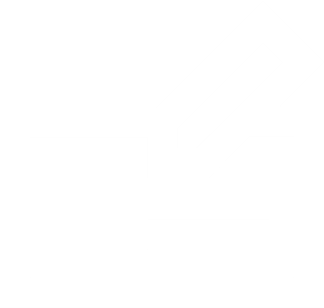 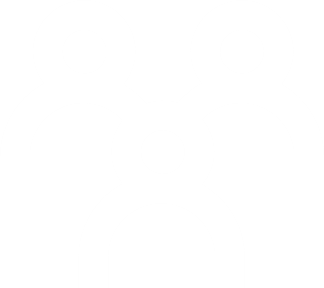 Beneficiary designations – are they up-to-date and in line with your wishes?
Asset allocation – does it match your risk profile and income needs?
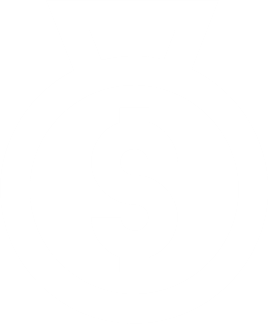 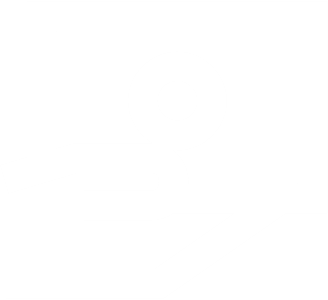 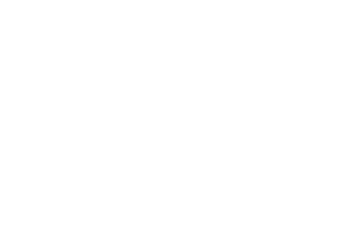 Qualified plans – what are your distribution options and are your investments in line with your overall asset allocation?
Financial plan – does it still meet your goals?
79
[Speaker Notes: As you approach retirement, it is also important to review your investments. Your financial professional can help you review your:

Financial plan: To help ensure your plan can support your retirement goals and start to factor in any new goals you may have, such as supporting your family and leaving a legacy.
Asset allocation: To help you rebalance your asset combination to suit your risk profile and ensure you have the right investment mix to generate the income you need in retirement.

Beneficiaries: To help ensure that your beneficiary designations are up to date and that you understand which accounts pass via beneficiary and which pass via your will.

Qualified plans: To help you understand your distribution options and to help ensure your investments are in line with your overall asset allocation.]
Leaving a legacy
Is your estate plan up to date?
Essential elements of a comprehensive estate plan
Valid will
Power of attorney to manage your financial affairs should you be unable to do so
Medical POA/Living will – outlining your wishes about your future care 
Establishing a legacy for the people you love and the causes youcare about
Open communication

Learn more with our Estate planning and Strategic Philanthropy checklists.
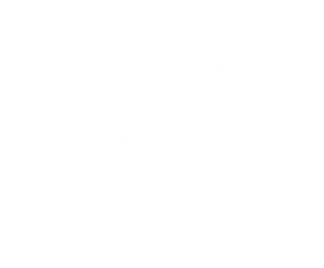 80
[Speaker Notes: Is your estate plan up to date? It’s particularly important as you head into retirement to have an up-to-date will and estate plan. The fundamentals of a well-designed estate plan include: 

a valid will

power of attorney

medical POA/living will that summarize the medical treatments and future health care decisions you would want communicated in the event you became incapacitated

note that you should also name successors for these roles

potentially establishing a legacy for the people you love and the causes you care about

Last but not least: transparent communication to avoid conflict. Holding family meetings to discuss estate roles and responsibilities, who you have selected for those roles, and why and the overall structure of your estate plan can help mitigate or even eliminate clashes. 

If you are interested in learning more about effective estate planning and how to make it work for your situation, I will share how to access checklists about estate planning and strategic philanthropy at the end of the presentation.]
Keys to a successful retirement life
Having a vision for how you want to spend your retirement – and what it will cost.
Knowing your retirement income sources.
Calibrating your investments with your goals.
Protecting what you have with proper insurance coverage.
Ensuring your estate plan is up to date.
Planning today can help you achieve the retirement lifestyle you want tomorrow.
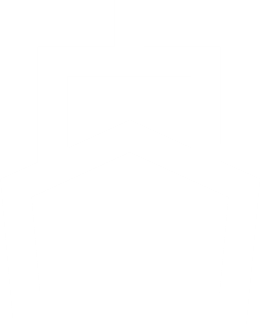 81
[Speaker Notes: In summary, your financial professional can help you develop a plan to help ensure you meet your ongoing retirement income goals and live the future you want. As a reminder, we discussed the following keys to a successful retirement:

Having a vision for how you want to spend your retirement – and what it will cost

Knowing your retirement income sources

Calibrating your investments with your goals

Protecting what you have with proper insurance coverage

Ensuring your estate plan is up to date

Planning today can help you achieve the retirement you want tomorrow.]
Retirement readiness checklist
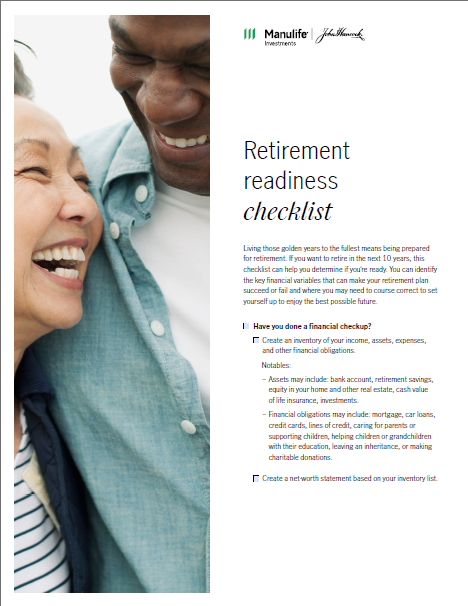 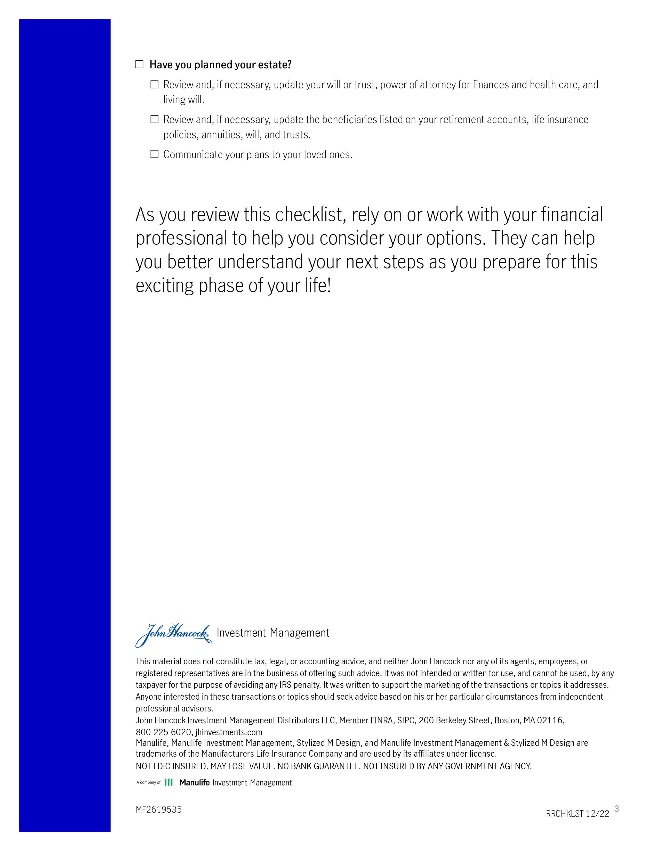 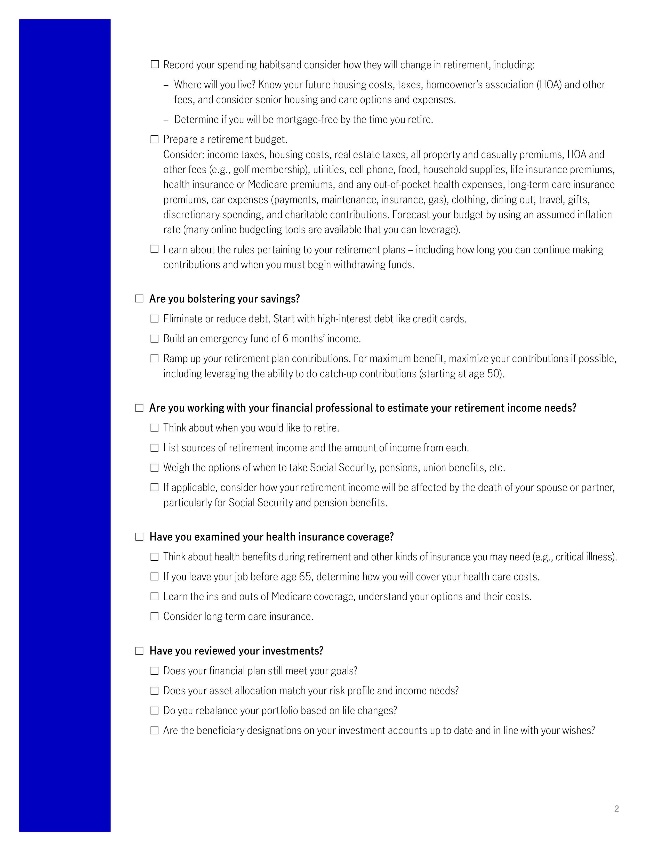 This material does not constitute tax, legal, or accounting advice, and neither John Hancock nor any of its agents, employees, or registered representatives are in the business of offering such advice. It was not intended or written for use, and cannot be used, by any taxpayer for the purpose of avoiding any IRS penalty. It was written to support the marketing of the transactions or topics it addresses. Anyone interested in these transactions or topics should seek advice based on his or her particular circumstances from independent professional advisors.
82
[Speaker Notes: To help you prepare for retirement we are providing you this Retirement readiness checklist. Use this checklist to assess your retirement readiness from a financial perspective so you can better understand your next steps and what you need to think about as you prepare for this next stage in your life. 

Consider working through it with your financial professional. From a financial checkup, bolstering your savings, and estimating your retirement income needs to reviewing your health insurance coverage and estate plan, the checklist covers key areas you should focus on as part of your planning. And, as I mentioned previously, we also have an Estate planning checklist and a Strategic Philanthropy worksheet and checklist that may offer additional insight.

(NOTE TO SPEAKER: make sure you are familiar with the checklist(s) so that you can speak knowledgably about them)]
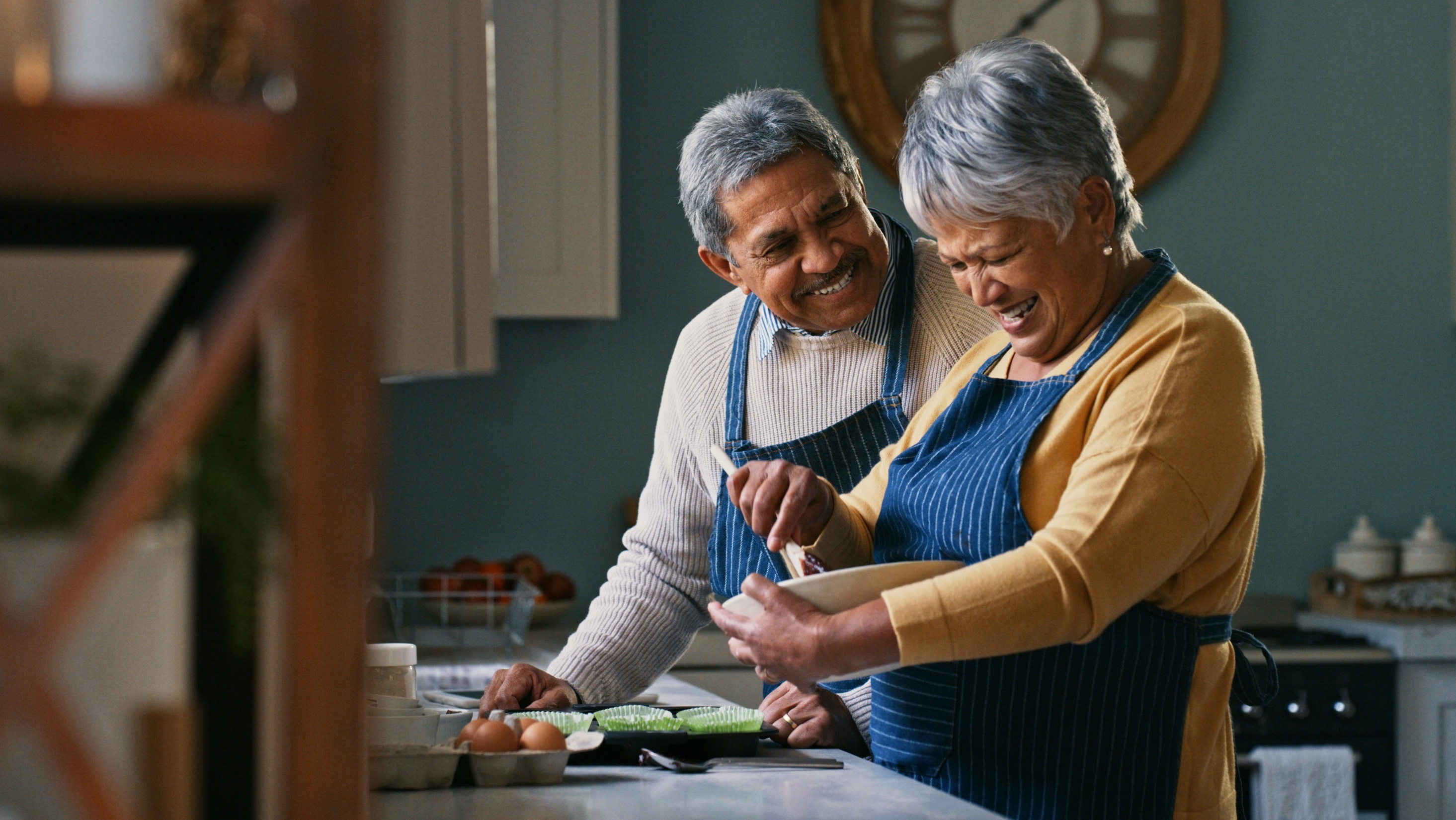 Estate Planning
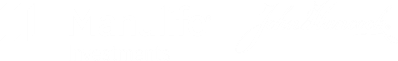 83
Case study: Estate planning
Mazie and Peter Faber, age 55
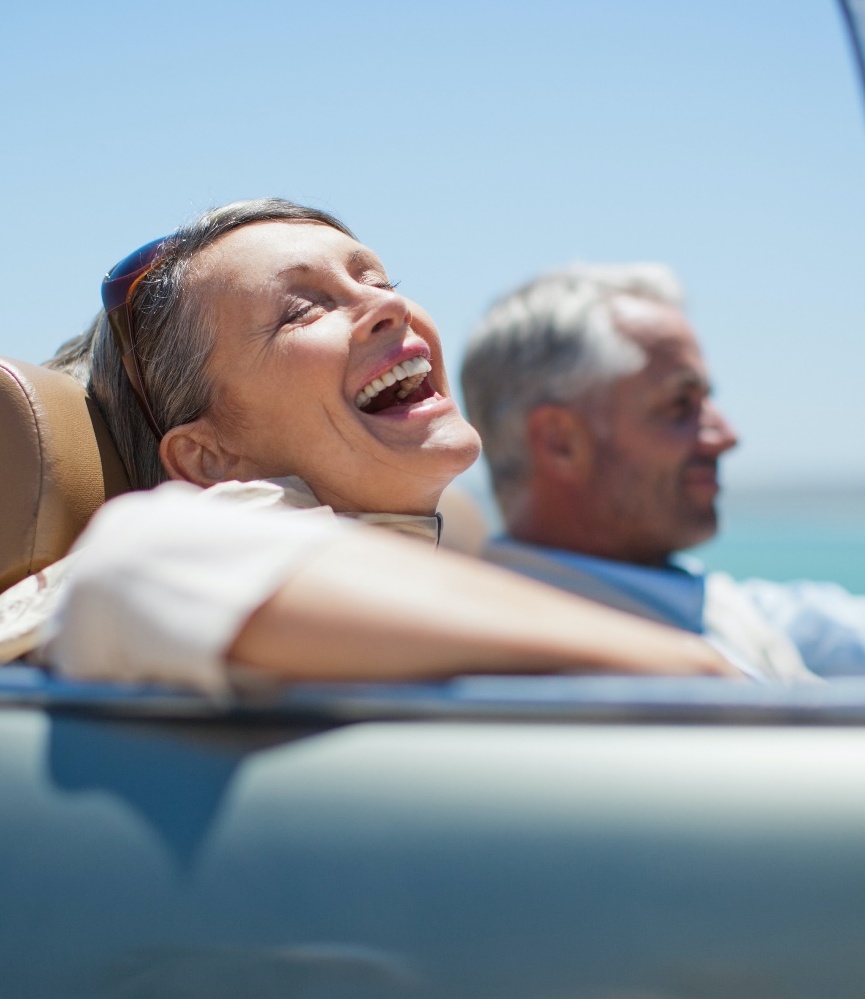 Married couple in their mid-50s, both high-earning professionals
Recently became empty nesters and relocated to a new state where they hope to retire in the next decade
The move has triggered the need to review and revise their existing estate plan 
They want to avoid the discord and fractured relationships they have seen in some of their friends’ families when the planning was not done properly
Having recently moved to the area, they do not yet have a local attorney
What key financial issues should Ellen consider at this life stage?
This is a hypothetical example for illustrative purposes only.
84
[Speaker Notes: This case study focuses on estate planning. For many people, estate planning only becomes a priority when they hit retirement or reach a certain income level. However, there are benefits to having an estate plan even early in life, especially if you have dependents. 

Consider Mazie and her spouse Peter, who are in their mid-50s and have recently relocated to a new state where they hope to retire in the next 10 years. The move has triggered the need to review and revise their existing estate plan. They have 3 adult children and 2 grandchildren, although they anticipate that there will be several more. In addition, they want to avoid the fractured family relationships that they have seen in some of their friends’ families when the planning was not done properly. Having recently moved to the area they do not yet have a local attorney.
Like Mazie and Peter, what do you need to keep in mind as you plan your estate? Let's walk through it.]
The parts of a comprehensive estate plan
A well-designed estate plan takes the following essential elements into consideration:
Finding trusted partners (e.g., financial professional, attorney, accountant)
Valid will/trust(s)
Power of attorney (POA)
Advanced medical directive/medical POA
Guardianship for any minor children
Identifying estate roles 
Life insurance 
Gifting plan
Good family communication
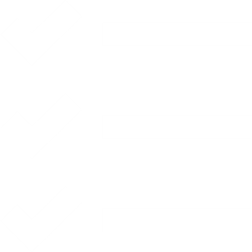 85
[Speaker Notes: Well, it all starts with the fact that no matter your age, whether or not you have dependents, or your marital status; estate planning is your opportunity to prioritize your wishes and what matters most to you.

A well-designed estate plan takes the following essential elements into consideration:

Finding trusted partners (e.g., financial professional, attorney, accountant)

Valid will/trust(s)

Power of attorney (POA)

Advanced medical directive

Guardianship for any minor children

Identifying estate roles (executor, trustee(s), guardians, POAs, and successors, etc.)

Life insurance (to help compensate surviving family for lost income and debts, fund trusts, pay last expenses, and taxes)

Gifting plan

Good family communication]
How to find a qualified estate attorney:

Get referrals from trusted friends, family members, and neighbors.
Leverage your financial professional for referrals.
Conduct your own research starting with lawyers.com. Develop a list of lawyers you want to research further, then visit their websites, and LinkedIn profiles to learn more.
Finding a qualified estate attorney
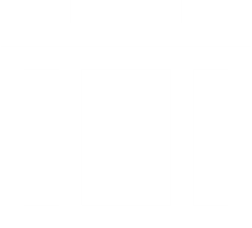 86
[Speaker Notes: In order to build and maintain an effective estate plan, the expertise of several different professionals is recommended. Your financial professional can help coordinate these efforts and refer you to attorneys, tax advisors, and life insurance agents to meet your needs. From understanding which estate planning strategies complement your individual situation to helping you keep your beneficiaries up to date, a financial professional is in a trusted position to support you in creating and maintaining your estate plan. Even if you think your estate is not overly complicated, working with estate planning partners can help ensure you are starting on the right path. 

Never forget that it is a relationship. You should feel comfortable with your estate attorney, so keep searching until you find someone you can talk frankly with about your hopes and concerns. Always partner with people you can easily communicate with. 

Recognize what type of person you are most comfortable working with. Age may play a factor in your decision. For example, you may be seeking continued support across generations and, therefore, someone younger who will be there not just through your life but for your children or grandchildren. 

How to find a qualified estate attorney?

Get referrals from trusted friends, family members, and neighbors.

Leverage your financial professional for referrals.

Conduct your own research starting with lawyers.com. Develop a list of lawyers you want to research further, then visit their websites, and LinkedIn profiles to learn more. Sample estate attorney interview questions include the following: Where did they go to school? What areas of the Bar do they participate in? What percentage of their time is spent on estate planning? Have they authored any recent articles or books or delivered any presentations on estate planning? What is the structure of their team/firm? And how do they charge for your services?

Also consider particular issues pertaining to your estate. For example, complex family dynamics, trust funds, separation agreements, foreign assets, etc.]
Prepping for your meeting
The more prepared you are, the smoother your first meeting with your estate attorney will be.
Work with your financial professional to:
Create a complete inventory of all your assets, their current values, and ownership structures, and your liabilities and debt balances.
Think through the estate roles (e.g., executor, trustee(s), POA, advanced directives, guardians) and understand the expectations and duties of each role. 
Identify who you believe is best suited to serve in these roles to carry out your wishes and protect your beneficiaries. Also identify successors for each role.
Collect all the names, addresses, and Social Security Numbers of your beneficiaries.
Understand basic trust structures and the benefits of each of them.
Identify what your heirs should know or be educated on regarding your estate plan.
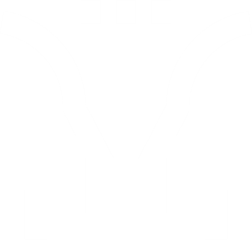 87
[Speaker Notes: The more prepared you are, the smoother your first meeting with your estate attorney will be. Ahead of meeting with them, work with your financial professional to:

Create a complete inventory of all your assets, their current values, and ownership structures, and your liabilities and debt balances.

Think through the estate roles (e.g., executor, trustee(s), POA, advanced directives, guardians) and understand the expectations and duties of each role.

Identify who you believe is best suited to serve in these roles to carry out your wishes and protect your beneficiaries. Also identify successors for each role.

Collect all the names, addresses, and Social Security Numbers of your beneficiaries.

Understand basic trust structures and the benefits of each of them. Establishing a trust allows for flexibility and control over how proceeds are spent if you die. The benefits of trusts include planning for the unexpected, ensuring your family is taken care of, managing taxes, and protecting assets. The terms can be revisited over time and as circumstances change. You can fund a trust with life insurance by naming the trust and trustee as beneficiaries. Leverage your financial professional’s knowledge to learn more about these benefits.

You can also work with your financial professional to identify what your heirs should know or be educated on regarding your estate plan. This is about finding a balance with information sharing. Based on your situation, you may need help deciding the planning elements that are critical for family and other involved individuals to be aware of and the amount of information to make them privy to.]
Where there’s a will, there’s a way
A valid will helps ensure your assets go to the beneficiaries of your choice and allows you to name a guardian for your minor children.

Many Americans do not even have a valid will let alone other estate planning documents
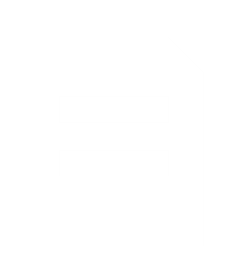 Ensure your will is:
Up to date and aligned to your wishes, including outlining funeral arrangements. 
Properly signed, witnessed, and stored somewhere your executor can access.

Important: Have a plan for distributing “personal tangible assets” that can have substantial value, including household furnishings, jewelry, furs, artwork, and recreational vehicles.
88
[Speaker Notes: A primary estate document is a valid will which helps ensure your assets go to the beneficiaries of your choice and allows you to name a guardian for your minor children. Ensure your will is up to date and aligned to your wishes, properly signed and witnessed, and stored somewhere that your executor can access. It can outline your funeral arrangements, or you can leave behind written instructions with someone who manages your affairs.

Note that most wills do not detail what are called “personal tangible assets” (because of the added legal expense) and these can be substantial for some families. Household furnishings, jewelry, furs, artwork, cars, boats, and other recreational vehicles are all personal tangible assets and can lead to family disputes if not properly addressed. Consult with your estate attorney on how to handle the disposition of these items. Consider having conversations with your heirs about what is important to them so you can take that into account. Also, consider gifting some of these items while you are still alive.]
Your financial professional
Once all documents are executed by your estate attorney, work with your financial professional to:

Retitle any assets to trusts as indicated by the estate plan.

Engage in a complete insurance audit.

Help ensure beneficiary designations are up-to-date and reflect your wishes on all accounts that pass via contract.
On your side
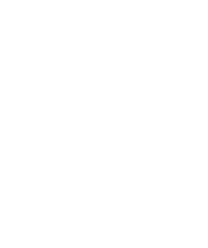 Stay on top of the estate administration process withtheir help.
89
[Speaker Notes: Your financial professional can be the quarterback for your estate plan and help you stay on top of the process. Sometimes attorneys can drag this out. Ask them to provide you with a timeline and stay on top of it. Every day you go without executed documents is a risk if something happens to you in the meantime.

Once all documents are executed, work with your financial professional to retitle any assets to trusts as indicated by the plan.

If you have not done so already, engage in a complete insurance audit to help make sure that all identified needs are met, and any trusts are funded. 

Do a beneficiary audit of all accounts that pass via contract (designated beneficiary(s)), which include life insurance and all qualified accounts to help make sure that the beneficiary designations are appropriate and in line with your new estate plan.]
Ongoing and purposeful communication is key
Good communication makes anestate plan better
Complete and maintain a Family Life Organizer.
Work with your financial professional to host a family meeting to communicate the structure of the estate plan:
Clearly outline roles and responsibilities involved in managing your estate.
Clarify inheritance – you do not have to discuss asset values and the amounts heirs will receive.
Consider having your estate attorney present to explain the technical details.
Take any feedback from heirs seriously.
Be transparent to avoid disputes with your family, heirs,and anyone else impacted by your plan.
90
[Speaker Notes: Communicating about your estate plan is critical to maintaining good familial relationships. Keep in mind that you can discuss estate roles and the structure of the estate plan and its provisions without discussing asset values and the amount heirs will receive, if it makes you more comfortable.

Steps to take

Fill out a Family Life Organizer with all pertinent information including personal data, medical information, all investment accounts, insurance policy(s), bank accounts, credit cards and loans, property information (including location, mortgages, taxes, insurance), digital assets, information on family held businesses, pets, and burial/cremation wishes. The information should include account numbers, user ids, passwords, location of accounts, the names of financial professionals and how to contact them (not dollar amounts). This information should be updated annually.
Work with your financial professional to host a family meeting or series of meetings (if complexity warrants it). You will want to first educate your loved ones on the estate roles and duties, who you have chosen to act in those roles and why, and who the successors for those roles are. If education is required to develop the skills they will need, lay out the plan for providing that education. Identify what your heirs should know or be educated on regarding your estate plan. This is about finding a balance with information sharing. Based on your situation, you may need help deciding the planning elements that are critical for family and other involved individuals to be aware of and the amount of information to make them privy to.
Share with them a blank copy of your Family Life Organizer (keep the completed one private as it provides access to all your accounts) and where they will find the organizer and your estate documents when they are needed. Also share with your heirs how you want tangible personal assets distributed. Educate them on which items have significant value that they need to be aware of.
Consider inviting your estate attorney to the meeting (you may have to pay their hourly rate) to explain the structure of the estate plan and field any technical questions from your beneficiaries. 
Take any feedback from the meeting seriously. Make sure that you let them know that you will be thinking it over and discussing it with your financial professional and that you will get back to them. And then, get back to them!]
Residency change: another reason to review
State laws vary regarding wills, advance directives, trusts, powers of attorney, and taxes. 
Examples: 
Many states do not allow non-resident executors.
Florida law does not recognize handwritten or“holographic” wills.
13 states have an estate or inheritance tax (e.g., Connecticut, District of Columbia, Hawaii,Illinois, New York, Maine).
Don’t file it and forget it!
Even if you don’t move, review your estate plan every three to five years as well as:
When any major life change occurs for you, your beneficiaries, or your fiduciaries (e.g., birth, death, (re)marriage, divorce).
When tax laws change.
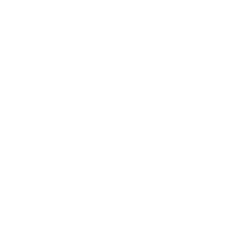 91
[Speaker Notes: I wanted to highlight residency changes because it relates to this case study and because having an up-to-date estate plan is always best practice, but even more so after an interstate move. If you are thinking of relocating, be aware of state-by-state differences in tax treatment, inheritance and marital property laws, and estate administration. State laws vary regarding wills, advance directives, trusts, powers of attorney, and taxes. For example: 

Many states do not allow non-resident executors.

Florida law does not recognize handwritten or “holographic” wills.

13 states have an estate or inheritance tax (e.g., Connecticut, District of Columbia, Hawaii, Illinois, New York, Maine) meaning that you may owe both federal and state estate taxes depending on the size of your estate.

Don’t file it and forget it: A regular, thorough review of your estate-planning documents is imperative. 
Even if you don’t move, review your estate plan every three to five years as well as:

On any major life change for you, your beneficiaries, or your fiduciaries (e.g., birth, death, (re)marriage, divorce)

When tax laws change]
Your financial professional is in an ideal position to be the quarterback of your estate plan, coordinating the “players” on your team, streamlining the process, and creating a long-term game plan to reach all your goals.  

Ways your financial professional can help include:
Collecting and organizing all needed information.
Referring you to estate attorneys, tax professionals, and insurance agents.
Helping you plan for funding estate taxes
Retitling your assets (if necessary).
Working with you on a Family Life Organizer.
Hosting family meetings.
Your estate plan’s quarterback
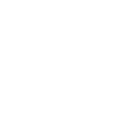 92
[Speaker Notes: Keep in mind that anyone with assets and someone to leave them to can benefit from having an estate plan, regardless of their age or financial status. A thorough, thought-out estate plan is another tool for empowering you to take the steps you need, make decisions, and meet the future with confidence while protecting you, your assets, and your loved ones. 

I have mentioned multiple ways your Financial Professional can help with the estate planning process throughout this case study. In summary, your financial professional is in an ideal position to be the quarterback of your estate plan, coordinating the “players” on your team, streamlining the process, and creating a long-term game plan to reach all your goals. Ways your financial professional can help include:

Collecting and organizing all needed information.

Referring you to estate attorneys, tax advisors, and insurance agents. 

Helping you plan for funding estate taxes

Helping to retitle your assets, if necessary.

Working with you on a Family Life Organizer

Hosting family meetings.]
Estate planning essentials checklist
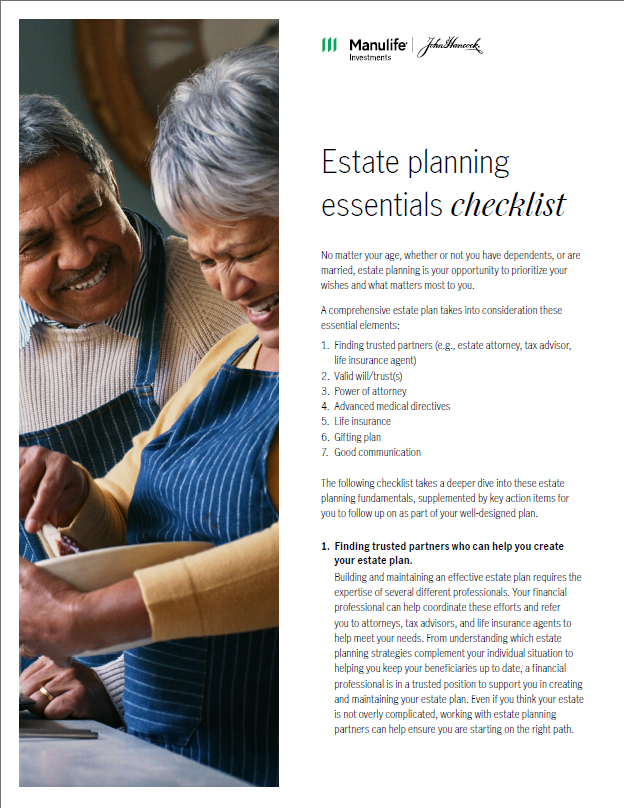 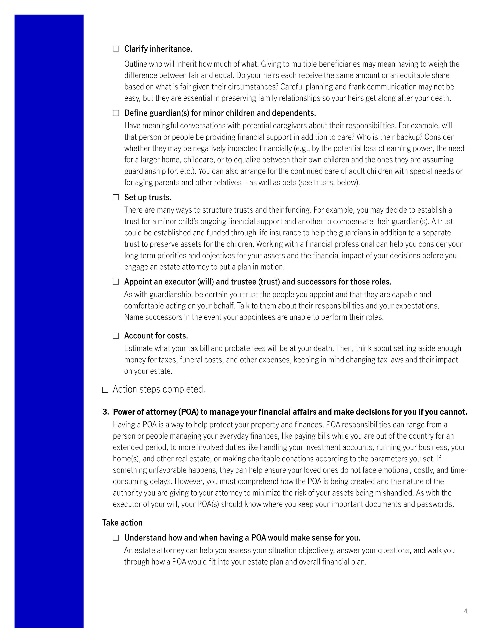 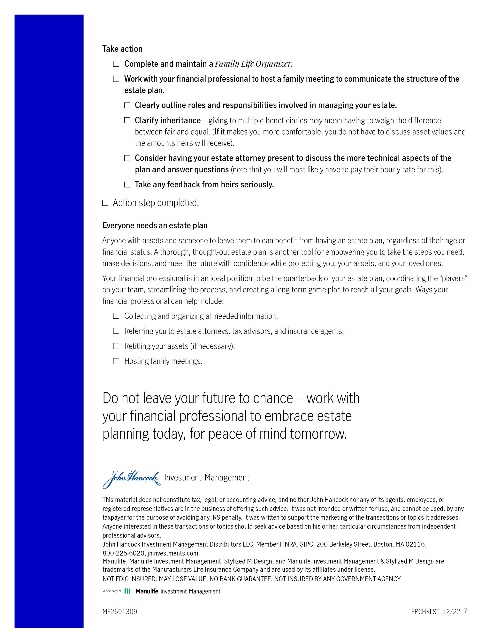 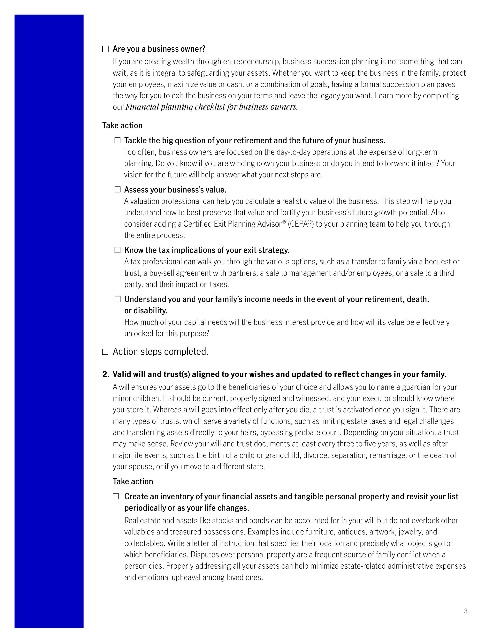 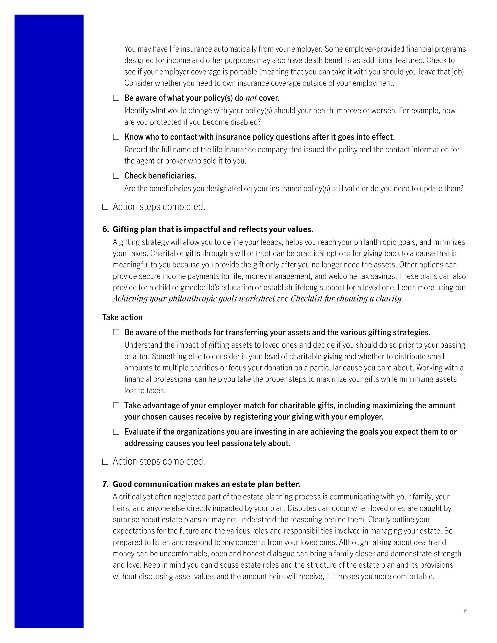 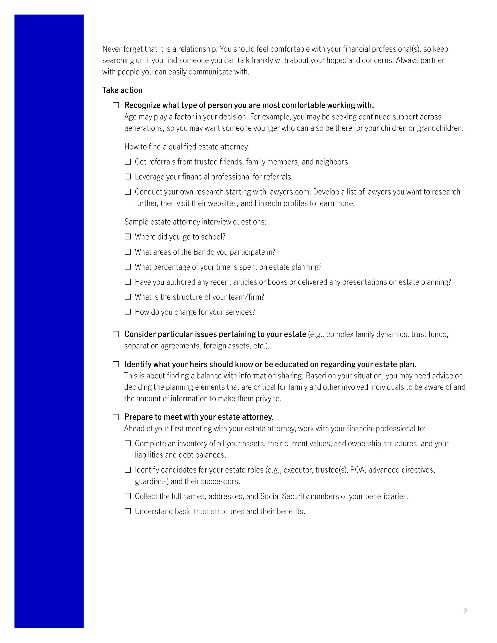 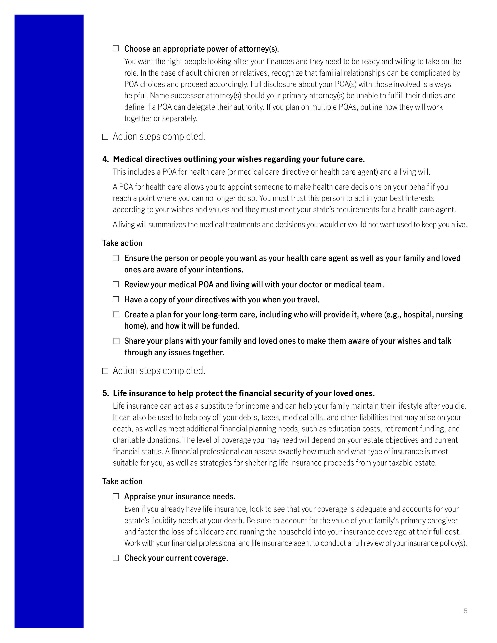 This material does not constitute tax, legal, or accounting advice, and neither John Hancock nor any of its agents, employees, or registered representatives are in the business of offering such advice. It was not intended or written for use, and cannot be used, by any taxpayer for the purpose of avoiding any IRS penalty. It was written to support the marketing of the transactions or topics it addresses. Anyone interested in these transactions or topics should seek advice based on his or her particular circumstances from independent professional advisors.
93
[Speaker Notes: Take action now and don't leave your future to chance. This extensive Estate planning essentials checklist outlines the various elements of an estate plan in detail, with action steps for you to complete and review with your financial professional today.
In addition, we have a Strategic philanthropy worksheet and checklist you can leverage if giving is part of your plan.

(NOTE TO SPEAKER: make sure you are familiar with the checklist(s) so that you can speak knowledgably about them)]
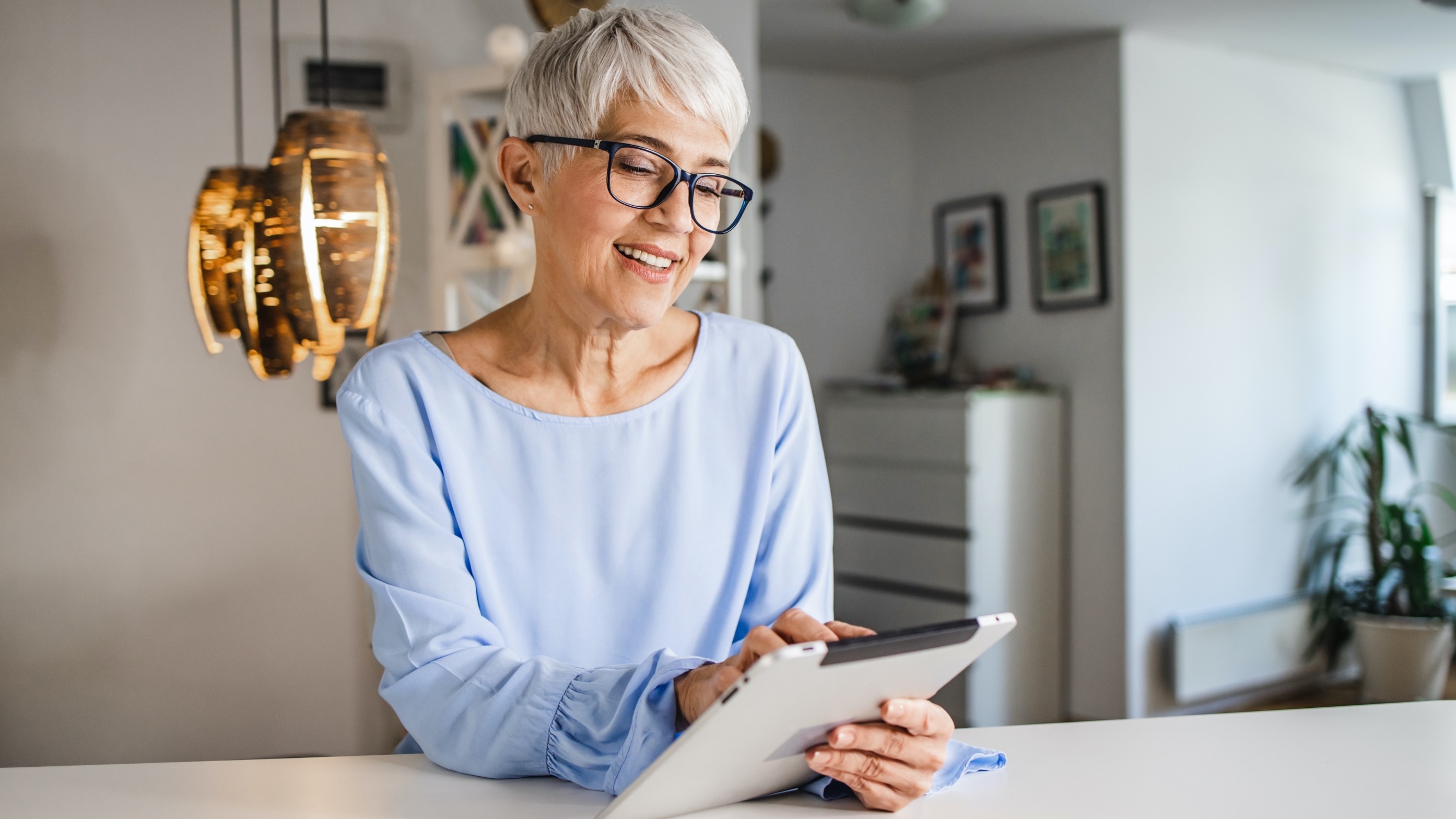 Strategic philanthropyand leaving a legacy
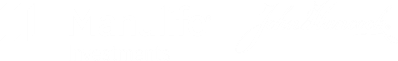 94
Case study: Strategic philanthropy and leaving a legacy
Shirley Friedman, age 70
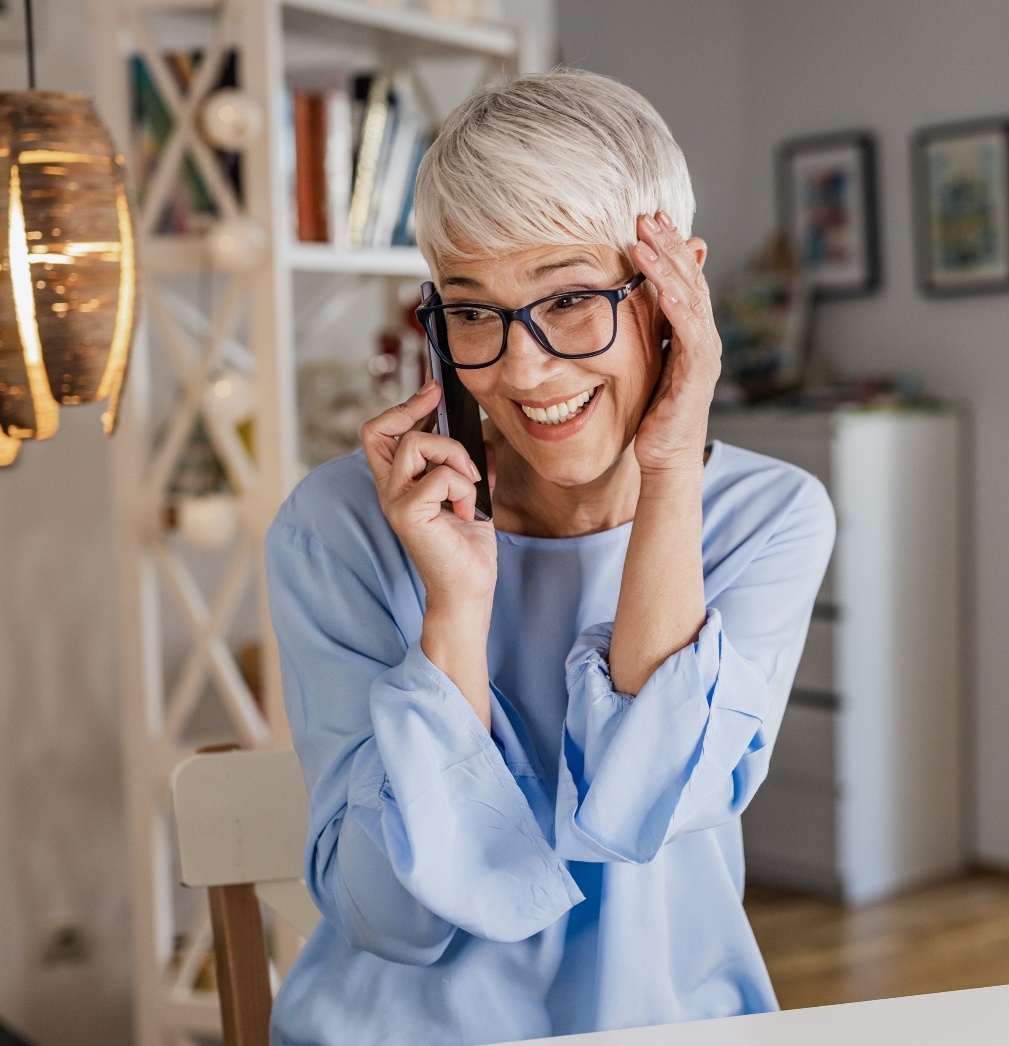 Successful woman interested in philanthropy 
High net worth, with a comfortable home andvacation property
Part of a large extended family but has no children or other dependents 
Wants to be intentional about her charitable activities
What should she be considering if her goal is impactful giving?
This is a hypothetical example for illustrative purposes only.
95
[Speaker Notes: This case study focuses on strategic philanthropy. Why strategic? Philanthropy alone can address a range of community needs - and there are more than enough issues. However, strategic philanthropy's goal is specific. You can concentrate on needs or issues that are aligned with your values while tracking progress against your giving goals. 

Our case study subject, Shirley Friedman, is interested in doing just that. She recently retired after a long, successful high-earning career. She has more than enough money to cover her current and future lifestyle needs and with the income she generates from her pension and investments, she has excess funds that she would like to put to good use.

She is in good health and has no children or other dependents. Even after leaving her grown nieces and nephews an inheritance Shirley is in a financial position to leave a legacy of charitable giving. She wants to be intentional about her charitable activities and how she contributes her voice, time, and money to issues she cares about. She also want to be able to measure the impact of her gifts. 

Let's look at how people in her situation can think about being philanthropic in the most effective ways possible.]
Key questions for empowering your philanthropy
As with any other investment, charitable gifts need thought and care to be effective.
Consider:
What inspires you to give? 
How much do you want to set aside for philanthropy? 
What’s your giving style? 
What level of profile do you want to have?
How will you assess the impact of your philanthropic endeavors?
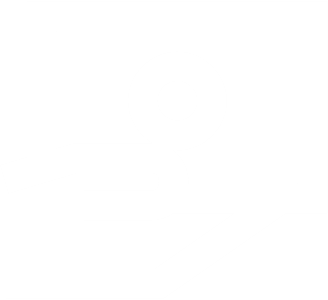 Approximately 70% of adults in the U.S. donate to charities, with this figure higher among women (73%) than men (64%).1
1 YouGov. YouGov Survey: Charity donations, July 21-24, 2022.
Source: https://docs.cdn.yougov.com/1iukendgo0/crosstabs_Charity%20donations.pdf
96
[Speaker Notes: As with any other investment, charitable gifts need thought and care to be effective. Having a giving strategy in place helps to ensure your donations have maximum impact. 
Ask yourself:

What inspires you to give? Decide what matters to you and choose issues or organizations that align with your beliefs.

How much do you want to set aside for philanthropy? First, understanding what you and your family need will help you land on an amount to earmark for charity. 

What’s your giving style? You may decide to focus on a tightly defined area or support a broad range of organizations. 

What level of profile do you want to have? As a donor, your exposure can span from being anonymous to having your name on a building. Your preferred approach and level of recognition will help guide your giving strategy.

How will you assess the impact of your philanthropic endeavors? Know the measures you’ll use and how you’ll leverage your learnings to modify future giving. Start by taking an inventory of your assets to assess the kinds of investments you already own and whether they reflect your values.

Once you understand your motivations for giving and have identified the causes that are important to you, you can develop a plan that includes defined action items.]
Building knowledge and comfort with philanthropic giving
The more you learn about charitable giving strategies, the greater impact you can have.
Improve your philanthropic effectiveness
Start giving early in your life and career.
Align your giving with your personal priorities and interests.
Do your due diligence (e.g., guidestar.org and charitynavigator.org).
Participate in any employer matching programs. 
Join investment education circles or get involved with change (e.g., The Women & Money Initiative and GenderSmart).
Work with your financial professional.
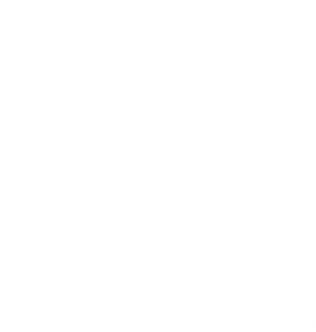 97
[Speaker Notes: Like any skill, developing your personal approach to philanthropy is a process that can take time and effort to learn. The more you learn about charitable giving strategies, the greater impact you can have. There are ways to educate yourself and better focus your efforts to improve your philanthropic effectiveness and achieve your desired results. For example:

Ideally, you may want to start giving early in your life and career to “exercise those muscles” regularly.

Consider aligning your giving with your personal priorities and interests, as well as areas where you feel you can make the most impact.

We recommend you do your due diligence so you can be at ease with your giving decisions, knowing your money is supporting the causes you want in the way you want – websites like GuideStar (guidestar.org) and Charity Navigator (charitynavigator.org) are a good starting point for understanding how well a charity is being run.

Consider participating in any corporate matching programs your employer may have for employee giving to maximize your impact.

You may want to join investment education circles or get involved with change initiatives to gain skills and find encouragement. A few examples are:

The Women & Money Initiative: a platform for action to mobilize people to invest in and fund gender lens and social justice initiatives.

GenderSmart: a global field-building initiative dedicated to unlocking the deployment of strategic, impactful gender-smart capital.

Work with your financial professional to choose investments that don’t undermine your charitable endeavors (i.e., ESG investing).]
Examples
In-kind or non-cash gifts
Volunteering 
Supporting a socially responsible business 
Donating through crowdfunding, social media, and online fundraising platforms
Giving more than money
Driving change through your investments 
Your portfolio can help make a difference and steer you closer to your goals while also reflecting your values.
Poll: Do you prefer values-based investing?1
Your philanthropy strategy can go well beyond money.
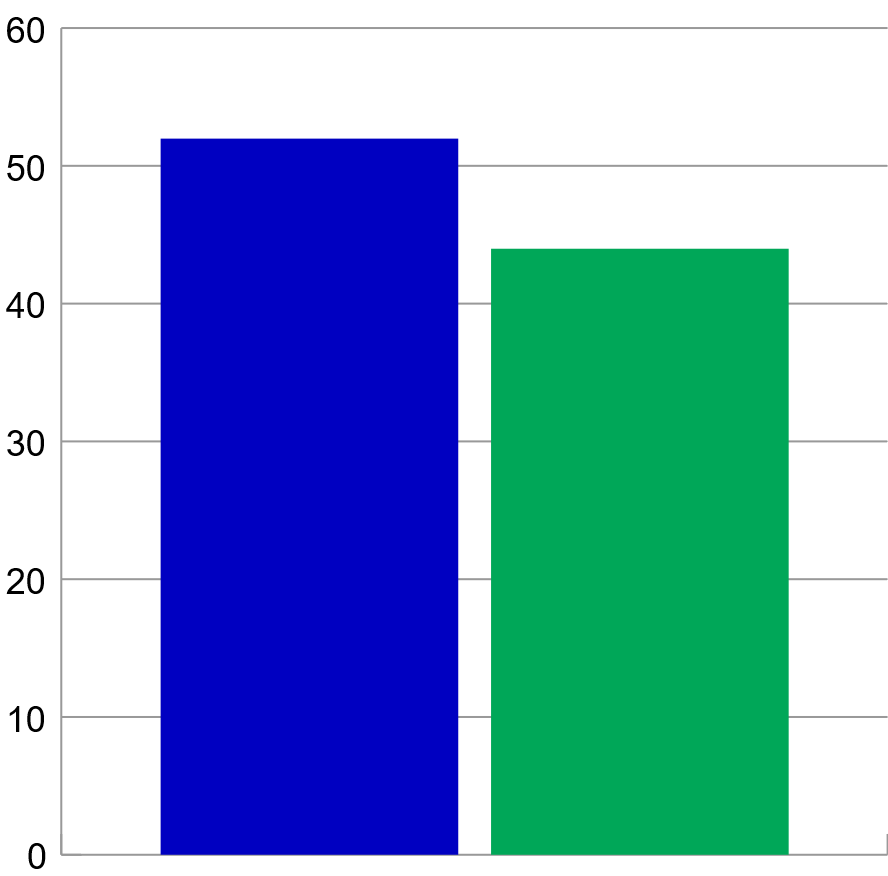 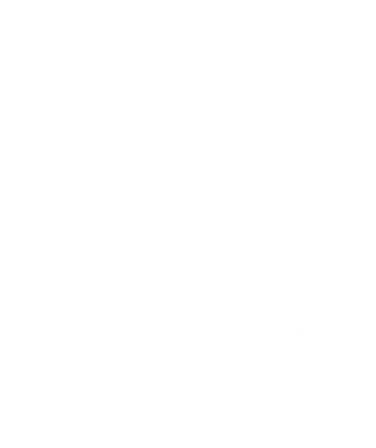 Women 52%
Men 44%
1 Wealth Professional. More than half of women choose to invest in ESG businesses, June 27, 2022.
98
[Speaker Notes: Your philanthropy strategy can go well beyond money. You can do a lot to help your community and really make a difference in ways other than with cash gifts. 

Examples include:

In-kind or non-cash gifts, like personal property, tickets, use of facilities, and cause-related marketing.

Volunteering, which can help you get to know the people who work there and how the charity operates.

Supporting a socially responsible business by buying their products or through share purchases.

Donating through crowdfunding, social media, and online fundraising platforms.

Driving change through your investments – your portfolio can help make a difference and get you closer to your goals while also reflecting your values. As you can see from the poll results, this is an area of particular interest to women.]
Advanced charitable giving strategies
After determining your philanthropic vision – what and where you want to give – set up your gift(s) in a convenient way that makes the most sense for your financial situation. This increases the likelihood that you’ll continue.
Common vehicles for significant giving
Donor-advised fund
Life insurance
Private foundation
Bequest
Charitable gift annuity
Charitable remainder trust
Non-cash gifts: property or stock through a donor-advised fund or foundation
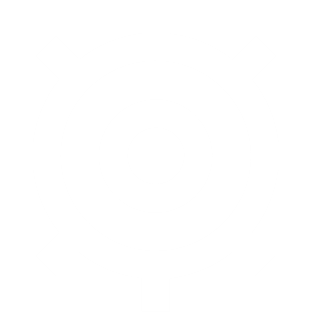 99
[Speaker Notes: After determining your philanthropic vision – what and where you want to give – set up your gift(s) in a convenient way that makes the most sense for your financial situation. For high-net-worth individuals, charitable giving can provide a way to offset estate taxes by reducing the size of their estates prior to death. Moreover, selecting the right vehicle for giving will increase the likelihood that you’ll continue. Aside from cash gifts, you may decide to donate property or stock directly or through a structure like a donor-advised fund or foundation.

Let’s go over some of the options:

Donor-advised fund: An investment account administered by a financial institution. You can contribute cash, assets, or investments that the fund will distribute to charities on your behalf. These funds charge fees and typically require investments of a few thousand dollars to start.

Life insurance: Gift a policy outright or name a charity as a beneficiary. Gifting a policy can greatly reduce the estate taxes you’ll owe by reducing the value of your estate. 

Private foundation: Must payout at least 5% of its assets each year in the form of grants and operating charitable activities. Independent and family foundations are two types that are typically funded by endowments from a single source, such as an individual or a family

Bequest: A gift made as part of a will or trust that can include money and property and is deducted from the value of your estate, reducing estate taxes.
Charitable gift annuity: A contract between a donor and a charity where the donor receives a fixed stream of income for their lifetime (and a partial tax deduction) in exchange for their gift.
Charitable remainder trust: A tax-exempt irrevocable trust that disperses income to the trust’s beneficiaries for a specified period before the remainder is donated to the designated charity.

Aside from cash, you can also donate stock and property. Donor-advised funds and foundations are two vehicles for doing so.]
Using your wealth for good
Talk to your financial professional for qualified, objective and holistic advice focused on all aspects of your finances.
Successfully managing your charitable assets
Have a
vision.
Grow your
knowledge.
Understand
your options.
Reviewyour givingplan regularly.
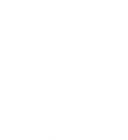 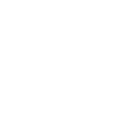 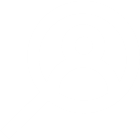 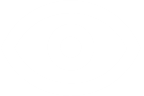 100
[Speaker Notes: We encourage you to talk to your financial professional about charitable planning strategies. They can help you direct your philanthropy with qualified, objective advice and a holistic approach focused on all aspects of your finances. 
In summary:

As with your other financial goals, have a vision for supporting the cause(s) you care about.
 
Grow your knowledge and confidence and put your money to work in ways that feel meaningful.
 
Understand your options for giving and their tax benefits to maximize the amount you can give.
 
Review your giving plan at least annually to evaluate its impact and adjust it if your interests and priorities change.]
Worksheet and checklist
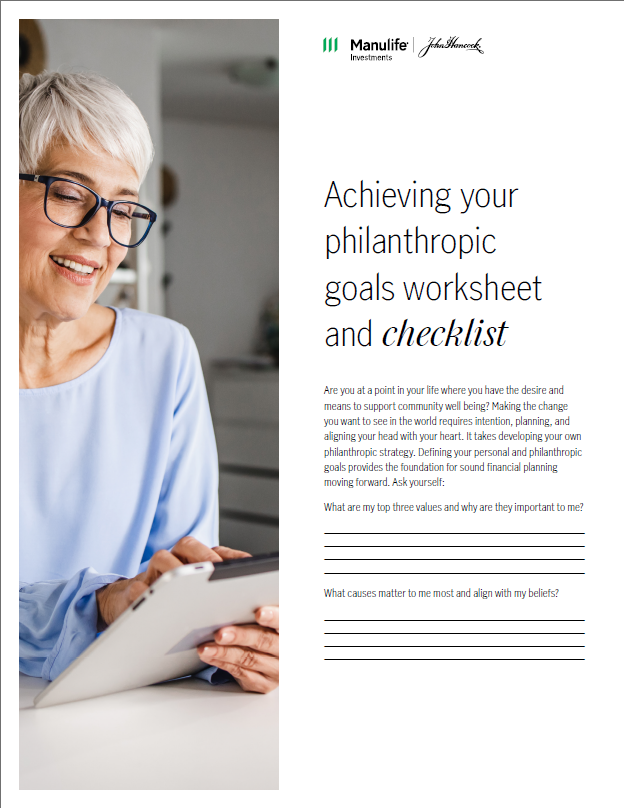 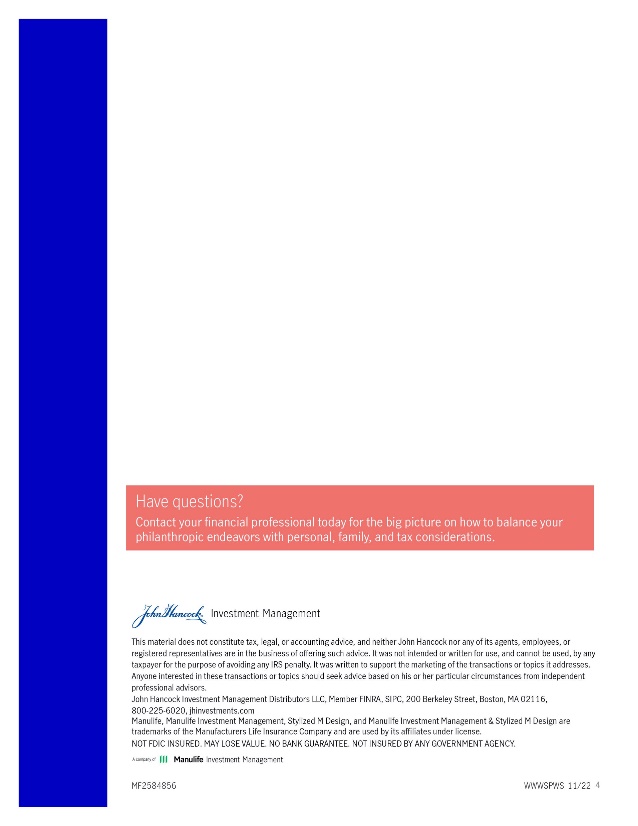 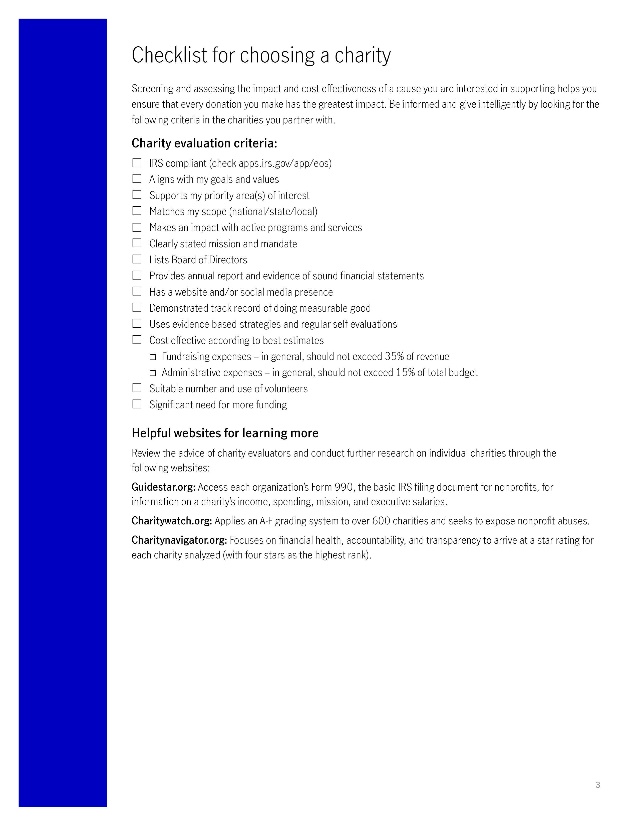 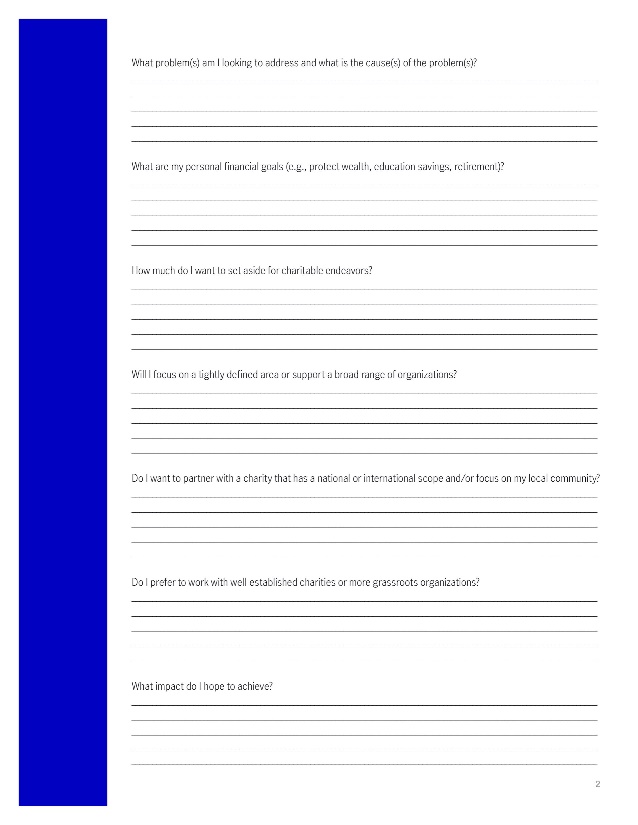 This material does not constitute tax, legal, or accounting advice, and neither John Hancock nor any of its agents, employees, or registered representatives are in the business of offering such advice. It was not intended or written for use, and cannot be used, by any taxpayer for the purpose of avoiding any IRS penalty. It was written to support the marketing of the transactions or topics it addresses. Anyone interested in these transactions or topics should seek advice based on his or her particular circumstances from independent professional advisors.
101
[Speaker Notes: Ready to take the next step? Complete the Achieving your philanthropic goals worksheet and checklist either on your own before meeting with your financial professional or by working on it together with them. Embedded within that checklist is a Checklist for choosing a charity which you can use as a tool for screening and assessing charities you may be interested in supporting.

We also have a great Estate planning essentials checklist that can help you consider your philanthropic goals within your larger estate plan.

(NOTE TO SPEAKER: make sure you are familiar with the checklist(s) so that you can speak knowledgably about them)]
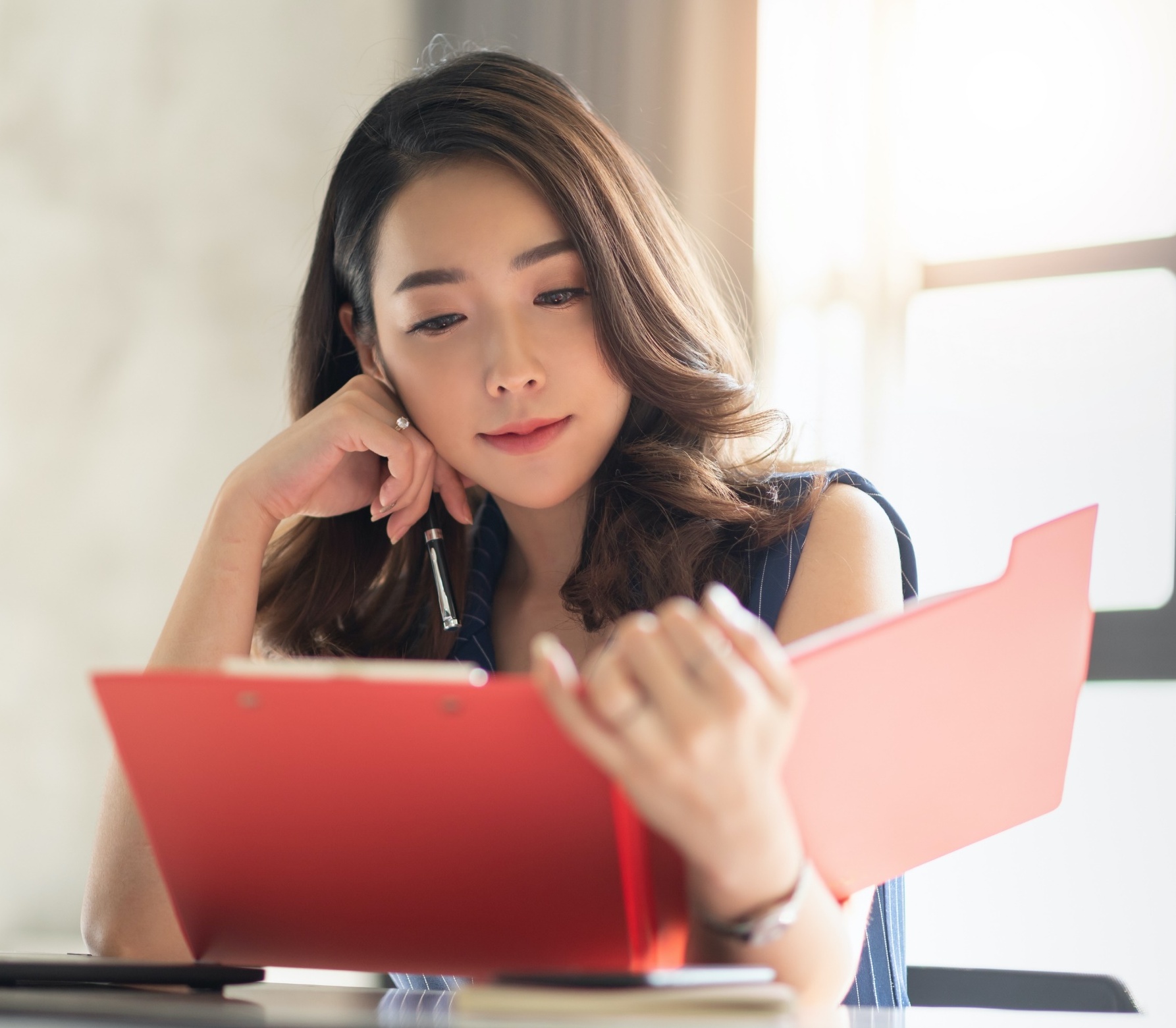 4
Actionable steps
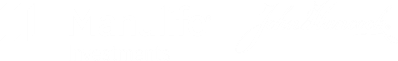 102
[Speaker Notes: As we close out our session together, I want to leave you with a few key takeaways.]
Elements of a financial plan
Philanthropic planning
Cash flow and 
debt management
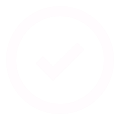 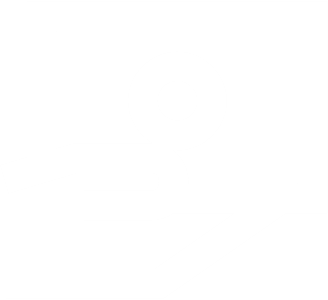 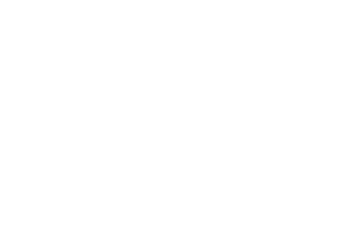 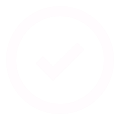 Family needs planning
Investment management
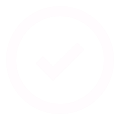 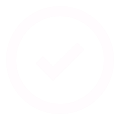 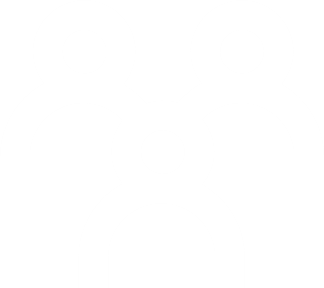 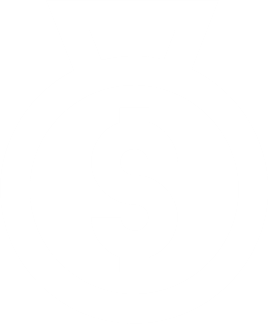 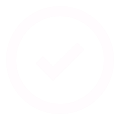 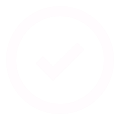 Estate planning
Retirement planning
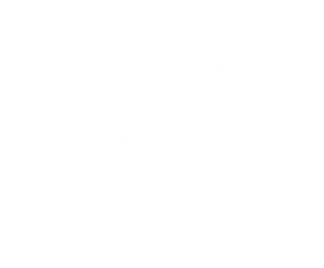 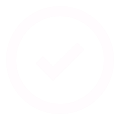 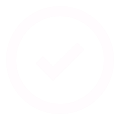 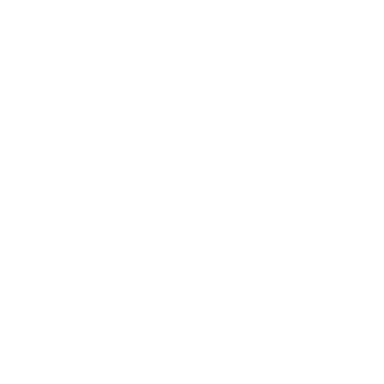 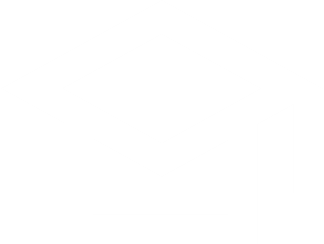 Insurance planning
Education planning
Planning for business owners and corporate executives
103
[Speaker Notes: Whatever your situation, it pays to have a plan. As you have seen throughout this presentation, these are some of the typical elements of a financial planning strategy. 

The lists goes on, but by working with a trusted financial professional you don’t have to do this on your own. It’s important to ask questions and share what’s important to you. Your financial professional can build a plan to suit your needs.]
A financial professional can help
Evaluate yourcurrent situation
Develop short- and long-term financial goals
Create and implement a financialplan
Tailor your investmentsto matchyour risk toleranceand timeframe
Stay on track with ongoing evaluations
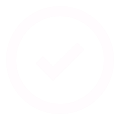 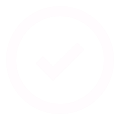 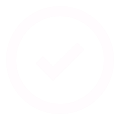 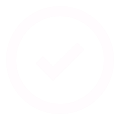 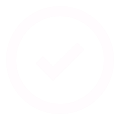 104
[Speaker Notes: We’ve taken in a lot of information today, and I know that sometimes just getting started seems overwhelming. A great way to begin your investment journey is to work with professionals such as financial professionals, accountants and attorneys. 
Your financial professional can help you take stock of your current situation, identify what’s important to you today and in the future, develop a customized financial plan, and help you go the distance with ongoing evaluations and adjustments to your plan as your needs evolve.]
Case studies
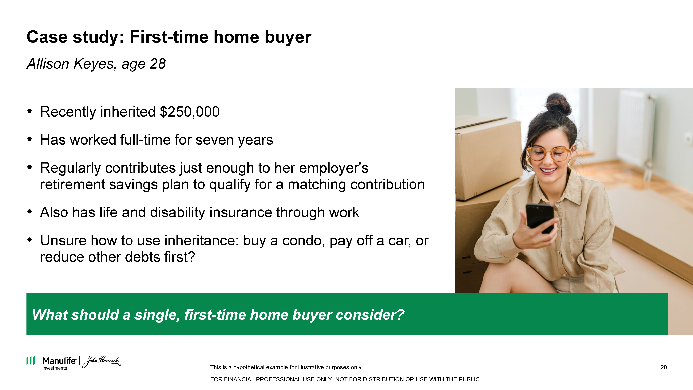 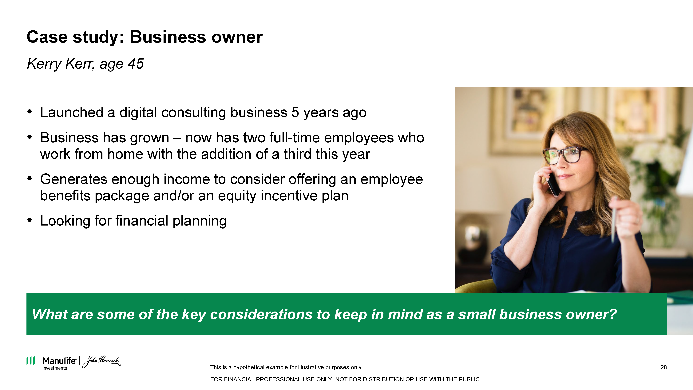 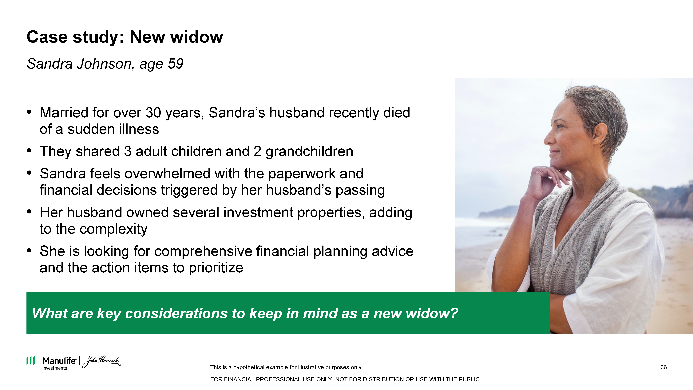 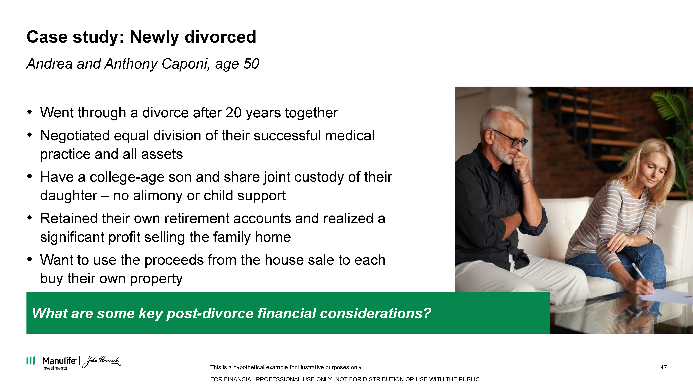 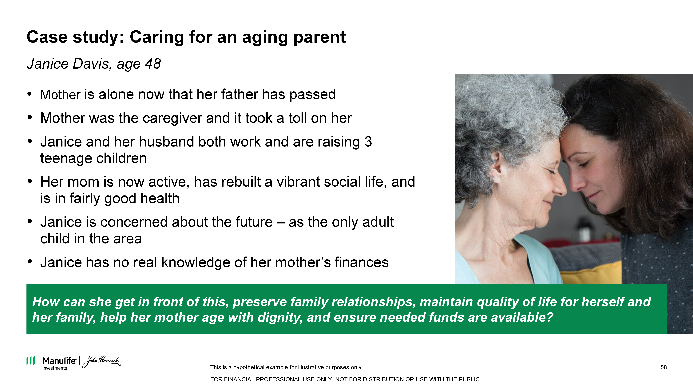 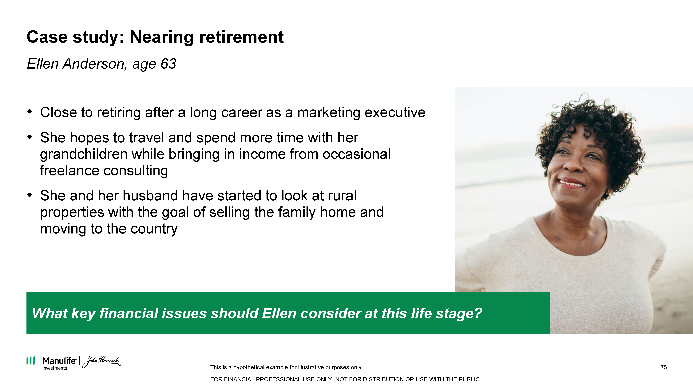 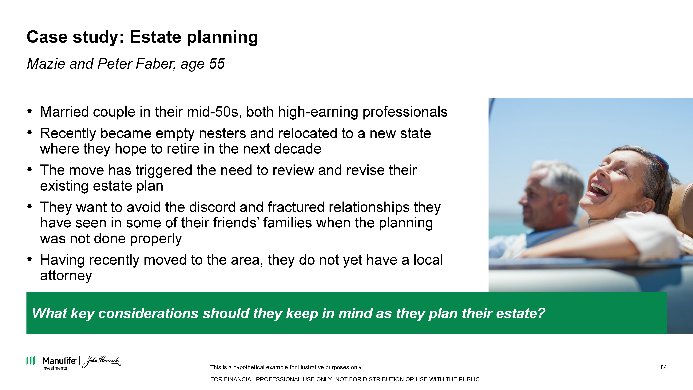 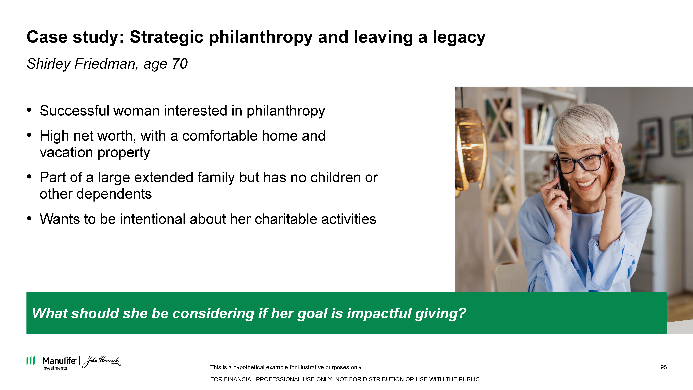 105
These are hypothetical examples for illustrative purposes only.
[Speaker Notes: Today we discussed ___ case studies (NOTE TO SPEAKER: List the case studies you covered).

However, we have additional case studies available to you on the following topics ______ (NOTE TO SPEAKER: List the additional case studies).

(NOTE TO SPEAKER: Discuss in advance with financial professional how they want to share the additional case studies and then share that with the audience).]
Worksheets and checklists
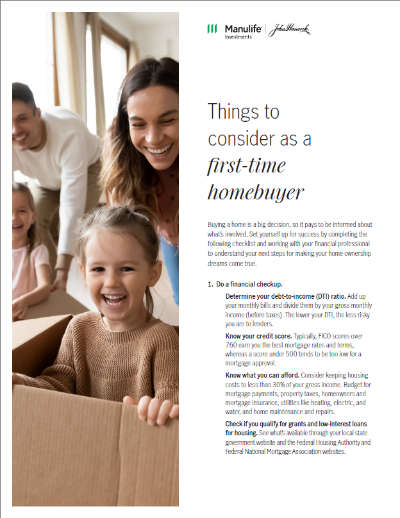 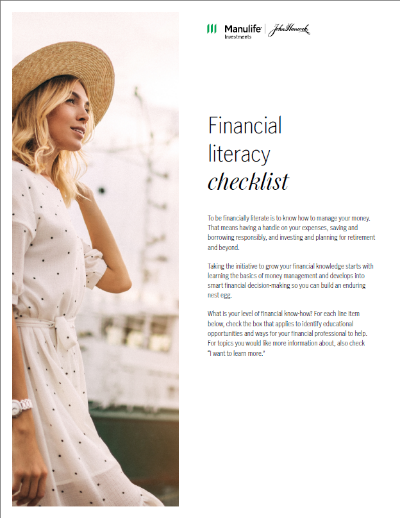 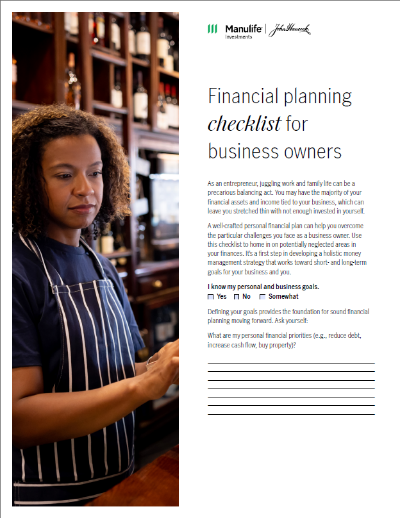 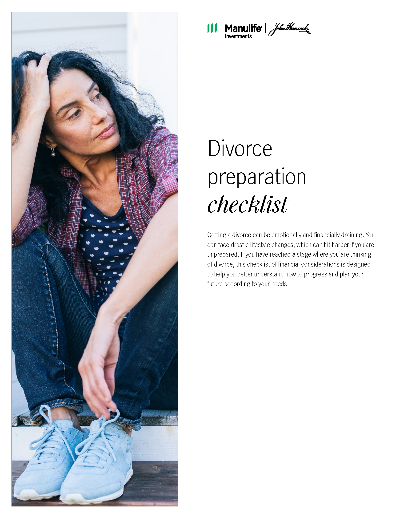 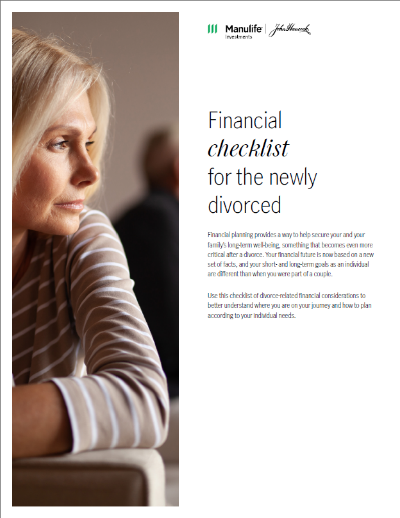 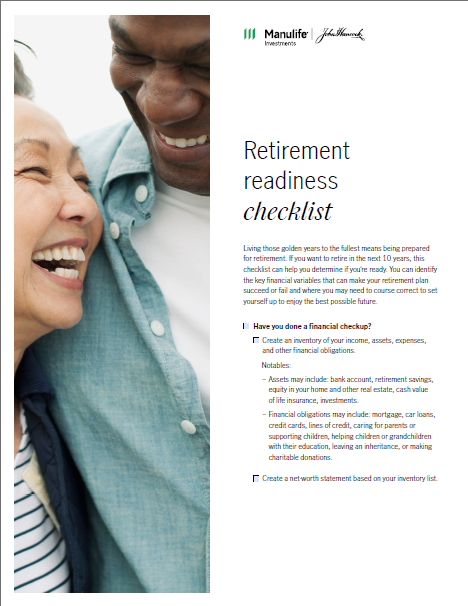 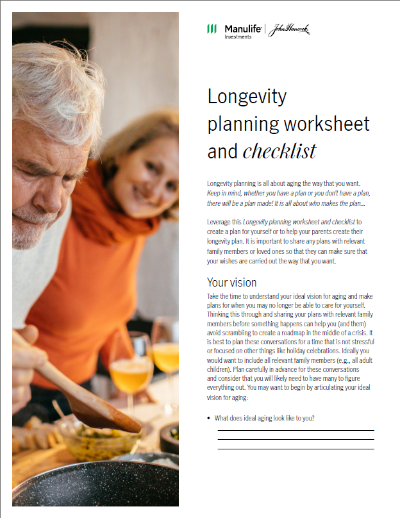 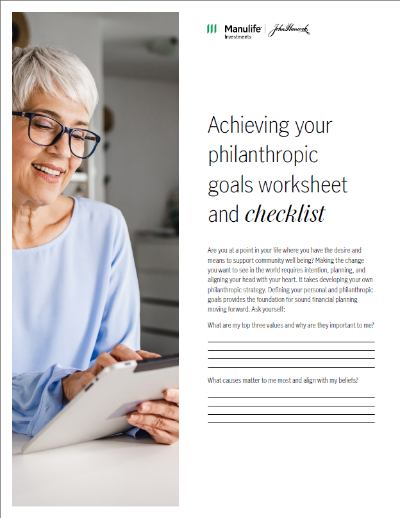 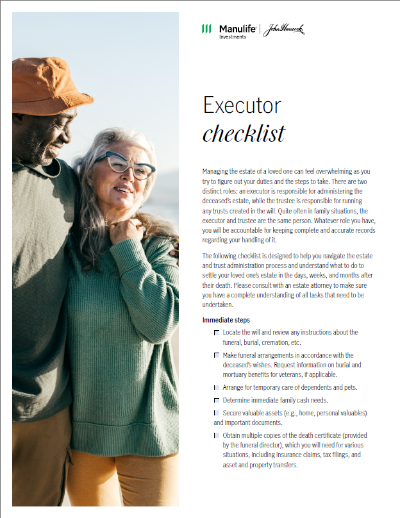 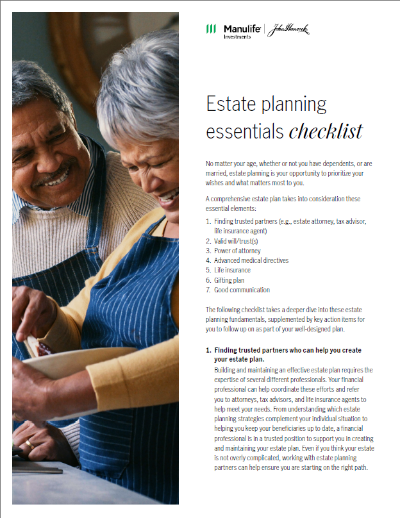 106
[Speaker Notes: We also shared worksheets and checklists specific to the case studies we discussed today. The beauty of these is that you can use them on your own, or you can work through them with your financial professional. They can help you understand and analyze your situation and the financial issues that are currently front and center in your life, as well as organize the information you need for a financial plan.

(NOTE TO SPEAKER: Discuss in advance with financial professional how they want to share the additional worksheets and checklists and then share that with the audience)]
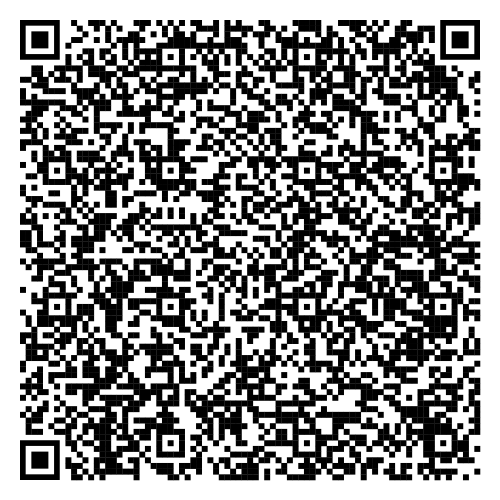 Use your smartphone camera and scan the QR code to visit our webpage for more resources
107
“We need to reshape our own perception of how we view ourselves. We have to step up as women and take the lead.” 

– BeyoncéSinger, song writer, dancer, businesswoman, director, producer, actress
108
[Speaker Notes: Before we move into the Q&A, I want to leave you with this quote from Beyoncé (who needs no introduction but who is an amazing business woman as well as a performer, wife, and mother!)…
“We need to reshape our own perception of how we view ourselves. We have to step up as women and take the lead.”
We agree, and we hope we have set you on the path or helped you continue on the path to financial empowerment and leading your own financial journey!]
Q&A
109
[Speaker Notes: Let’s open it up for Q&A……]
Thank you
110
[Speaker Notes: Let’s open it up for Q&A……]
More information
This material does not constitute tax, legal, or accounting advice, and neither John Hancock nor any of its agents, employees, or registered representatives are in the business of offering such advice. It was not intended or written for use, and cannot be used, by any taxpayer for the purpose of avoiding any IRS penalty. It was written to support the marketing of the transactions or topics it addresses. Anyone interested in these transactions or topics should seek advice based on his or her particular circumstances from independent professional advisors.For more information, contact Manulife John Hancock Investments at 800-225-6020 or visit jhinvestments.com.
John Hancock Investment Management Distributors LLC, Member FINRA, SIPC, 200 Berkeley Street, Boston, MA 02116, 800-225-6020, jhinvestments.com 
Manulife, Manulife Investments, Stylized M Design, and Manulife Investments & Stylized M Design are trademarks of The Manufacturers Life Insurance Company, and John Hancock and the Stylized John Hancock Design are trademarks of John Hancock Life Insurance Company (U.S.A.). Each are used by it and by its affiliates under license.NOT FDIC INSURED. MAY LOSE VALUE. NO BANK GUARANTEE. NOT INSURED BY ANY GOVERNMENT AGENCY.
		
MF4183987	WWWPPT 02/25
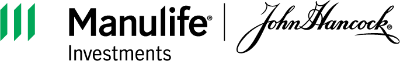 111
112